Talking about movement into and location in places
Prepositions in and auf R2 (acc) + movementR3(dat) + location
SSC [st]
Y7 German 
Term 3.1 - Week 3 - Lesson 53
Mel Yates / Stephen Owen / Rachel Hawkes
Artwork: Steve Clarke

Date updated: 20/12/21
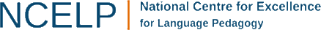 [Speaker Notes: Artwork by Steve Clarke. All additional pictures selected are available under a Creative Commons license, no attribution required.

Learning outcomes (lesson 1):
Introduction of SSC [st]
Introduction of prepositions in and auf + R2 (acc) + movement, R3(dat) + location

Word frequency (1 is the most frequent word in German): 
7.3.1.3 (introduce) fallen [332] springen [1431] Geschäft [765] Kino [2020] Konzert [2350] Markt [476] Museum [1078] Party [2809] Stadt [204] Straße [391] angenehm [2214] auf1 2 [16] in [3]
7.2.2.4 (revisit) Fahrrad/Rad fahren [n/a] Abend [342] Eis [1874] Fleisch [1790] Gemüse [3650] Nachmittag [1464] Wochenende [1243] heute [116] am Abend [n/a] am Nachmittag [n/a] am Wochenende [n/a] mit wem? [n/a]
7.2.1.3 (revisit) mögen, mag, magst [168] ihn [92] sie [7] Deutsch [112] Fach [1731] Fremdsprache [3770] Kunst [554] Mathematik [1636] Naturwissenschaft [4425]

Additional known vocabulary or cognates to recycle:
kommen [62] stehen [85] sitzen [231] Café [2492] Bibliothek [2366] Boden [536] Klassenzimmer [>5009] Markt [476] Park [2141] Schule [359] Theater [1086] still [1301]

Source:  Jones, R.L & Tschirner, E. (2019). A frequency dictionary of German: Core vocabulary for learners. London: Routledge.
The frequency rankings for words that occur in this PowerPoint which have been previously introduced in NCELP resources are given in the NCELP SOW and in the resources that first introduced and formally re-visited those words. For any other words that occur incidentally in this PowerPoint, frequency rankings will be provided in the notes field wherever possible.]
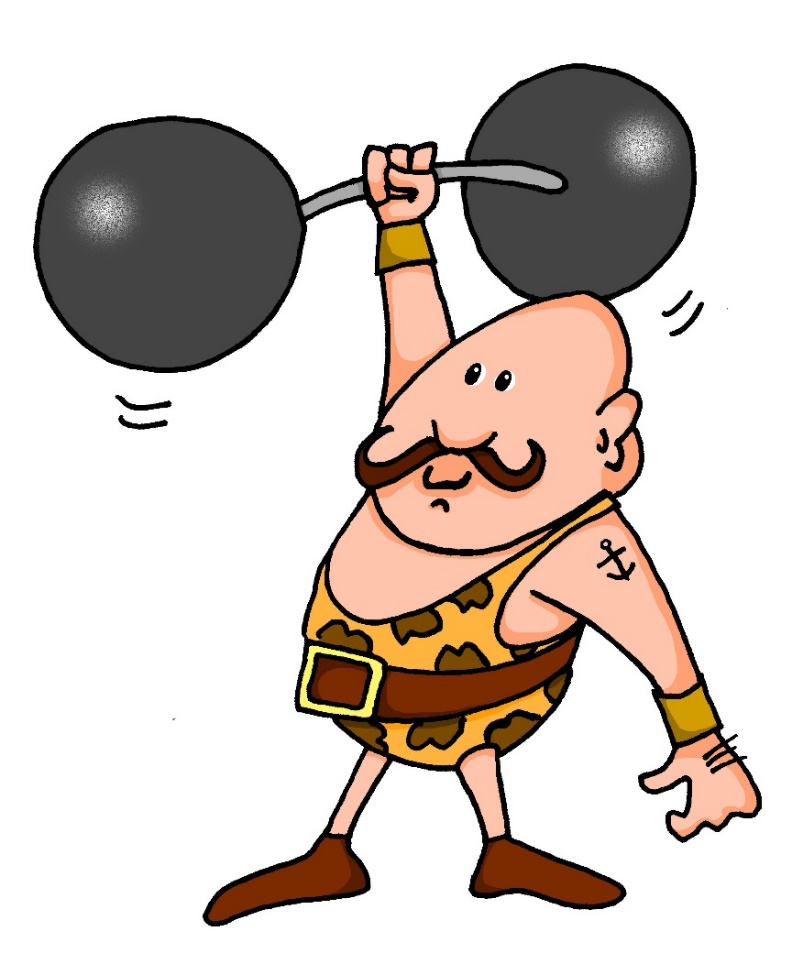 st-
stark
[Speaker Notes: Timing: 1 minute

Aim: To introduce/consolidate SSC [st-]

Procedure:1. Present the letter(s) and say the [st-] sound first, on its own. Students repeat it with you.2. Bring up the word ”stark” on its own, say it, students repeat it, so that they have the opportunity to focus all of their attention on the connection between the written word and its sound.
3. A possible gesture for this would be to mime lifting dumbells by clenching your fists and raising them above your head.
4. Roll back the animations and work through 1-3 again, but this time, dropping your voice completely to listen carefully to the students saying the [st-] sound, pronouncing ”stark” and, if using, doing the gesture.Word frequency (1 is the most frequent word in German): stark [207]Source:  Jones, R.L. & Tschirner, E. (2006). A frequency dictionary of German: core vocabulary for learners. Routledge]
st-
stark
[Speaker Notes: With sound and no pictures to focus all attention on the sound-symbol correspondence.]
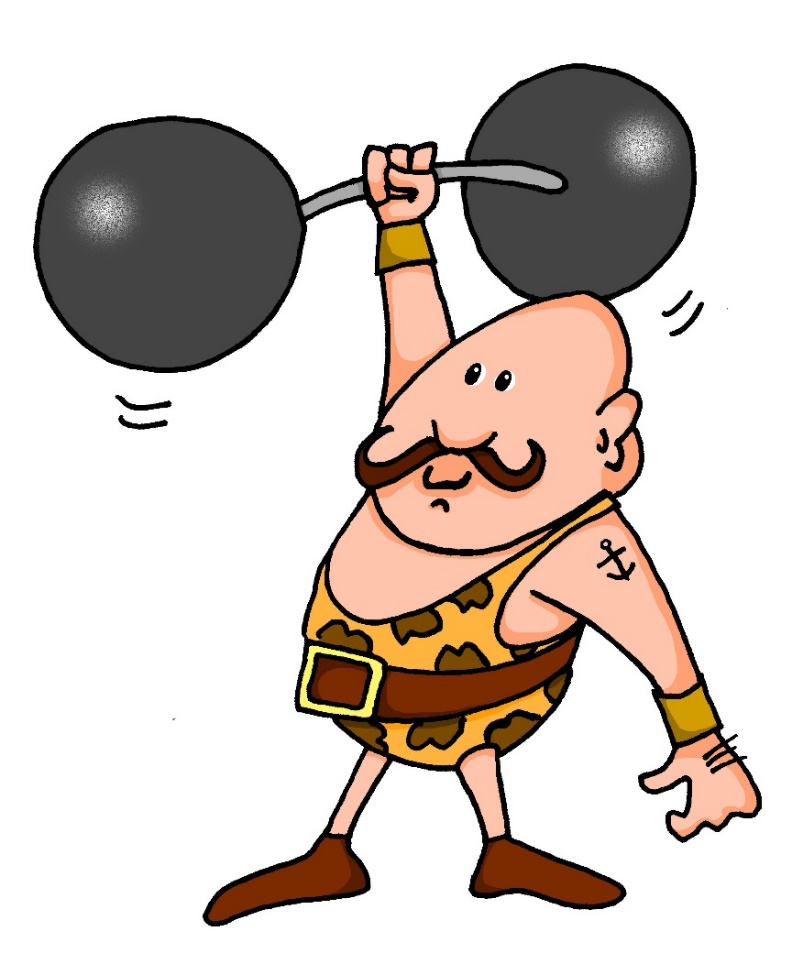 st-
stark
[Speaker Notes: Without sound to elicit pronunciation (without first hearing the teacher). 

Teacher to elicit pronunciation by asking “Wie sagt man…”]
st-
Straße
stehen
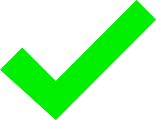 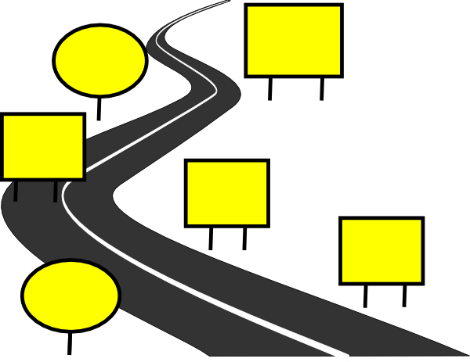 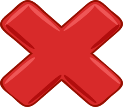 stark
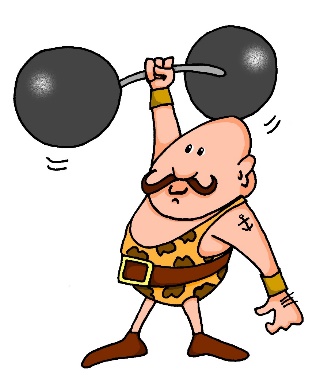 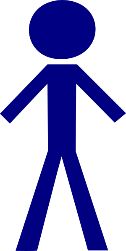 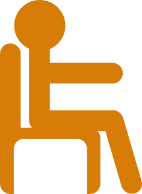 Stadt
verstehen
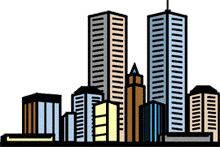 bestimmt
[to understand]
[certain/special/specific]
[Speaker Notes: Timing: 2 minutes

Aim: To introduce/consolidate SSC [st-]

Procedure:
Introduce and elicit the pronunciation of the individual SSC [st-] and then the source word again ‘stark’ (with gesture, if using).
Then present and elicit the pronunciation of the five cluster words. 

The cluster words have been chosen for their high-frequency, from a range of word classes, with the SSC (where possible) positioned within a variety of syllables within the words (e.g. initial, 2nd, final etc.). Additionally, we have tried to use words that build cumulatively on previously taught SSCs (see the Phonics Teaching Sequence document) and do not include new SSCs. Where new SSCs are used, they are often consonants which have a similar symbol-sound correspondence in English.
Word frequency (1 is the most frequent word in German): stark [207]; Straße [355] stehen [87]; verstehen [222]; bestimmt [226]; Stadt [186].Source:  Jones, R.L. & Tschirner, E. (2006). A frequency dictionary of German: core vocabulary for learners. Routledge]
st-
Straße
stehen
stark
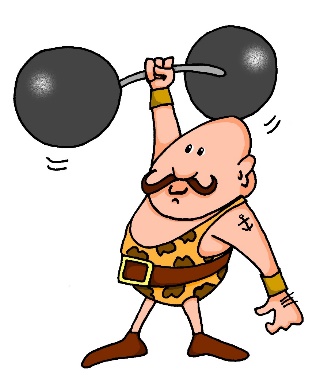 Stadt
verstehen
bestimmt
[Speaker Notes: With sound and no pictures to focus all attention on the sound-symbol correspondence.]
st-
Straße
stehen
stark
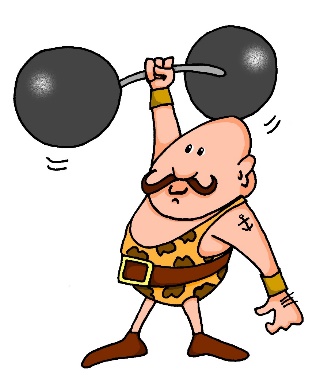 Stadt
verstehen
bestimmt
[Speaker Notes: Without sound to elicit pronunciation (without first hearing the teacher). 

Teacher to elicit pronunciation by asking “Wie sagt man…”]
lesen
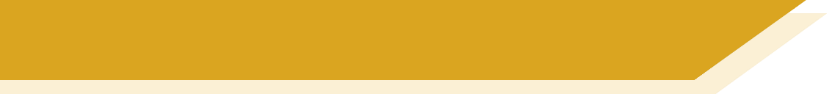 Vokabeln
das Museum
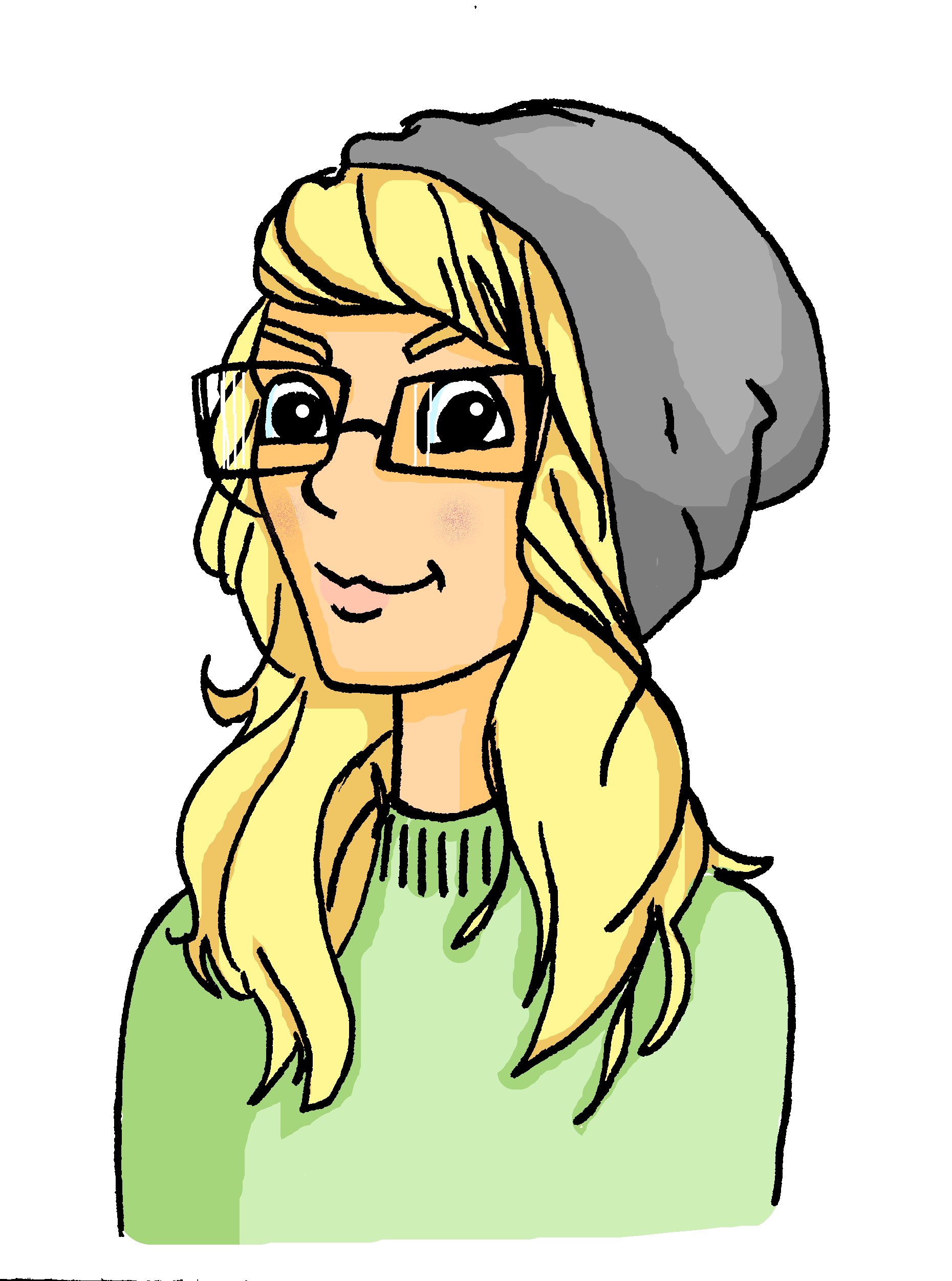 d_ _ M _ _ _ _ _ !
Ich mag Kunst.
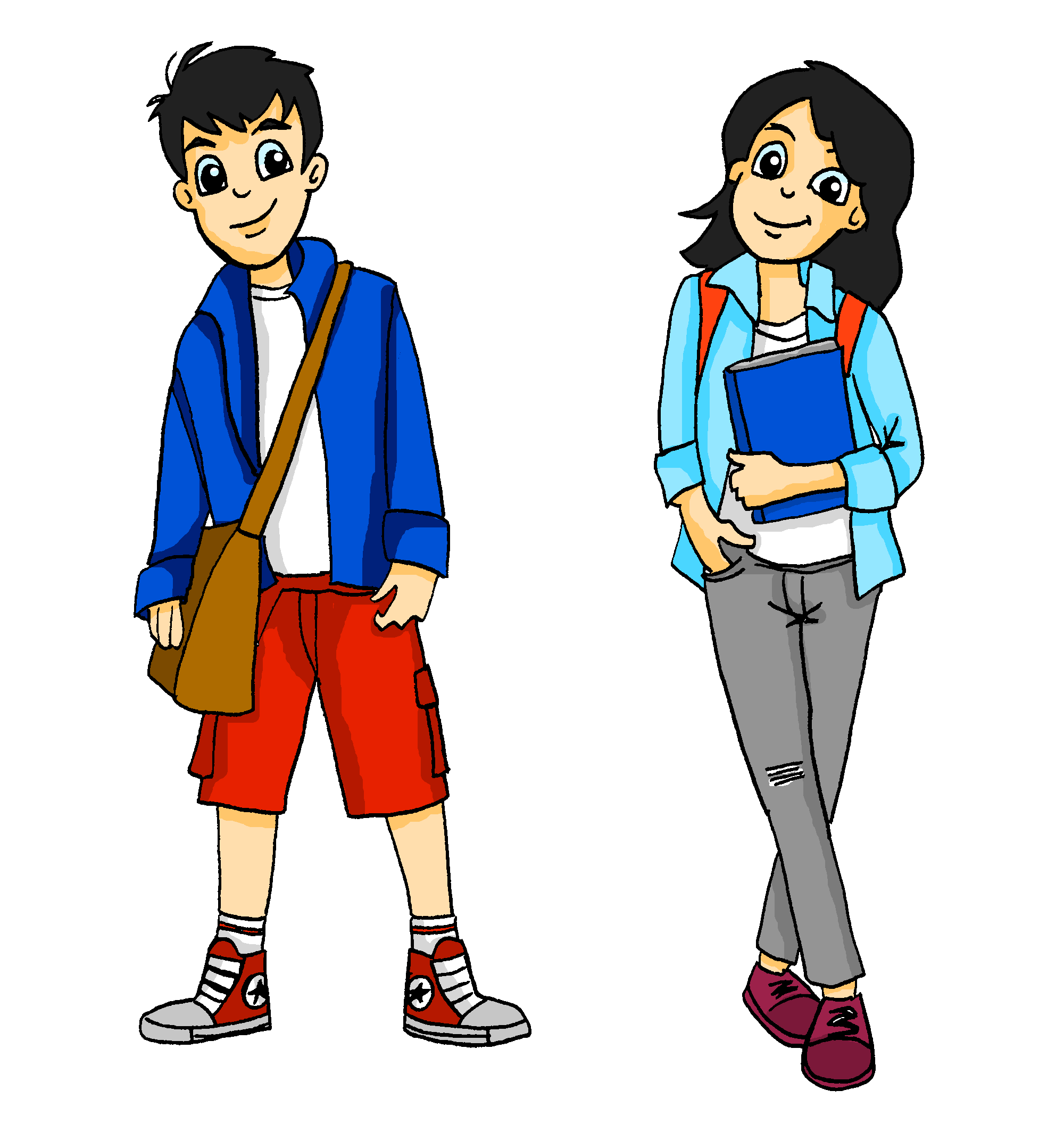 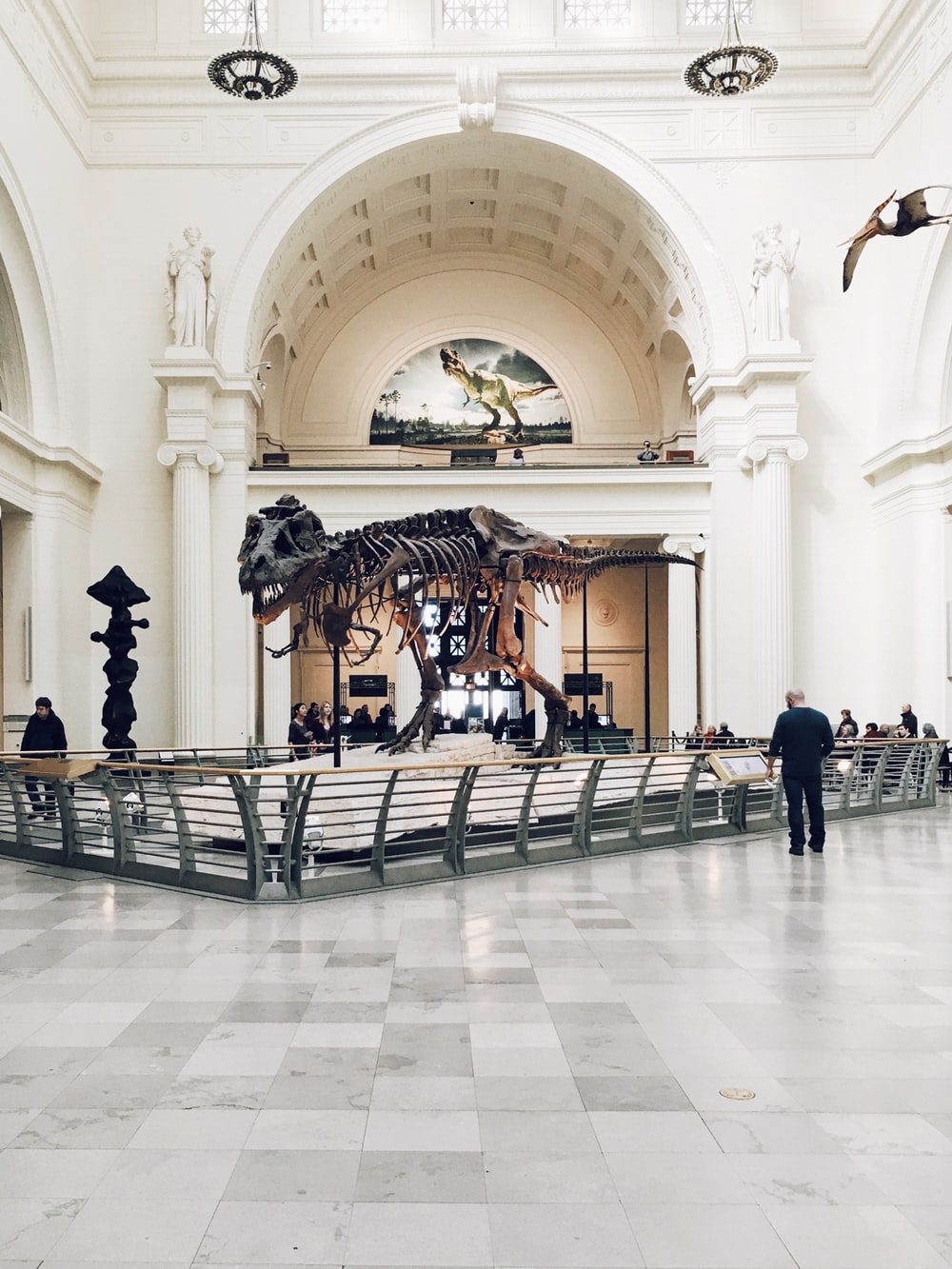 [Speaker Notes: Slide 1/6
Timing: 3 minutes (six slides)

Aim: This vocabulary starter activity revisits the following vocabulary from this, and previous, weeks.  The words in bold type are revisited in this task.
Procedure:1. Students read the sentence, then suggest the name of the place where it applies.
2. Click to confirm the name of the place.]
lesen
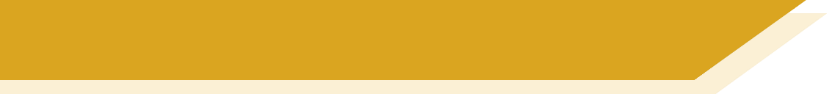 Vokabeln
das Kino!
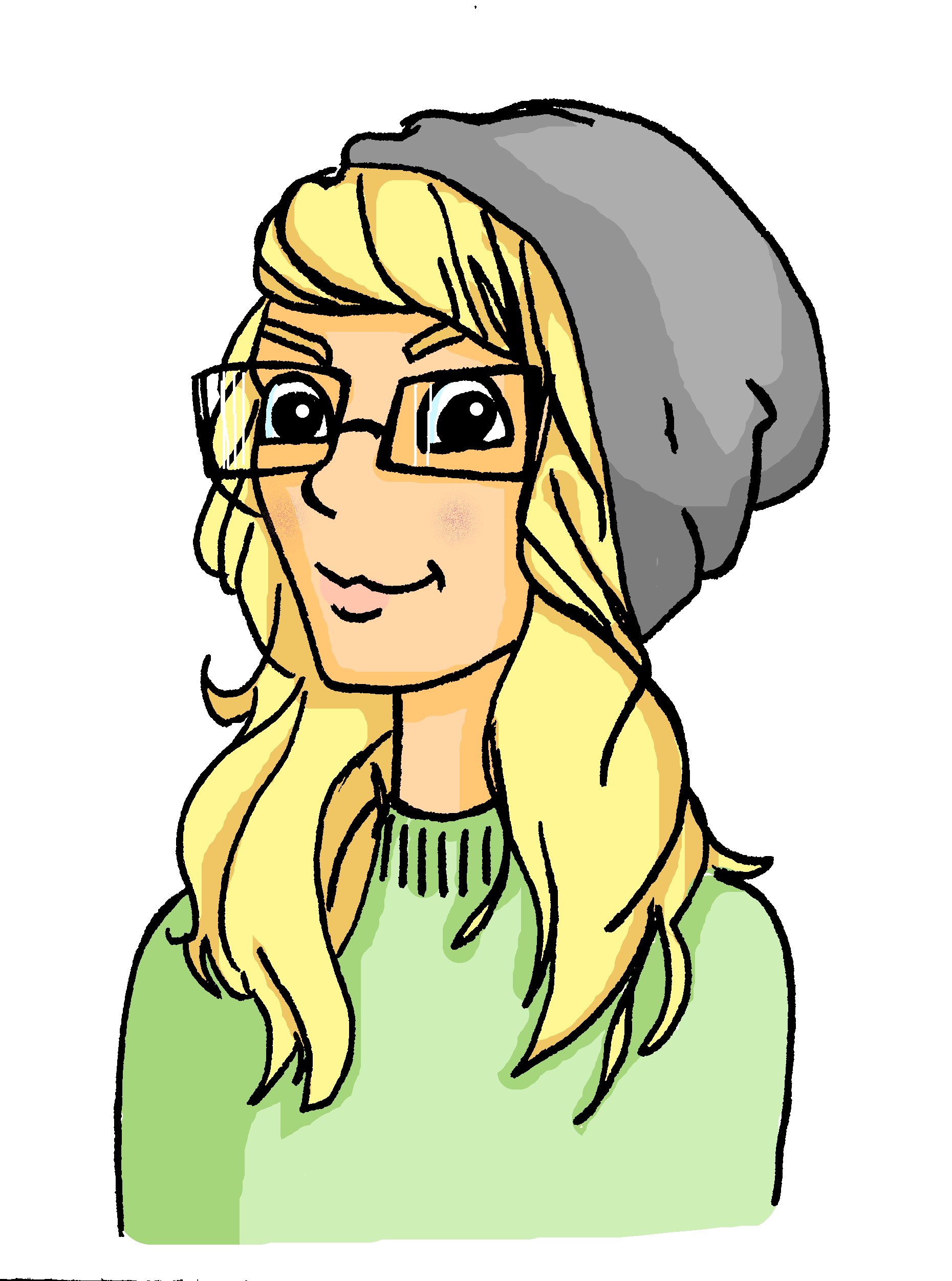 d _ _ K _ _ _!
Ich mag Naturwissenschaften.
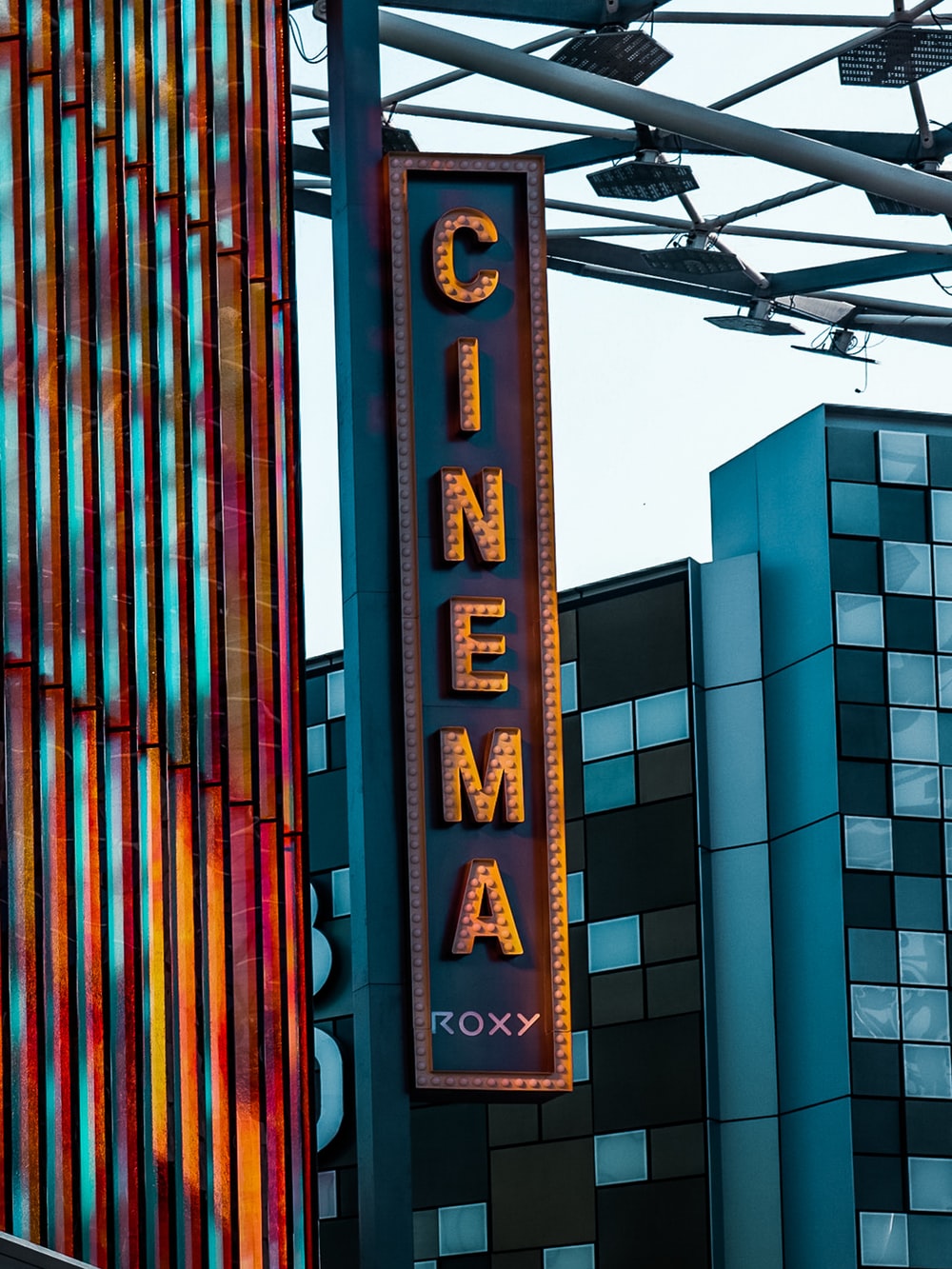 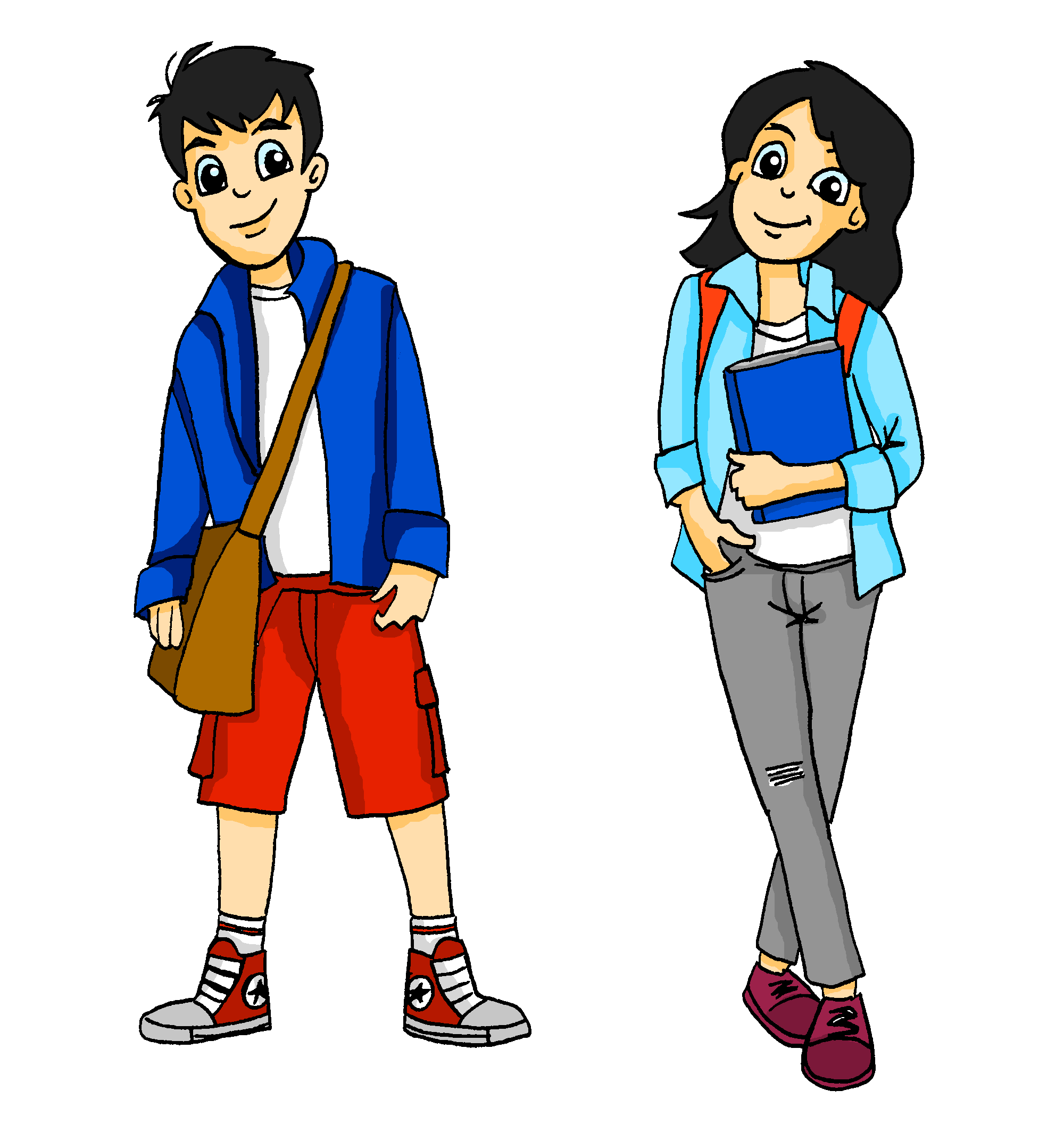 Wir essen dort Eis!
[Speaker Notes: Slide 2/6]
lesen
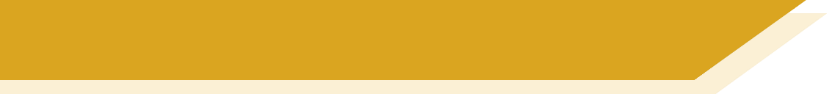 Vokabeln
die Stadt!
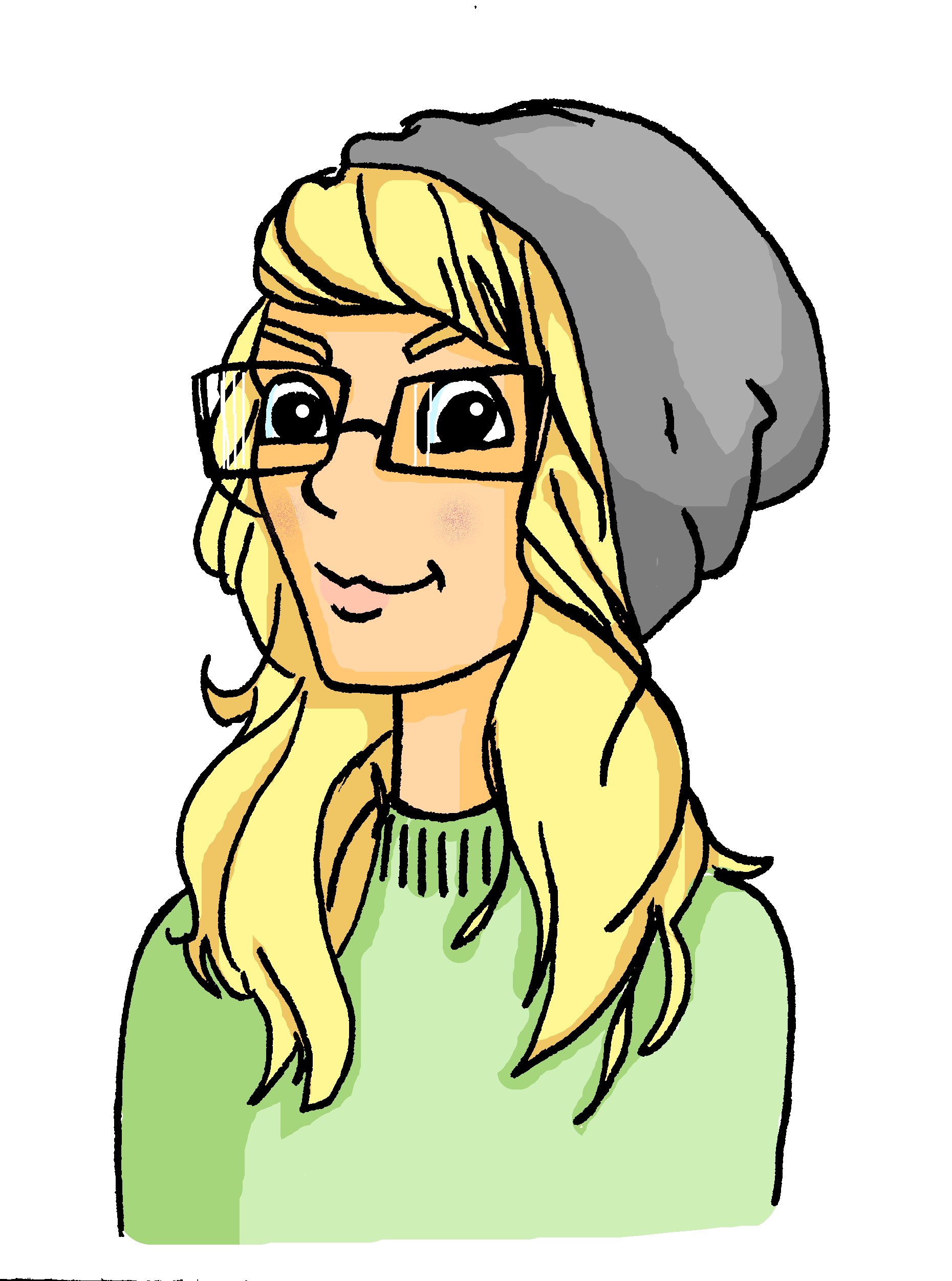 d_ _ S _ _ _ _ !
Wir fahren am 
Wochenende dort Rad.
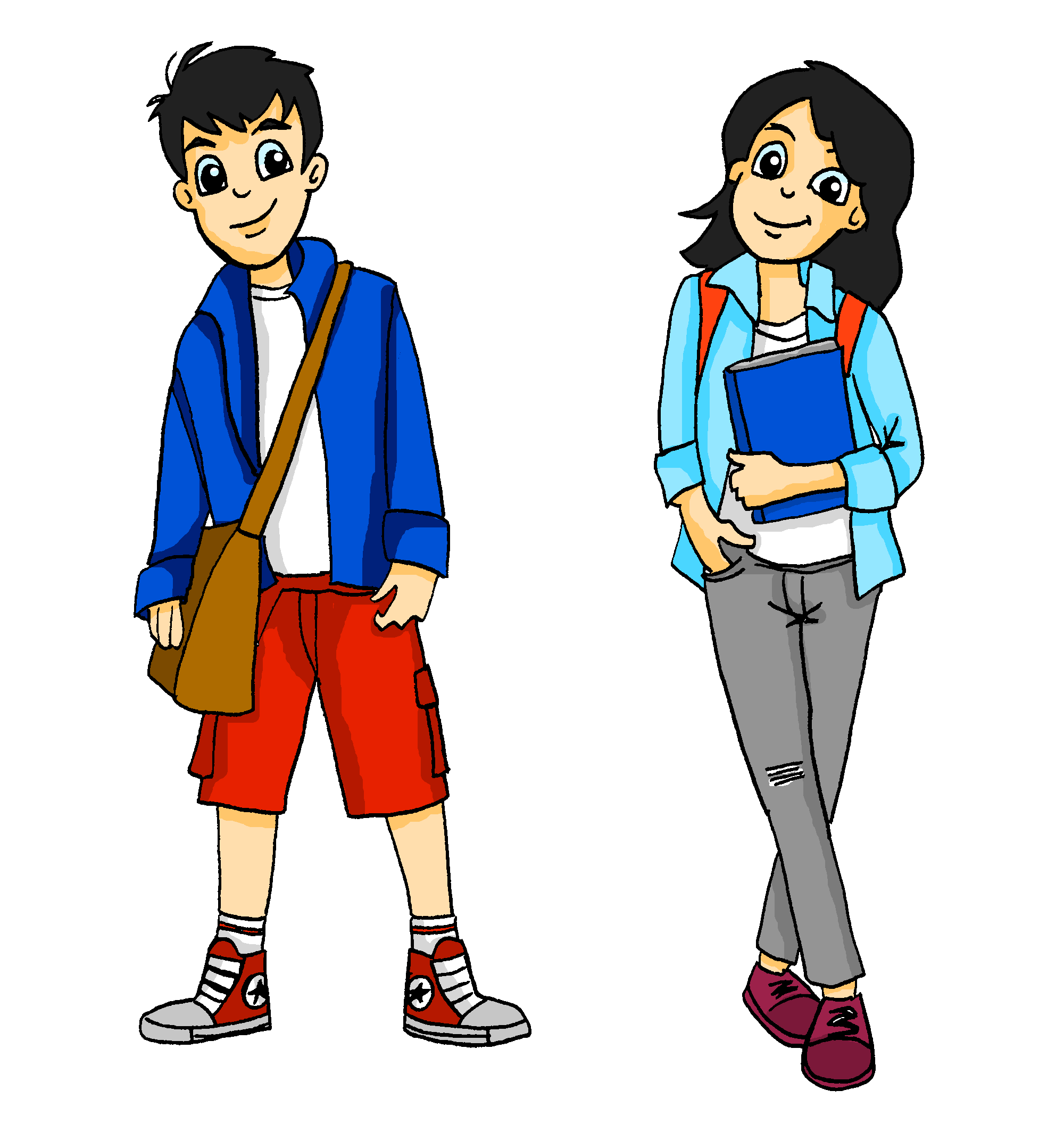 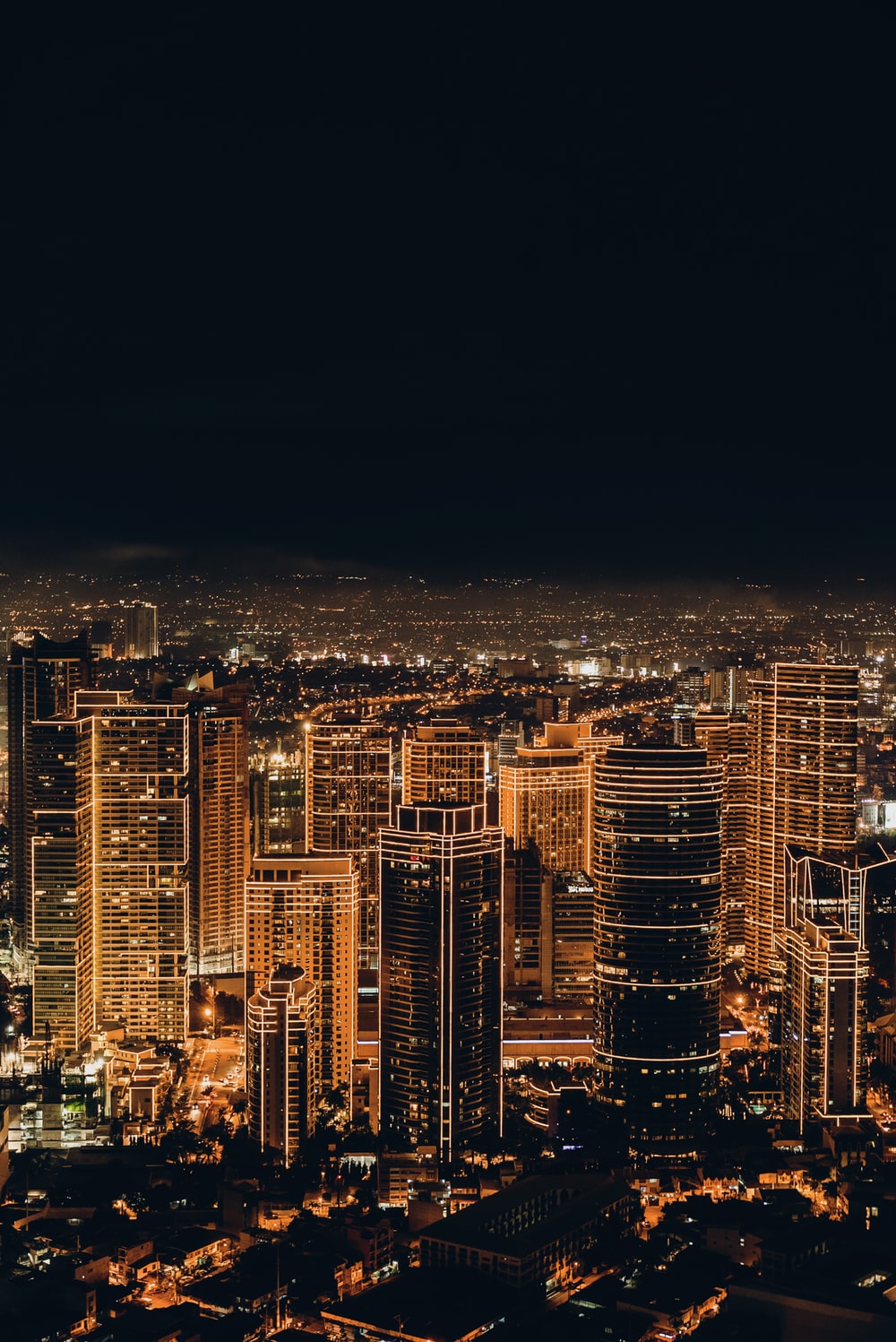 [Speaker Notes: Slide 3/6]
lesen
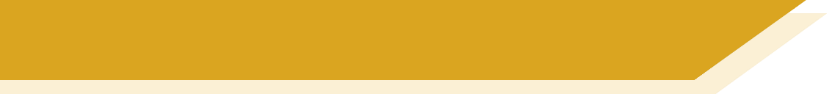 Vokabeln
das Konzert!
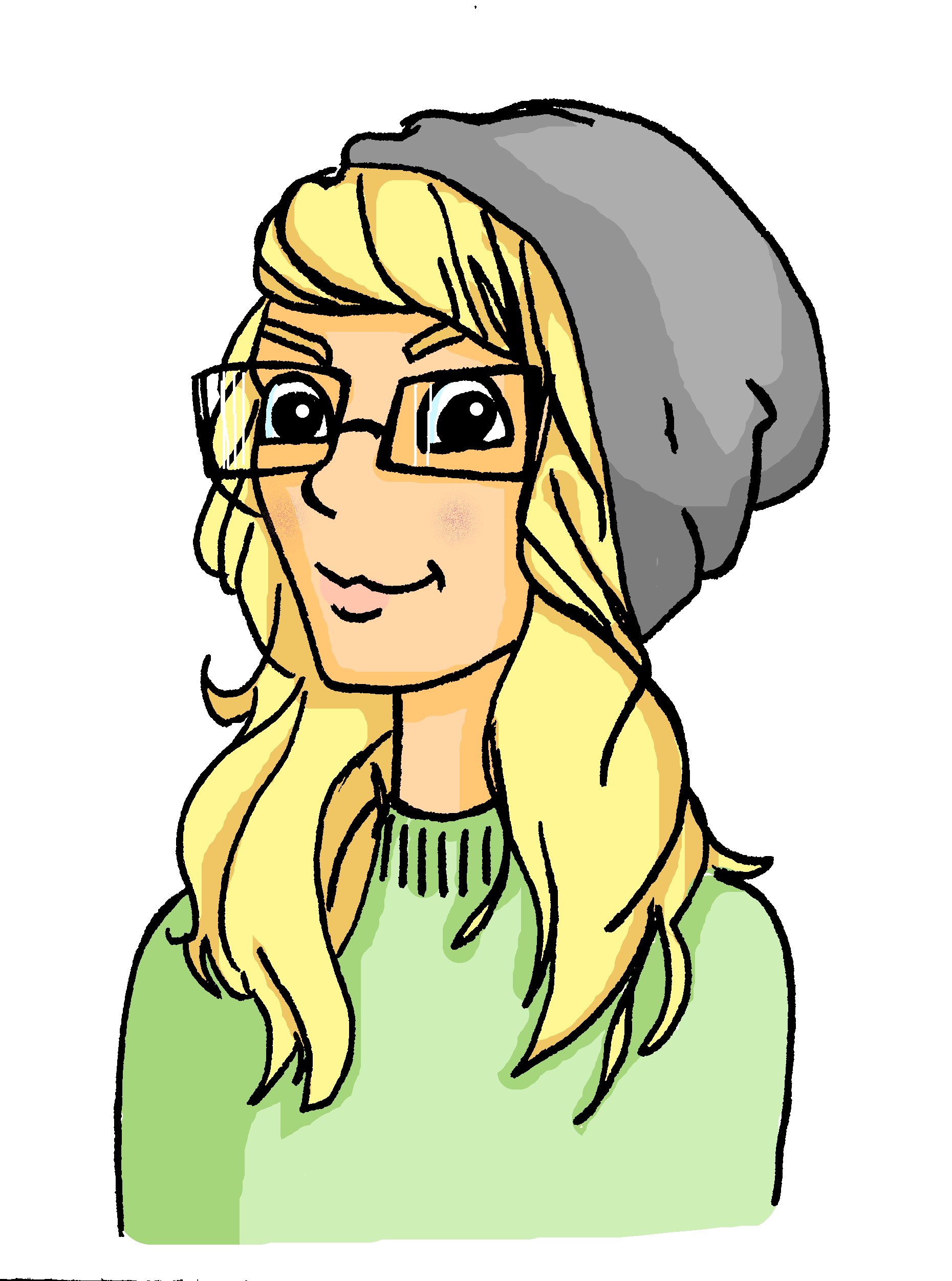 d _ _ K _ _ _ _ _ _ _ !
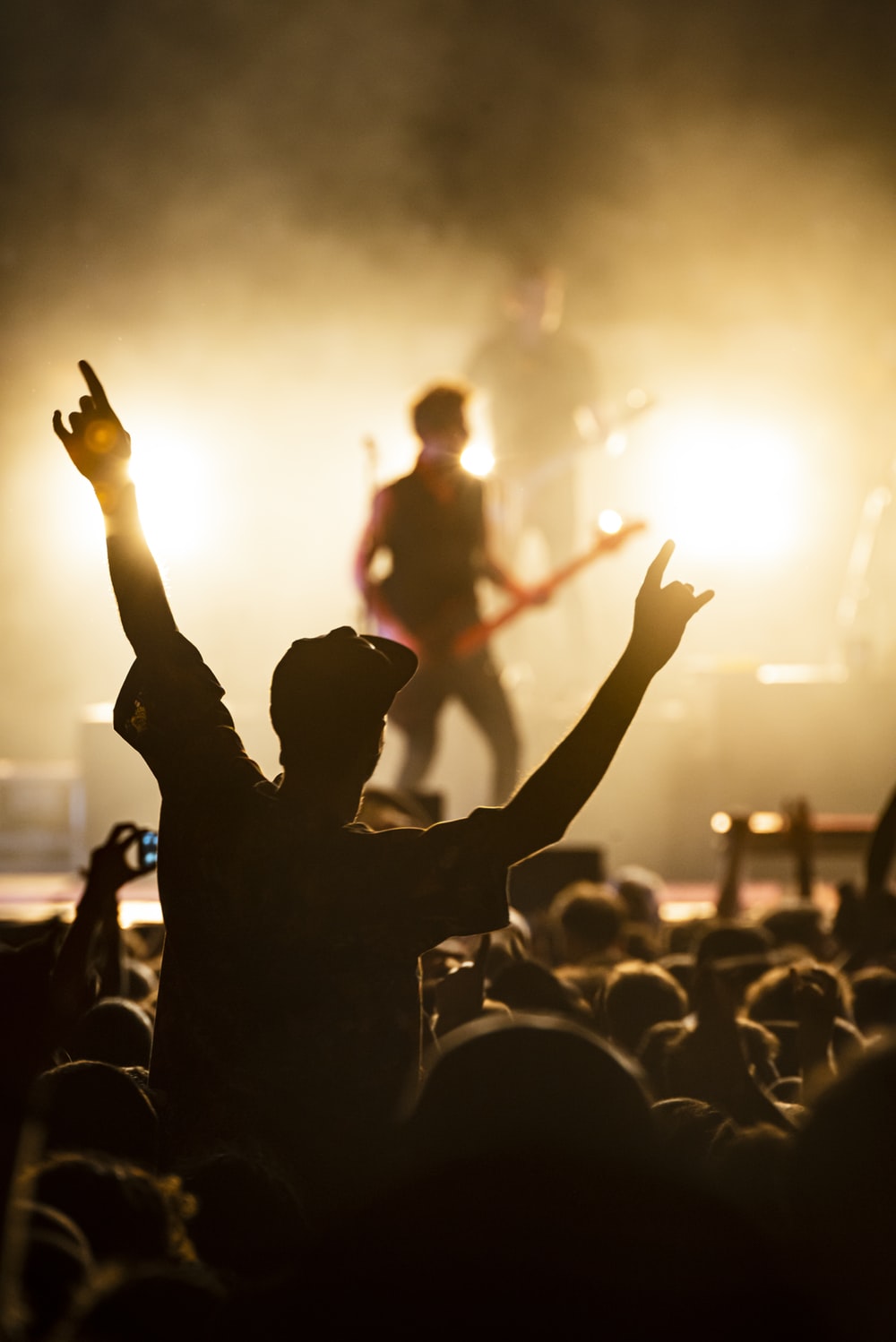 Ich mag Naturwissenschaften.
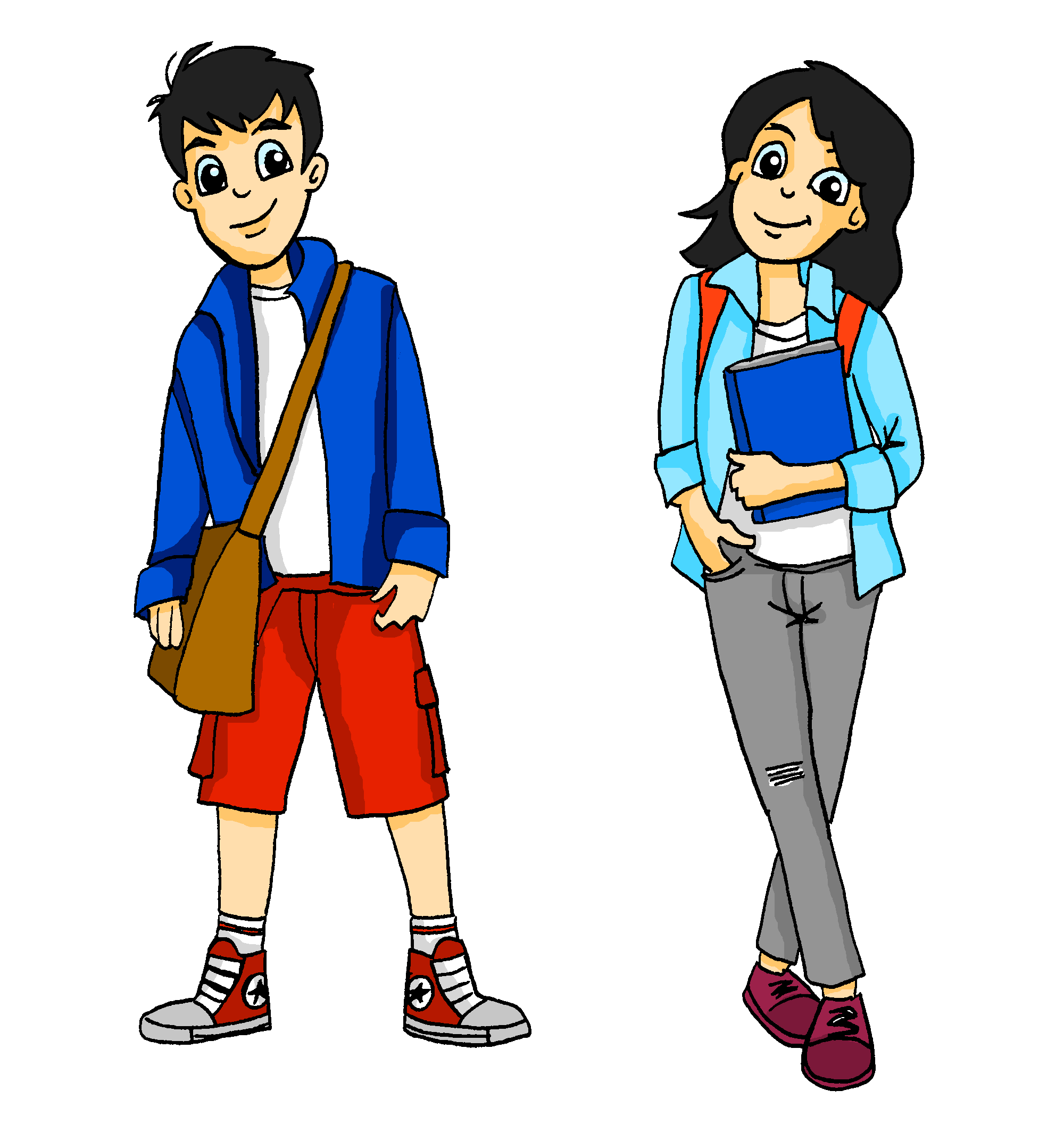 Ich spiele am Abend Klarinette
[Speaker Notes: Slide 4/6]
lesen
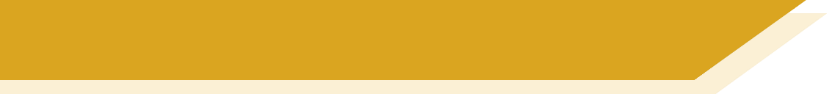 Vokabeln
die Schule!
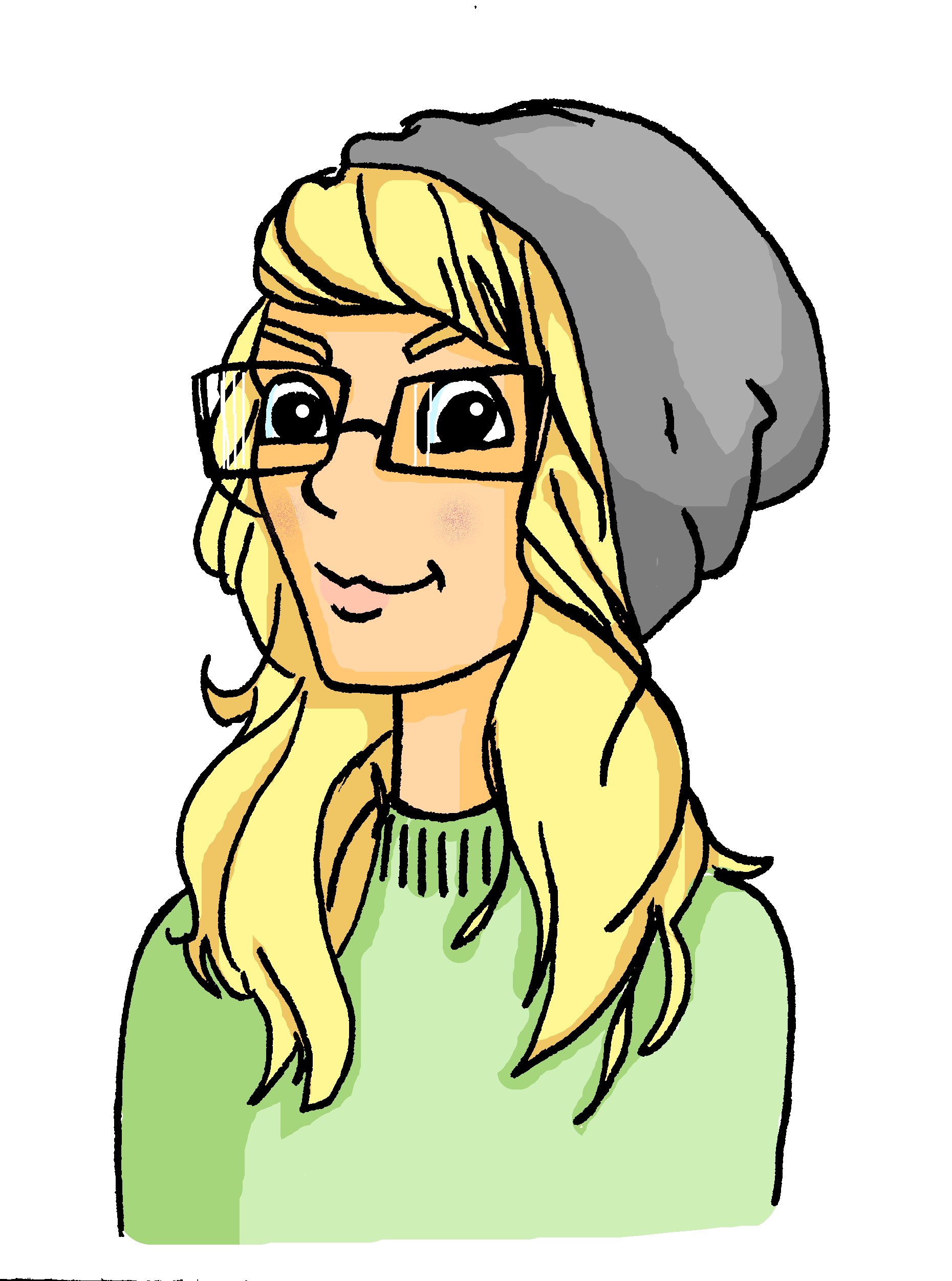 d_ _ S_ _ _ _ _ !
Wir mögen Naturwissenschaften.
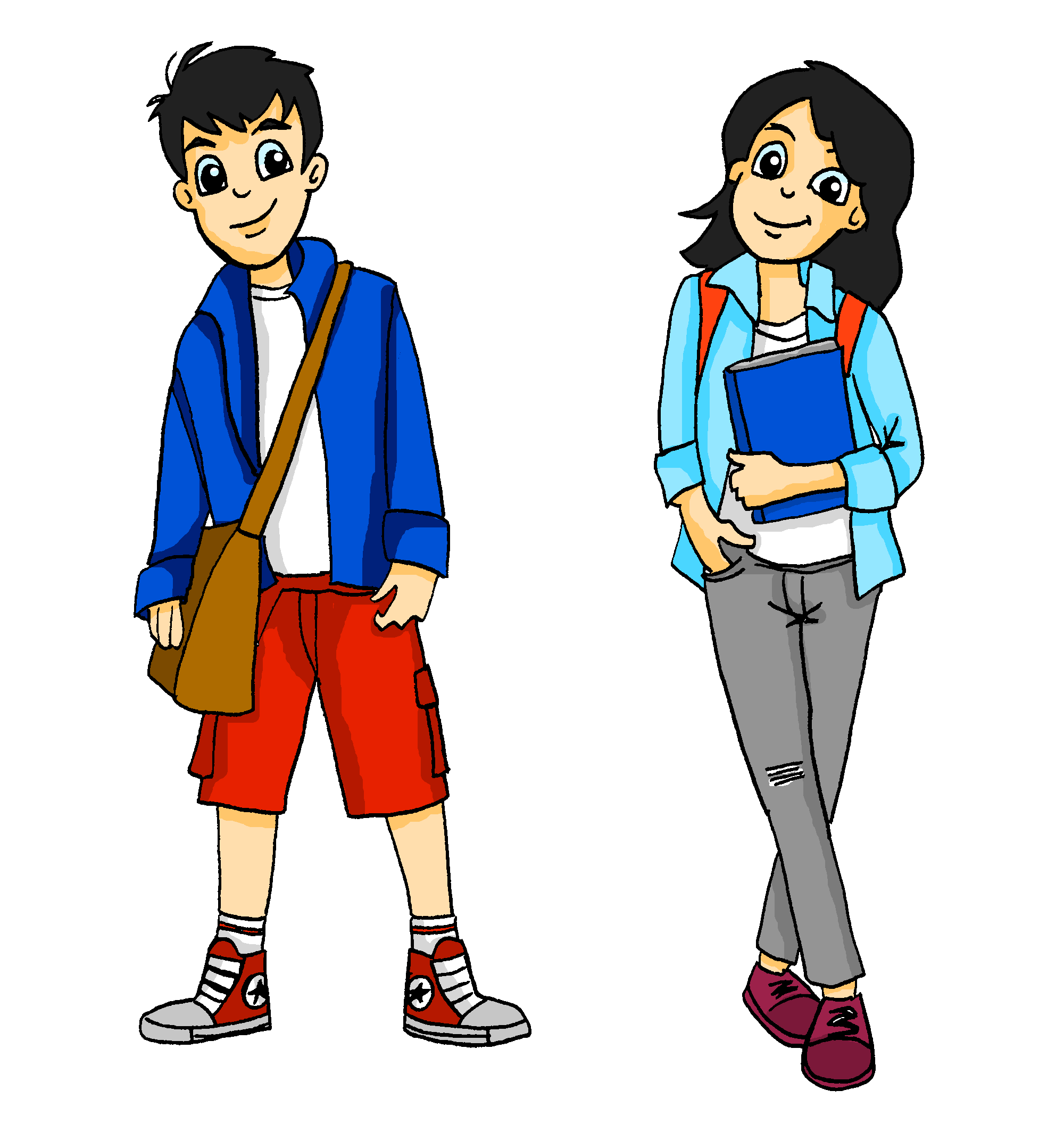 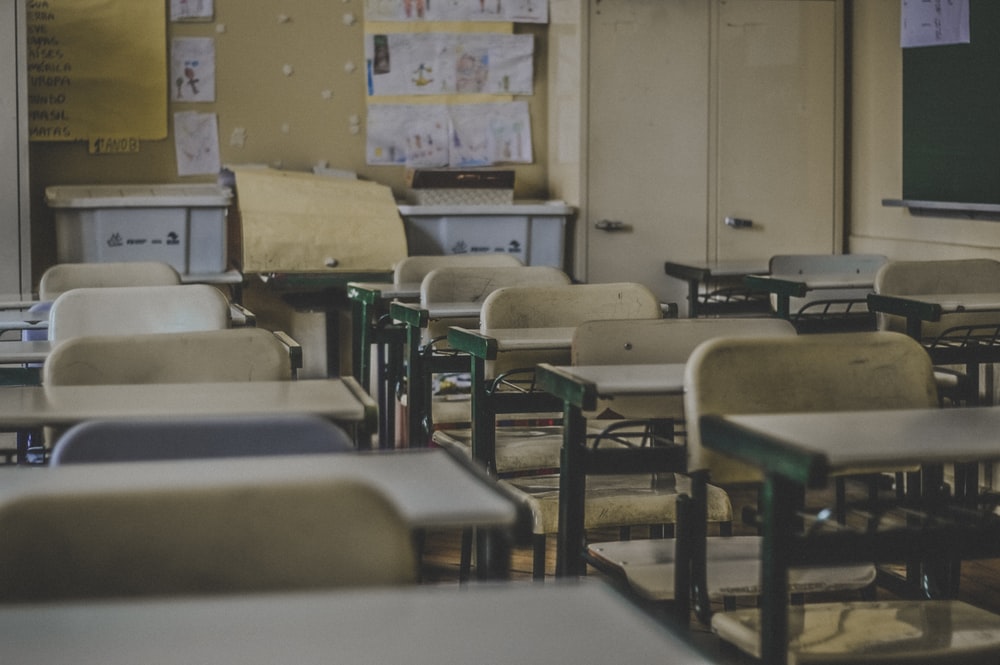 [Speaker Notes: Slide 5/6]
lesen
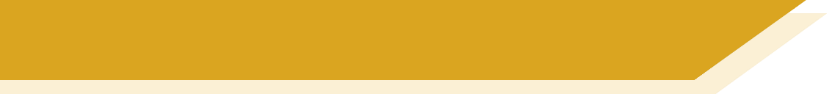 Vokabeln
das Geschäft!
d _ _ G _ _ _ _ _ _ _ !
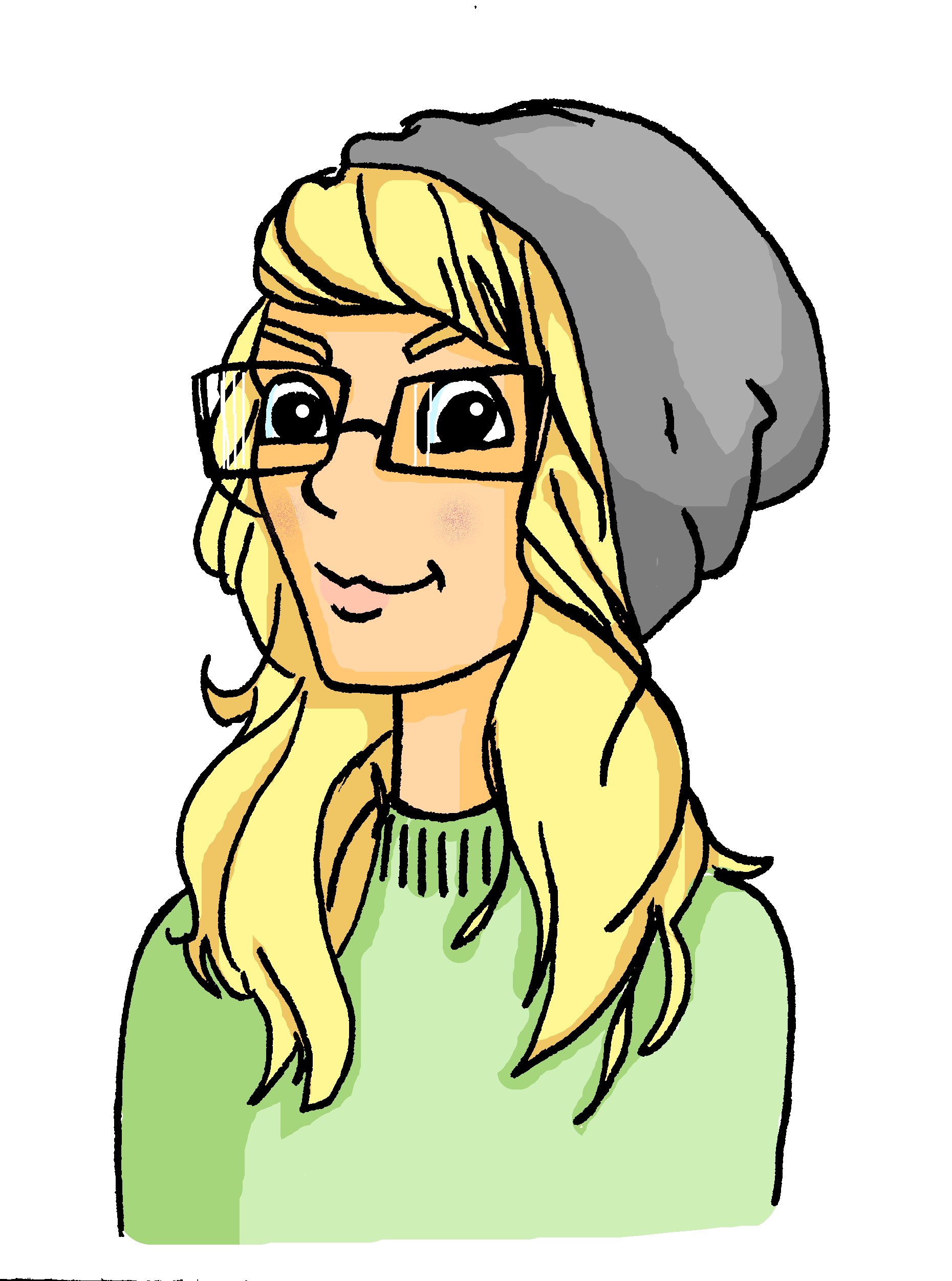 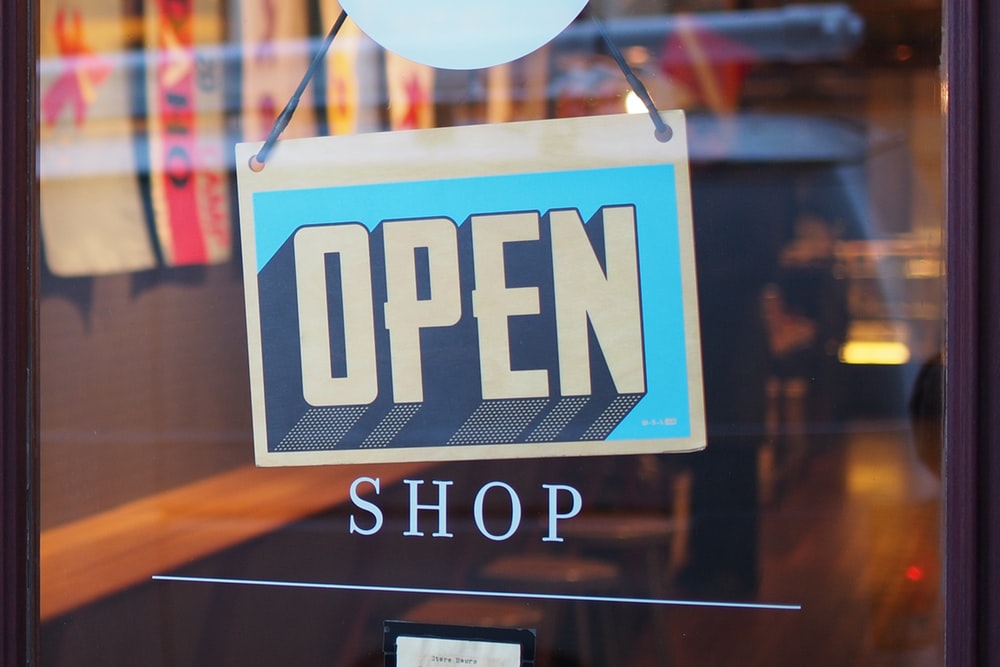 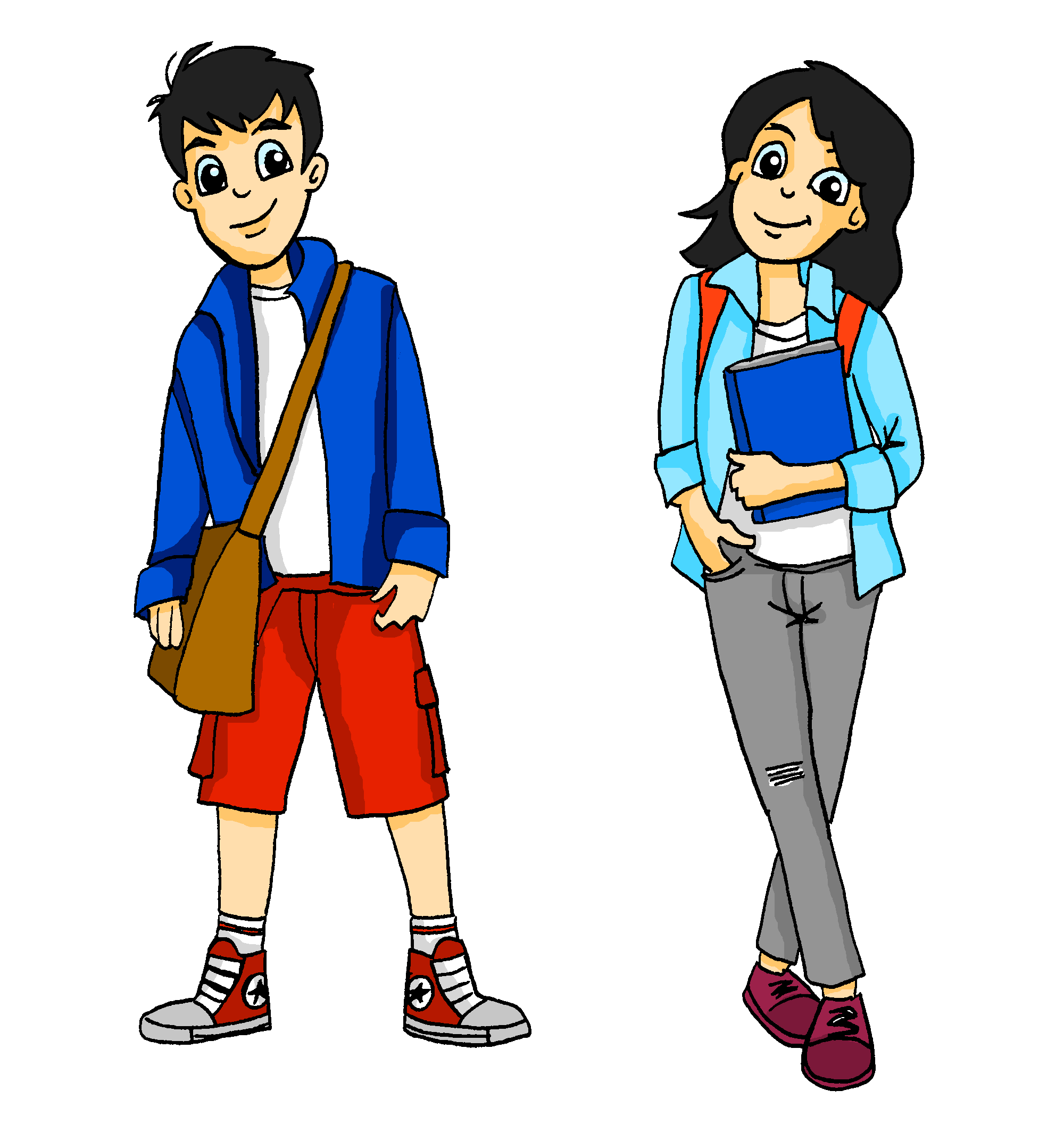 Ich brauche eine Tasche.
[Speaker Notes: Slide 6/6]
lesen
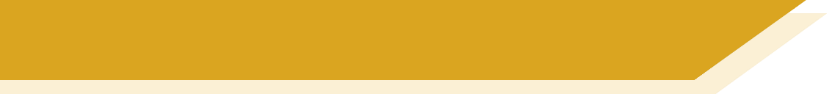 Vokabeln
Eine Person oder zwei?
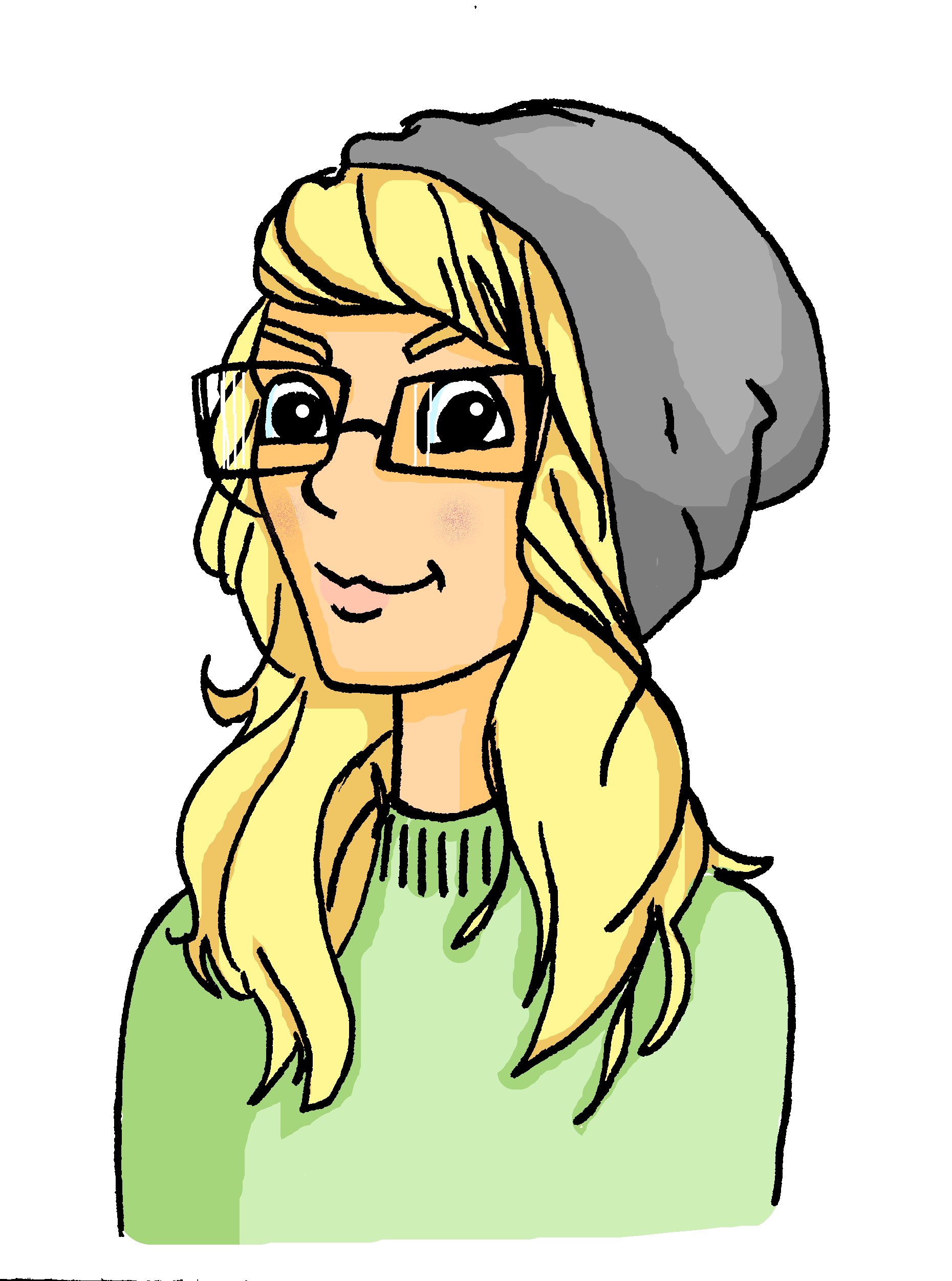 1. Ich mag Naturwissenschaften.  2. Ich brauche eine Tasche.
3. Wir essen Eis. 4. Ich spiele am Abend Klarinette. 5. Wir fahren am Wochenende Rad.6. Wir mögen Mathematik.
1. Ich mag Naturwissenschaften.  2. Ich brauche eine Tasche.
3. Wir essen Eis. 4. Ich spiele am Abend Klarinette. 5. Wir fahren am Wochenende Rad.6. Wir mögen Mathematik.
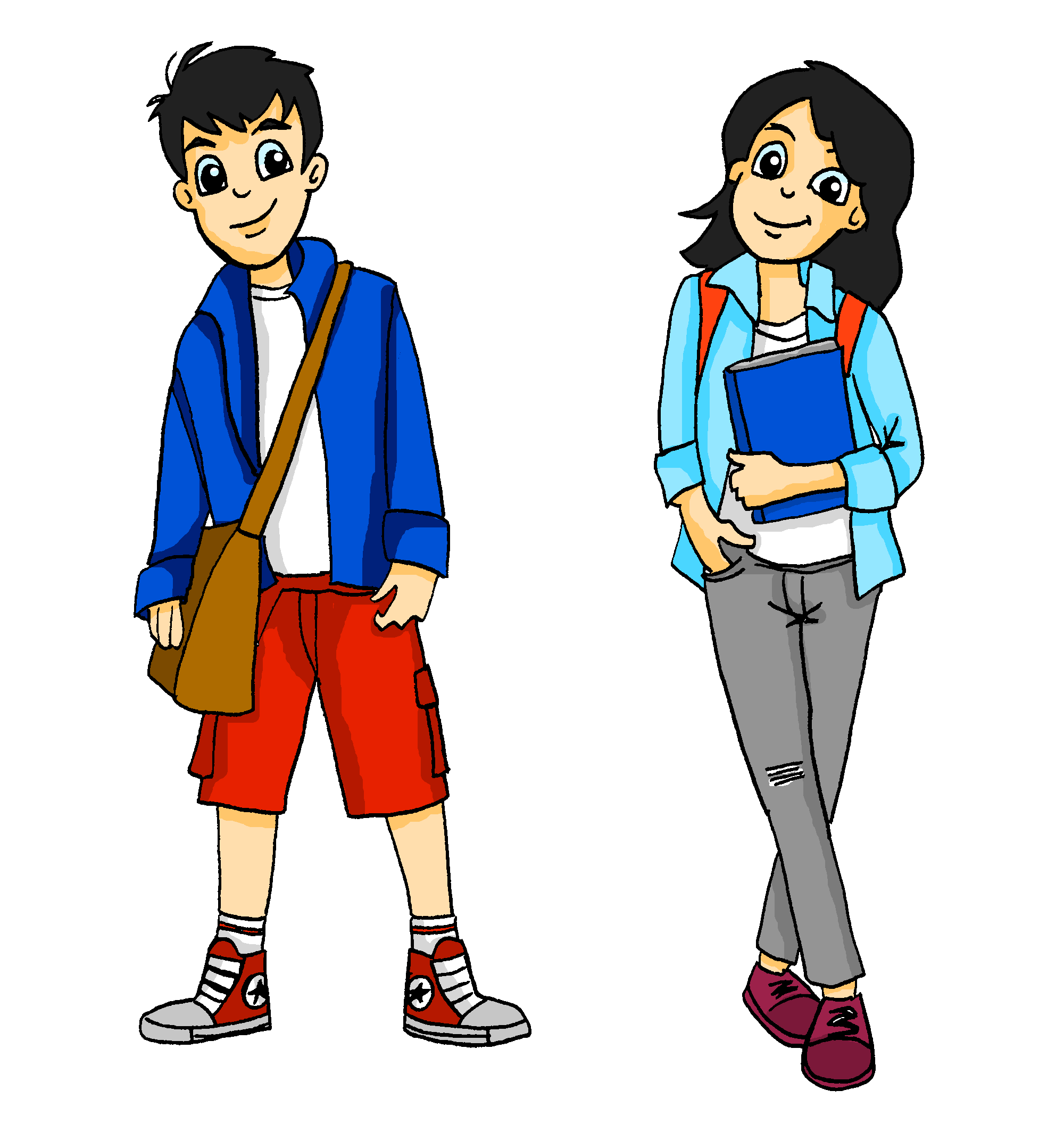 3, 5 und 6 sind ‘we’.
Remember!  The ‘wir’ form of the verb is always the same as the infinitive.
[Speaker Notes: Timing: 2 minutes

Aim: To draw attention to the use of the ‘wir’ form and associated verb endings.

Procedure:
1. Cycle through the information on the slide using the animation sequence.
2. Draw students’ attention to the ‘we’ forms in sentences 3,5 and 6; it is useful to take every opportunity to compel learners to notice different verb inflections (endings) and connect them to their meanings.]
Vokabeln
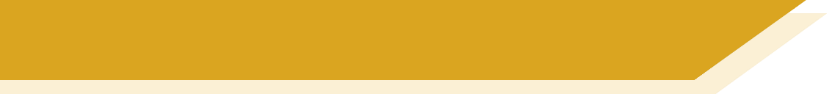 das
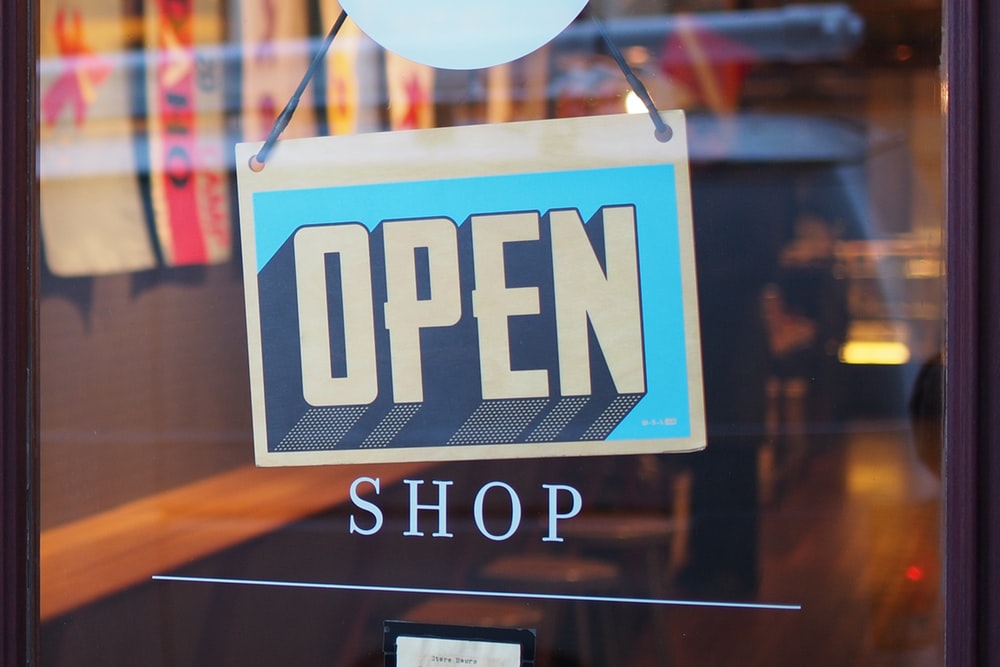 der
der
die
__________
Geschäft
[Speaker Notes: Timing: 3 minutes (13 slides)

Aim: Set of revision slides for all new vocabulary from this week’s sequence.  Focus as above for gender to make it as salient as possible.

Procedure:1. Students name the place shown in the picture and choose the correct form f the definite article according to its gender.
2. Click to reveal the name and correct form of the definite article.]
Vokabeln
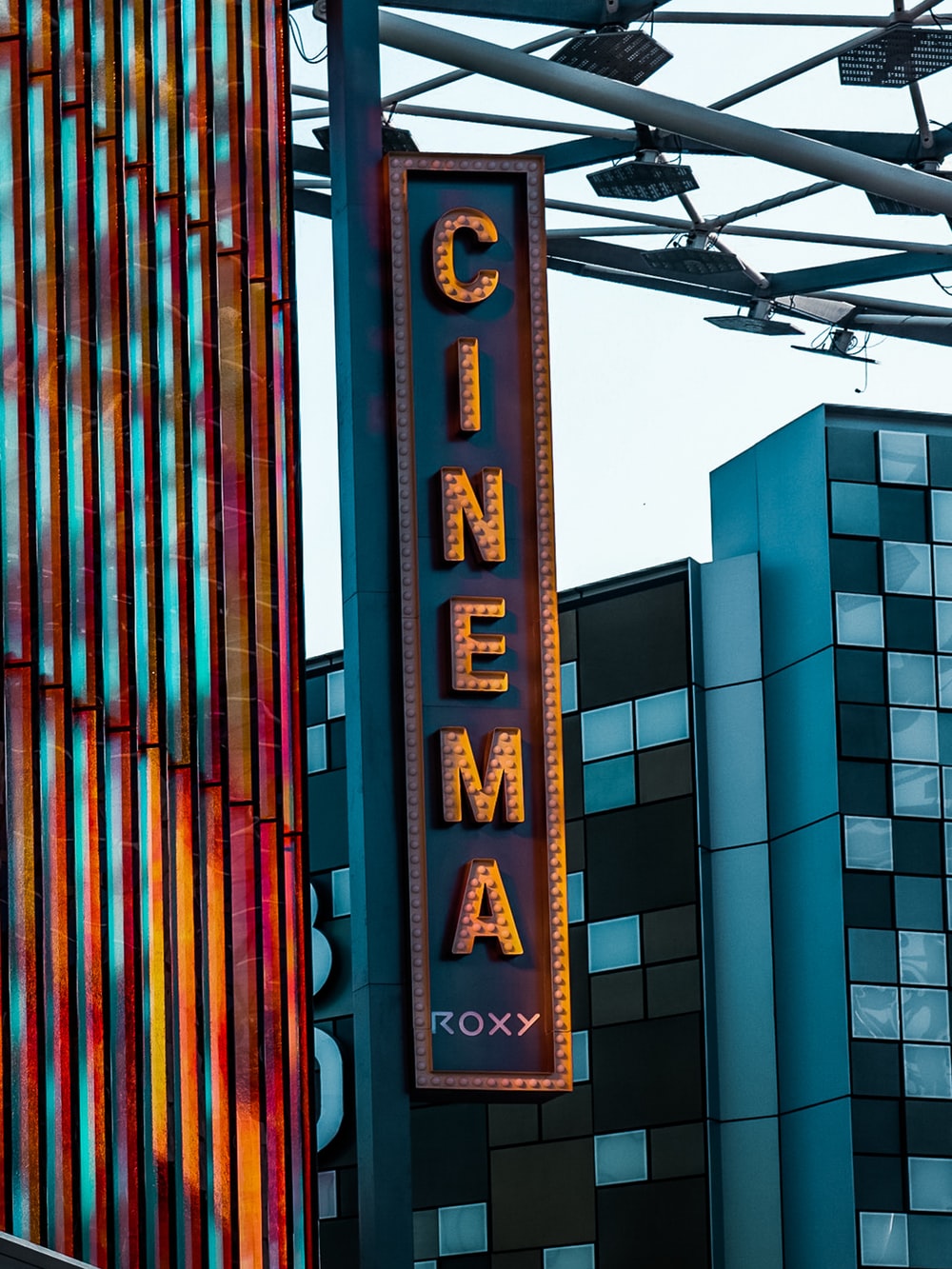 das
der
die
__________
Kino
[Speaker Notes: (2/13)]
Vokabeln
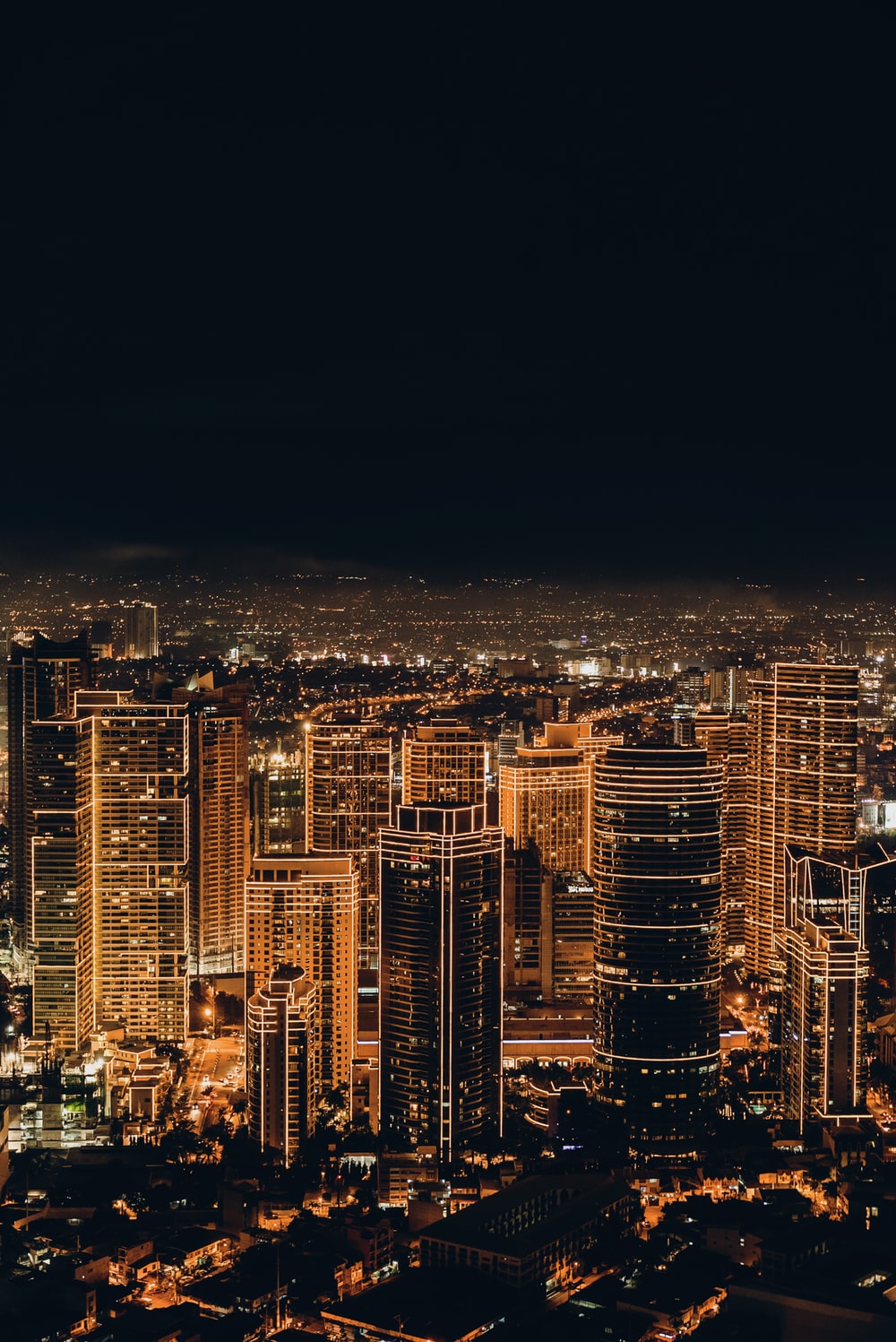 das
der
die
__________
Stadt
[Speaker Notes: (3/13)]
Vokabeln
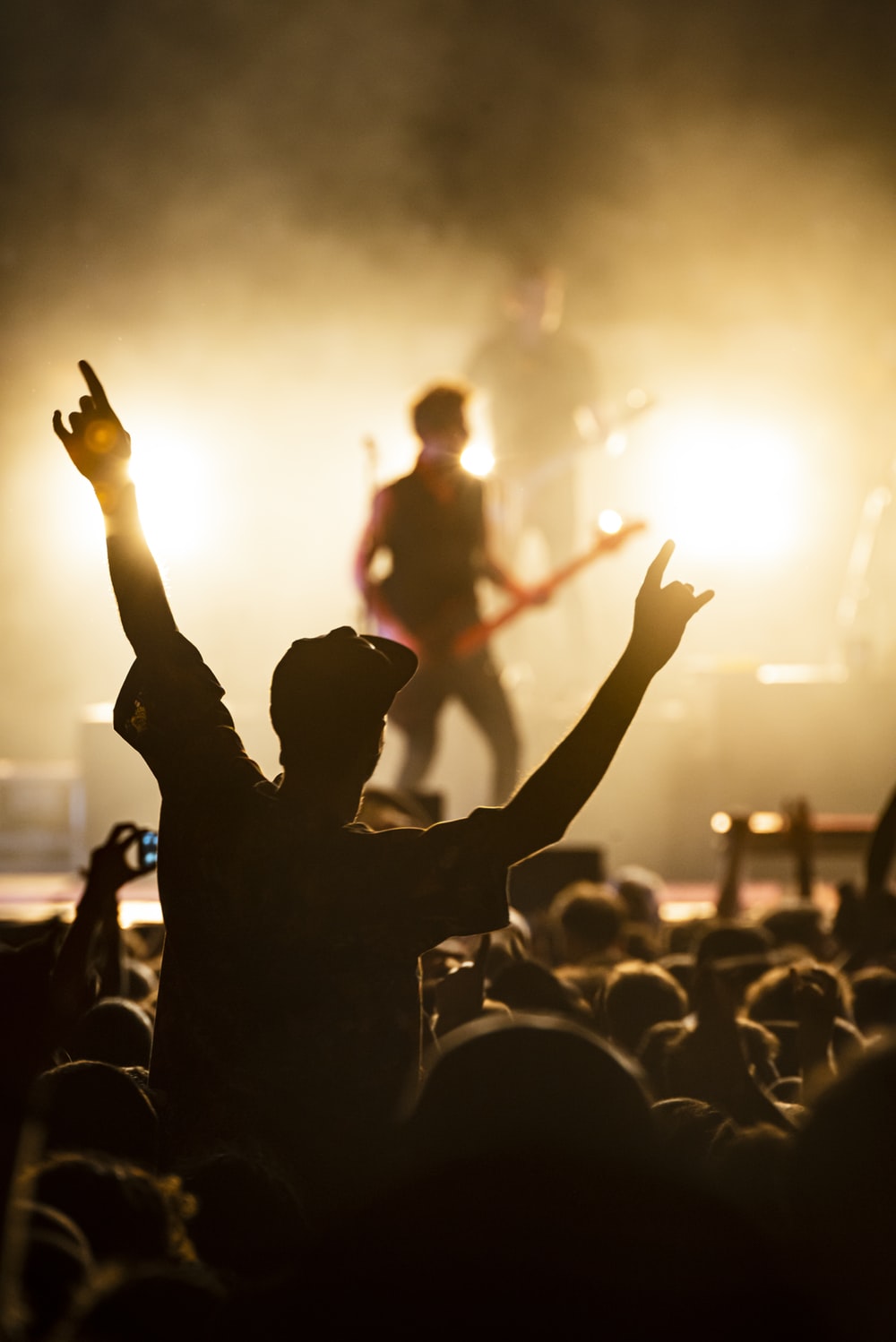 das
der
die
__________
Konzert
[Speaker Notes: (4/13)]
Vokabeln
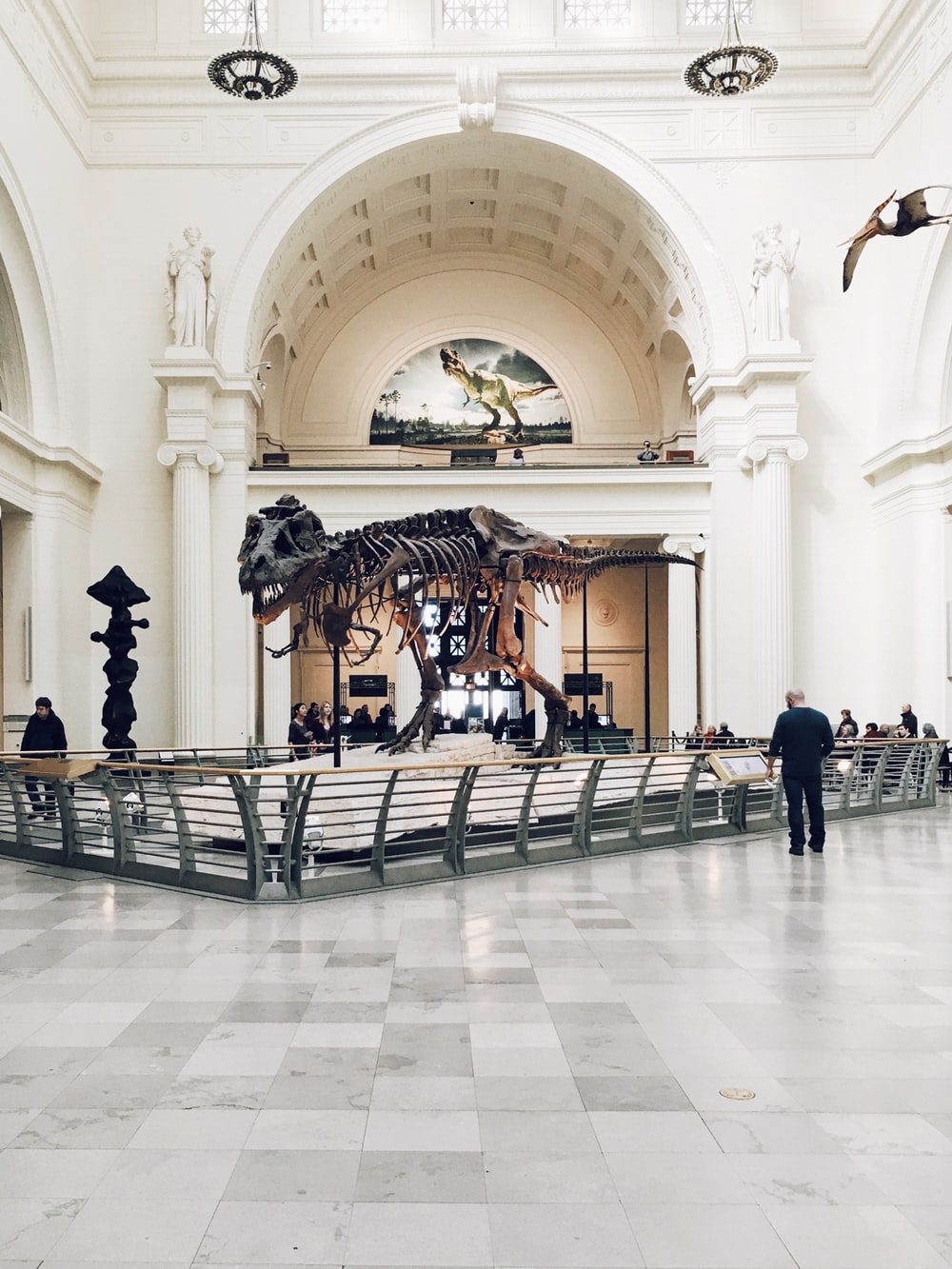 das
der
die
__________
Museum
[Speaker Notes: (5/13)]
Vokabeln
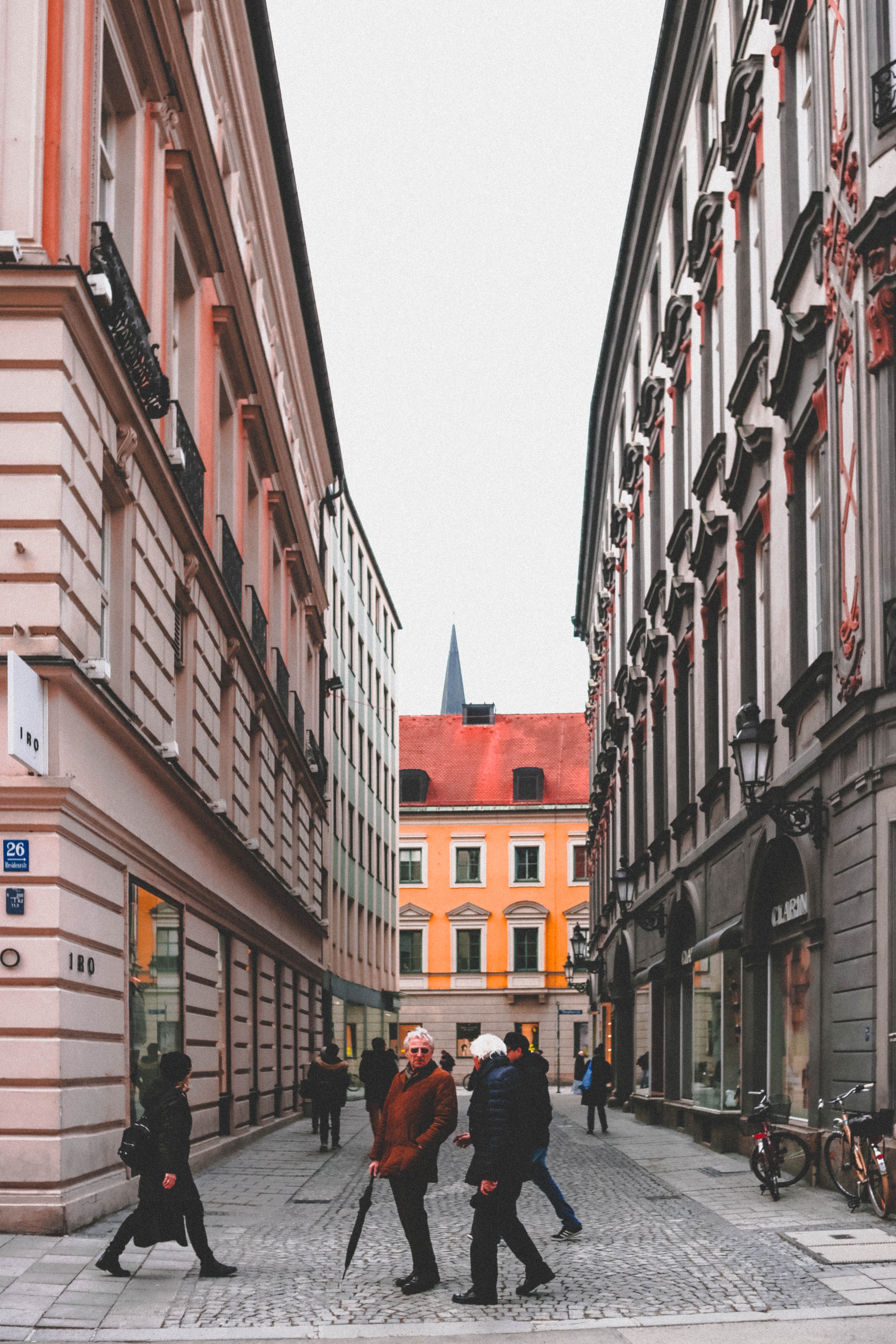 das
der
die
__________
Straße
[Speaker Notes: (6/13)]
Vokabeln
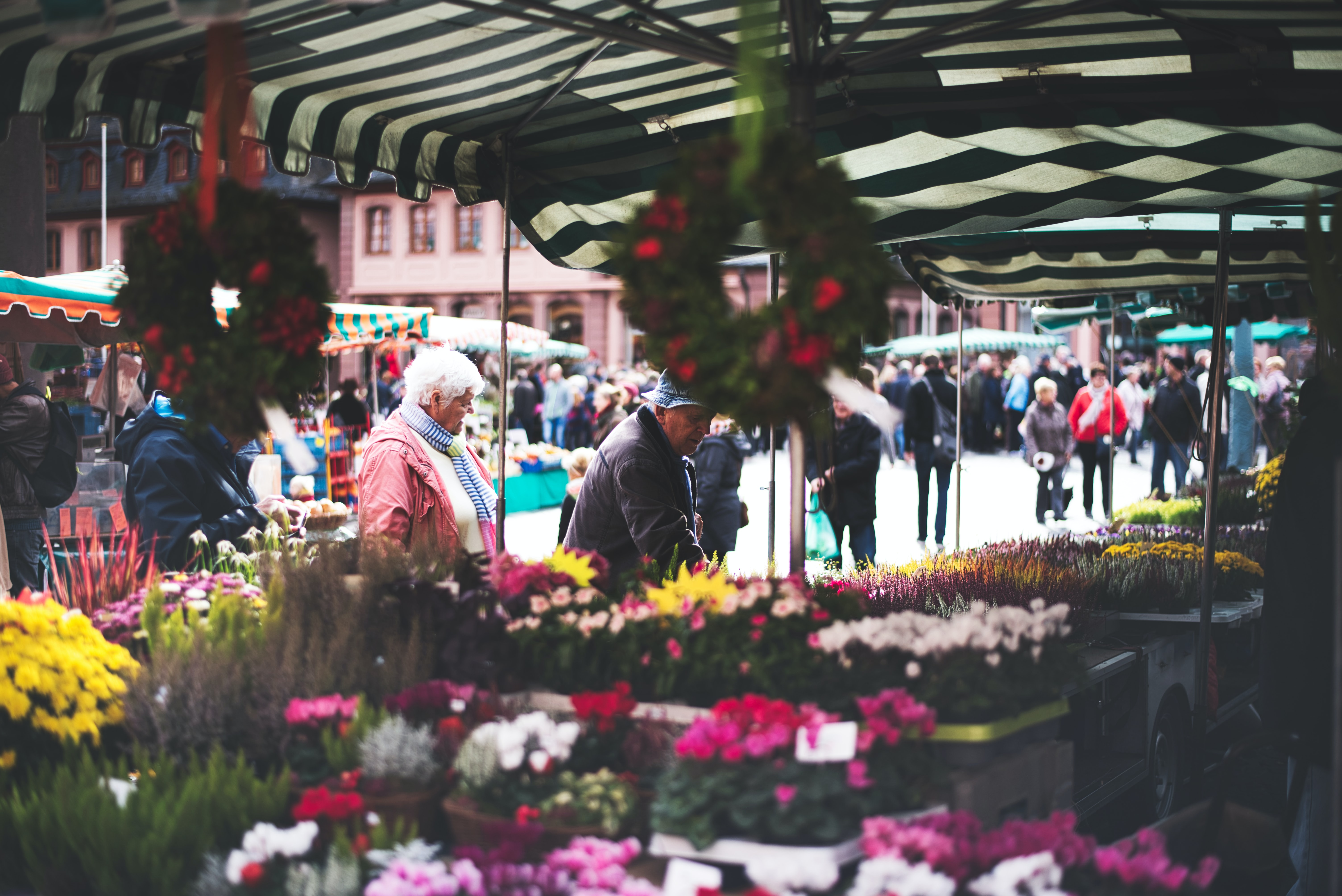 das
der
die
__________
Markt
[Speaker Notes: (7/13)]
Vokabeln
das
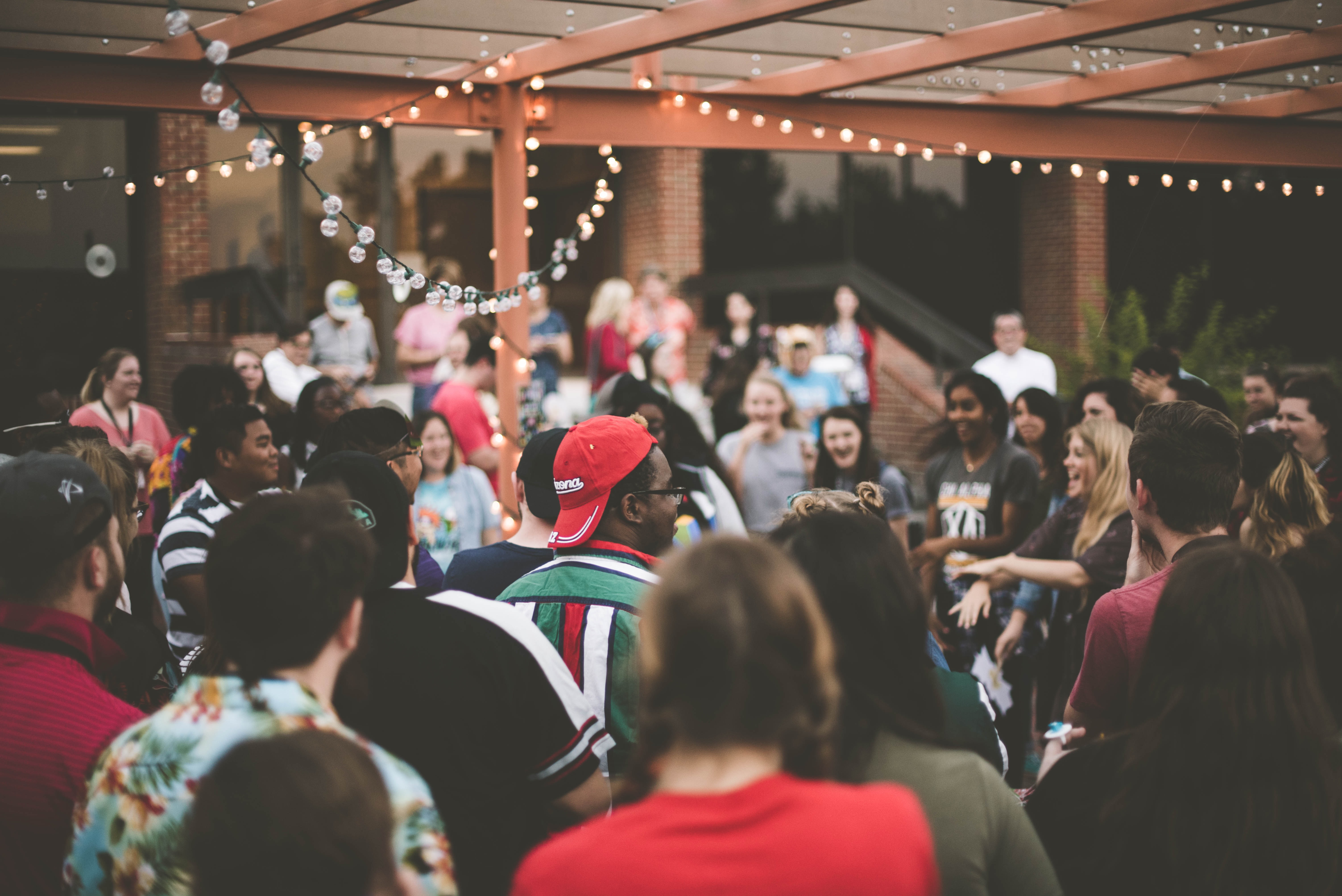 der
die
__________
Party
[Speaker Notes: (8/13)]
Vokabeln
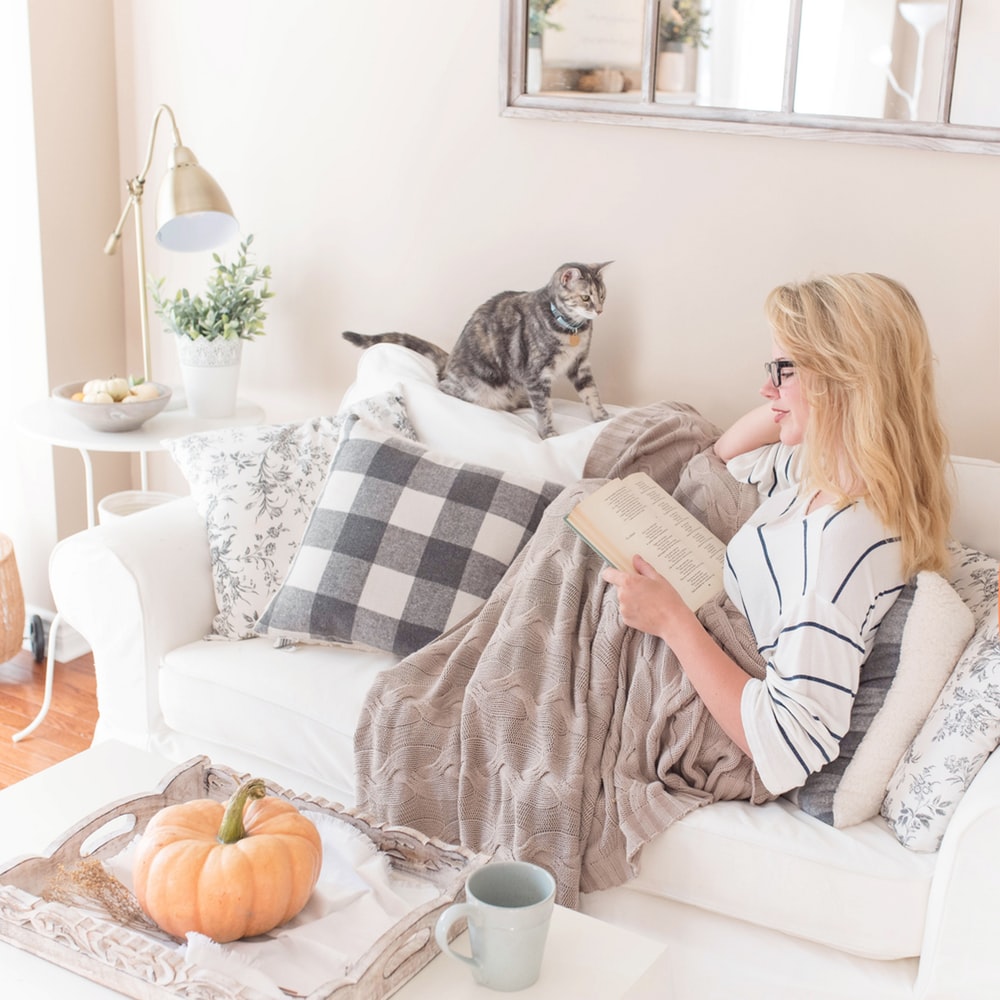 __________
angenehm
[pleasant]
[Speaker Notes: (9/13)Slides 9-13 give the English meaning first to support the picture prompt, and elicit student responses.]
Vokabeln
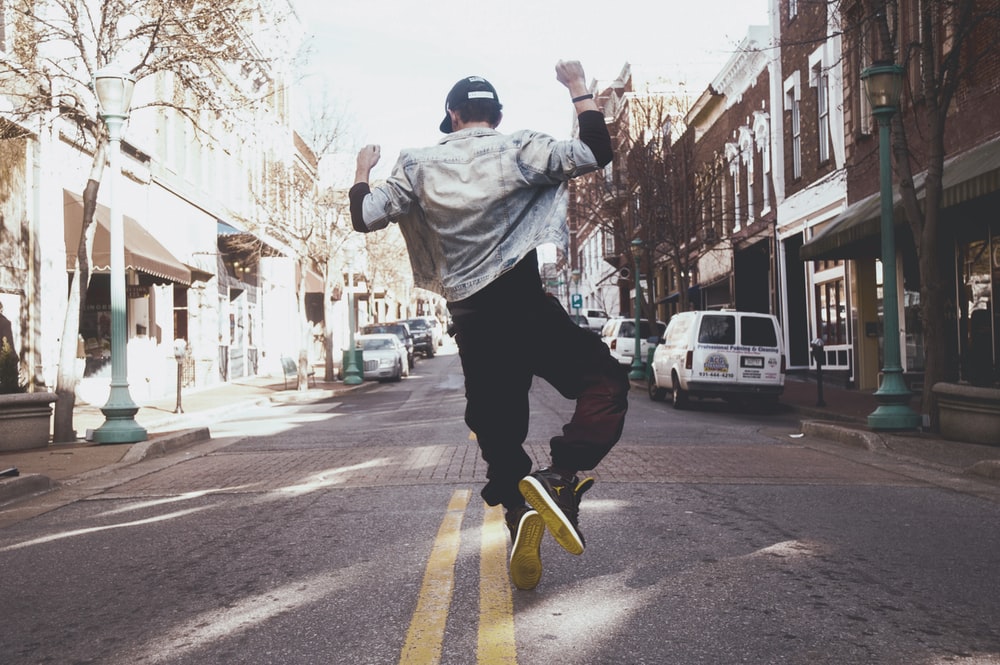 __________
springen
[to jump, jumping]
[Speaker Notes: (10/13)]
Vokabeln
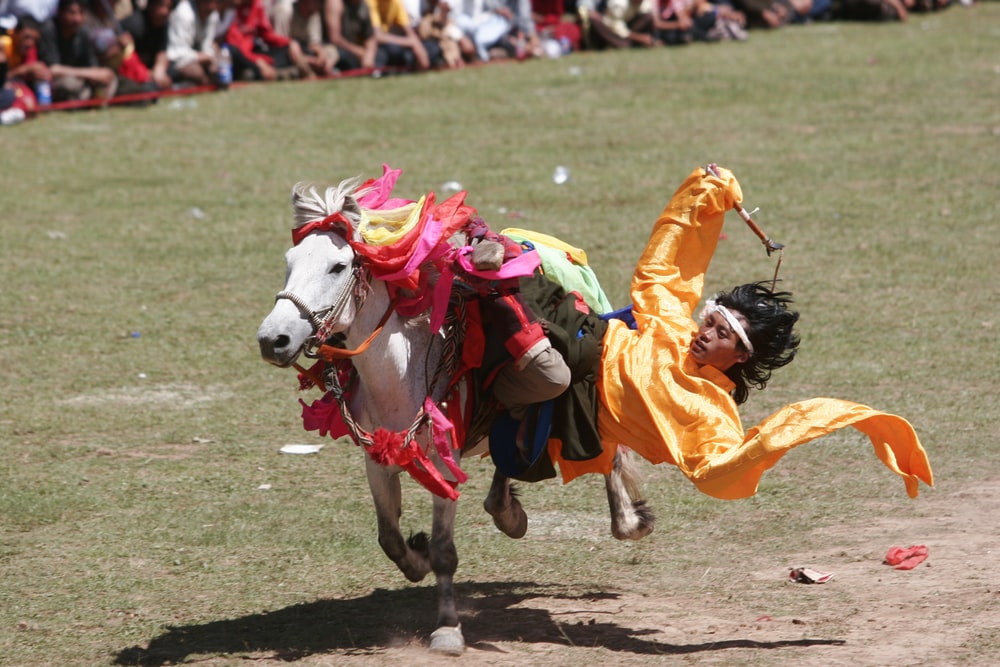 __________
fallen
[to fall, falling]
[Speaker Notes: (11/13)]
Vokabeln
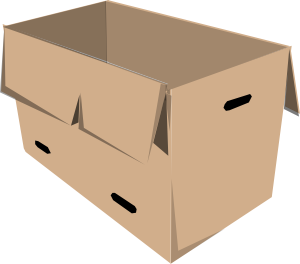 __________
in
[in | into]
[Speaker Notes: (12/13)]
Vokabeln
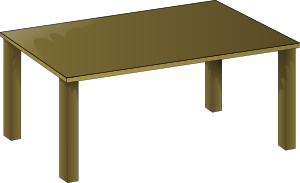 __________
auf
[on | onto]
[Speaker Notes: (13/13)]
‘in das ‘ is often shortened to ‘ins’:
 ich gehe ins Kino.
Talking about where something or someone is moving to
Note: the masculine word for the (definite article) changes:
Grammatik
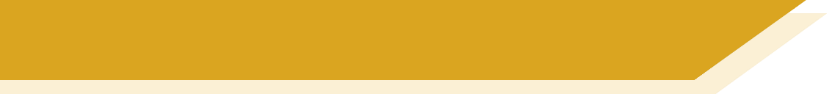 To say where something or someone is moving to, use the prepositions ‘in’ (into) and ‘auf’ (onto):
das Kino
die Stadt
der Park
in das Kino
in die Stadt
Ich gehe…
in den Park
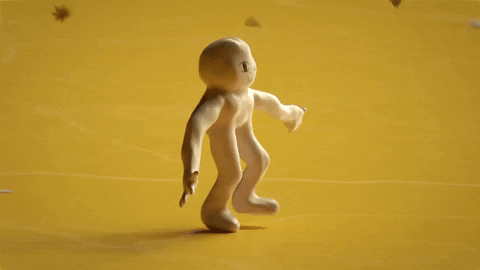 der Tisch
die Zeitung
das Heft
auf die Zeitung
auf das Heft
auf den Tisch
Die Katze springt...
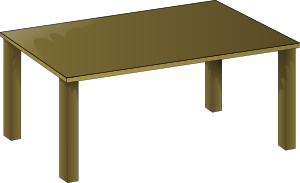 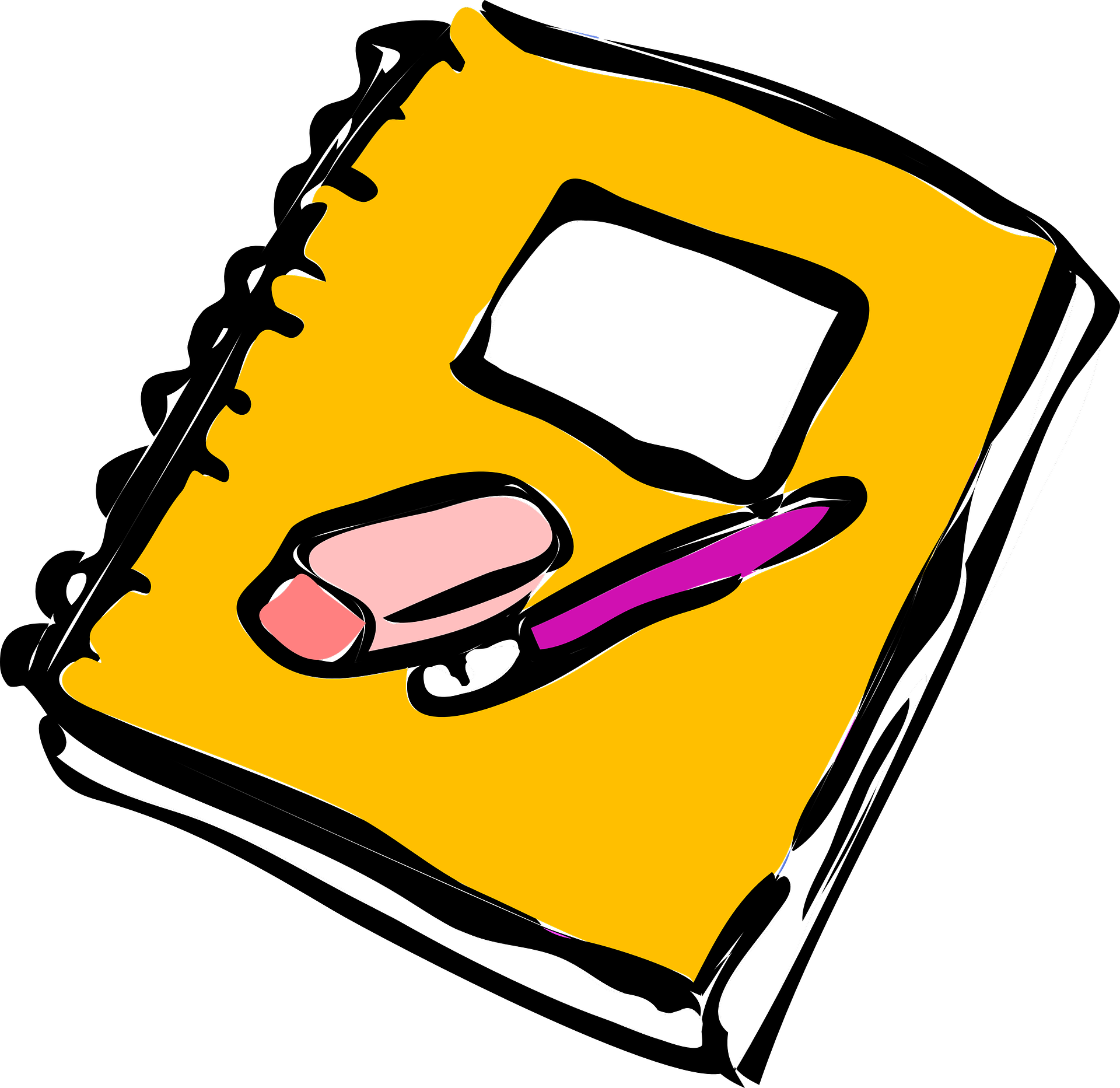 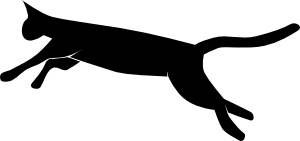 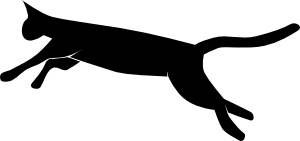 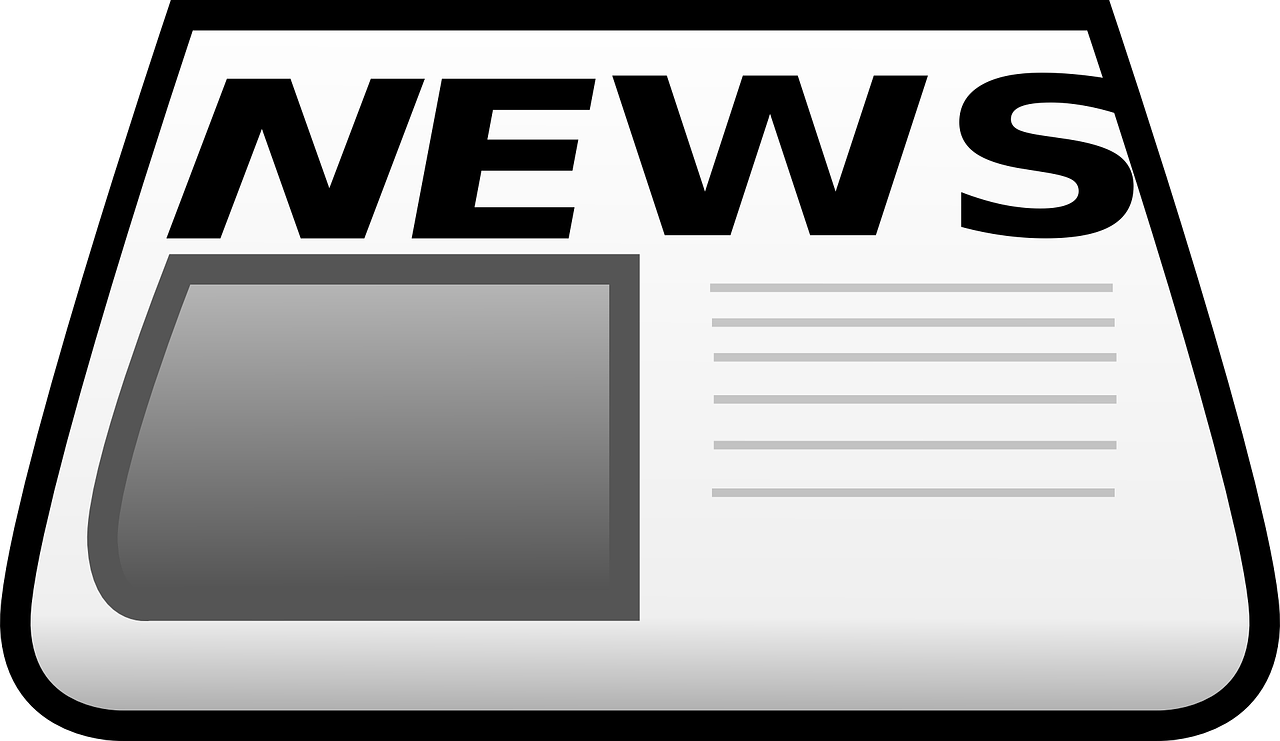 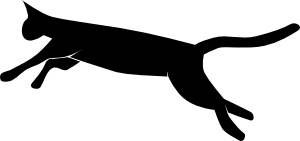 These are the Row 2 (or accusative case) forms of the definite article.
[Speaker Notes: Timing: 2 minutes

Aim: This explanation expands the students’ knowledge of the Row 2 (accusative) definite article to their use following these two high-frequency prepositions. A listening and reading activity to practise this will follow.

Note: Students have been taught definite (and indefinite) article in Row 2 (accusative) in Term 1.1 Weeks 5 & 6. 

Procedure:
1. Cycle through the information on the slide using the animation sequence.
2. Teachers should elicit the English meanings of each sentence from students, stressing the directional movement involved: ‘I go / I’m going’ and ‘The cat jumps / is jumping’.]
Talking about where something is
Grammatik
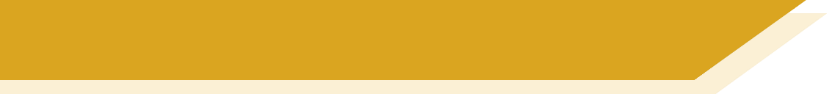 To say where something or someone is located, use the same prepositions ‘in’ (in) and ‘auf’ (on), but change the word for the (definite article):
die Stadt
das Kino
der Park
in dem Kino
in der Stadt
Ich bin…
in dem Park
‘in dem ‘ is often shortened to ‘im’:
 ich bin im Park. ich bin im Kino.
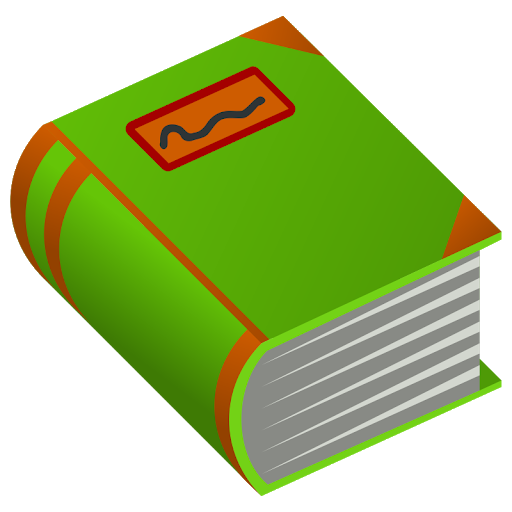 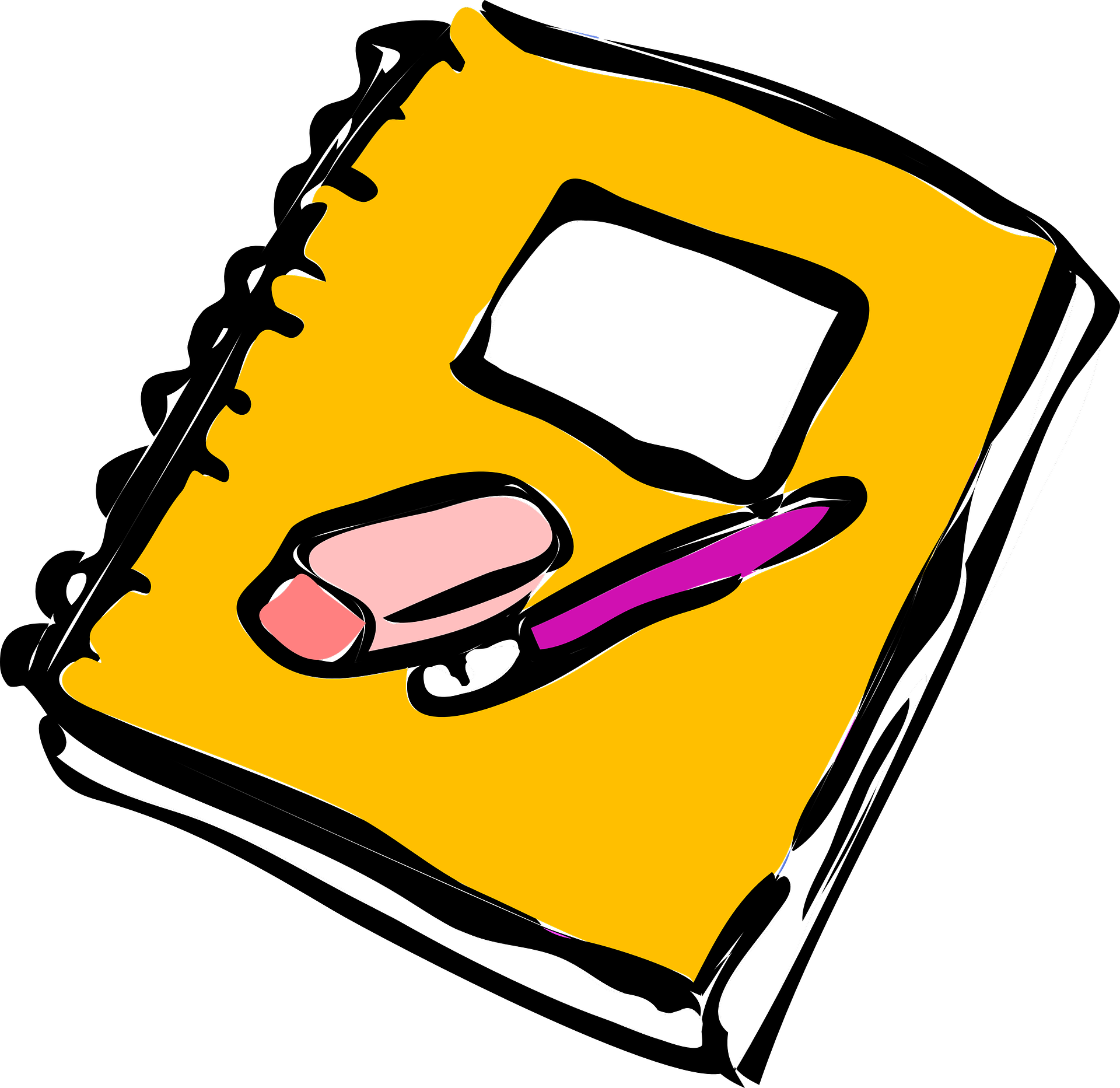 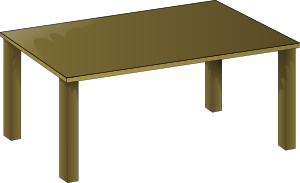 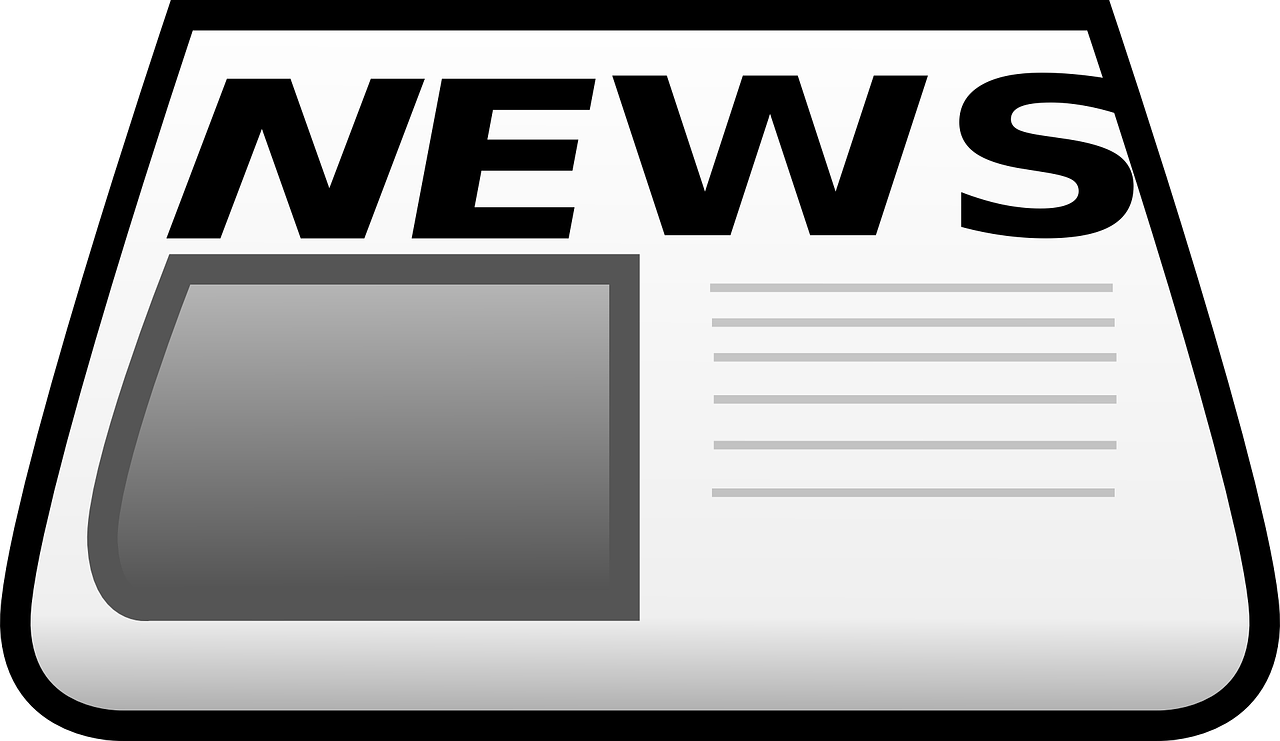 das Heft
der Tisch
die Zeitung
auf der Zeitung
auf dem Heft
Das Buch ist…
auf dem Tisch
These are the Row 3 (dative case) forms of the definite article.
[Speaker Notes: Timing: 2 minutes

Aim: This explanation expands the students knowledge of the definite article to the dative (Row 3). A listening and reading activity to practise this will follow.

Note: Students have been taught definite (and indefinite) article in Row 2 (accusative) in Term 1.1 Weeks 5 & 6. 

Procedure:
1. Cycle through the information on the slide using the animation sequence.
2. Teachers should elicit the English meanings of each sentence from students, stressing the static position implicated by ‘I am’ and ‘The book is’, as well as the difference in prepositional meaning between ‘into’ and ‘in’, ‘onto’ and ‘on’.]
Grammatik
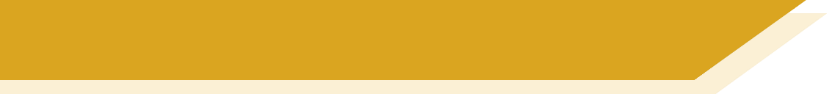 R2 and R3: summary
Row 2 is used when describing motion into/onto something
Changes to the definite article:
das Kino
Row 1:
der Park
die Stadt
ins Kino
in das Kino
in die Stadt
in den Park
Row 2:
Ich gehe…
im Park
in dem Park
im Kino
in der Stadt
in dem Kino
Row 3:
Ich bin…
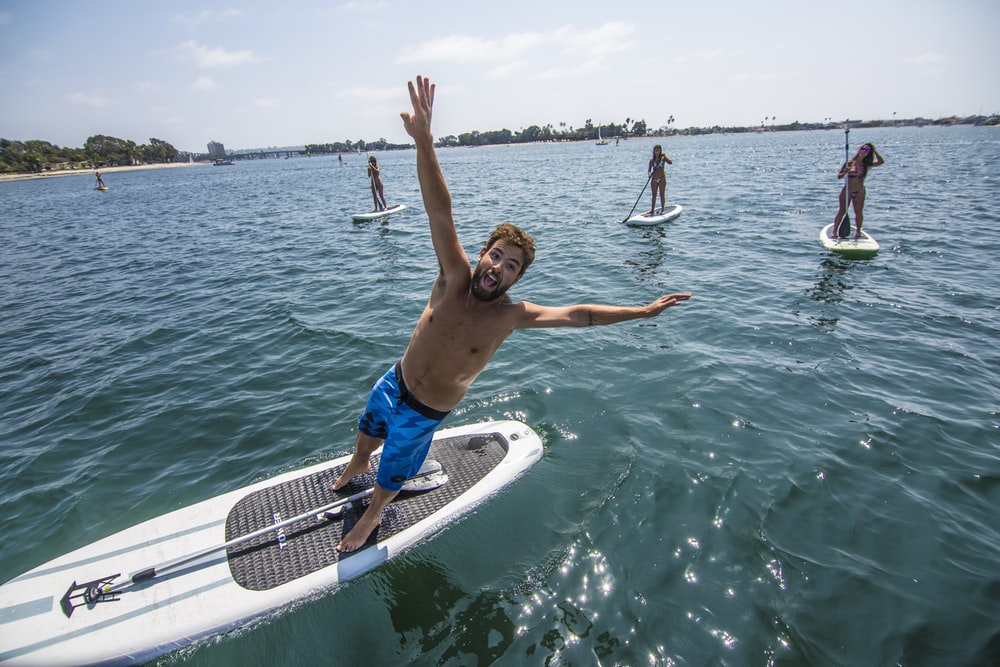 fallen is a strong verb
Row 3 is used when describing location in or on something
Which row is this?  Why?
Er fällt ins Wasser!
What gender is ‘Wasser’?
[Speaker Notes: Timing: 1 minute

Aim: This slide summarises the changes to the article for Row 2 and Row 3, reiterating when to use each.

Procedure:
1. Cycle through the information on the slide using the animation sequence.]
*die SMS - text message(stands for ‘Short Message Service’)
lesen
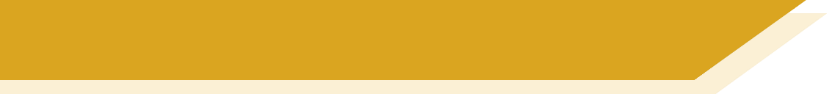 Mia sendet Katja eine SMS*
...aber keine Fotos!  Es gibt ein Problem mit dem Handy.
Welches Verb ist richtig?
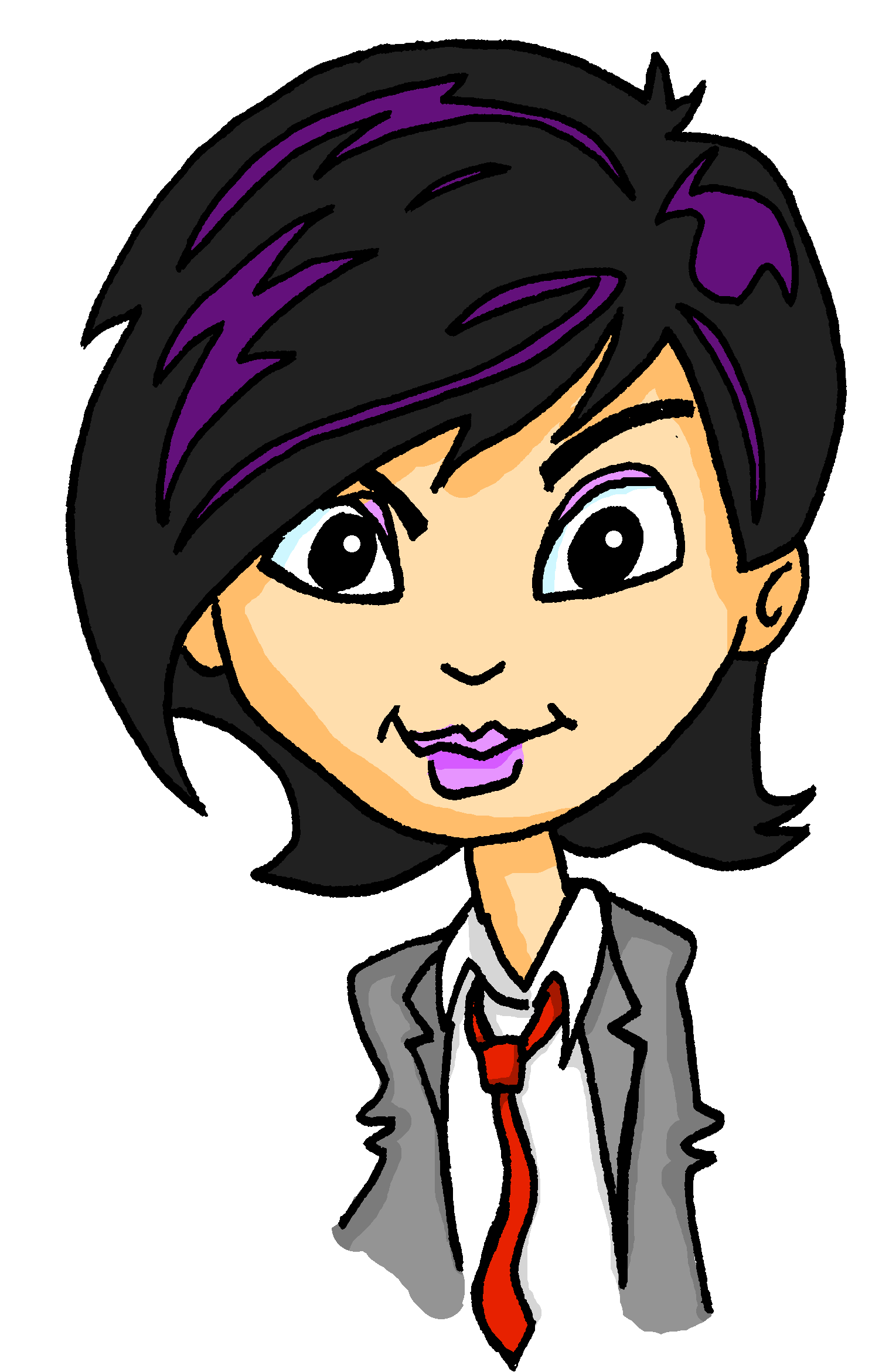 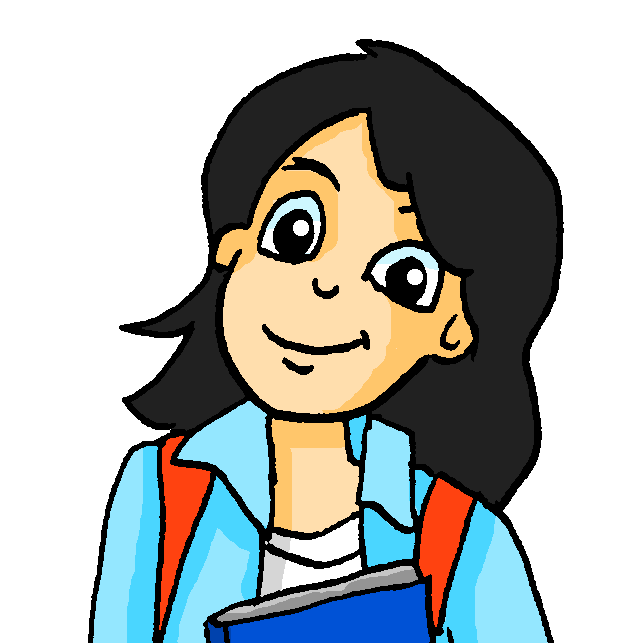 Mia: Hier sind einige Fotos. Mieze sitzt / springt auf den Boden!
Hier ist Wolfgang im Urlaub! Er fällt / steht ins Wasser!
Hier geht / ist Mehmet in den Garten…
Hier ist / geht Wolfgang auf dem Markt…
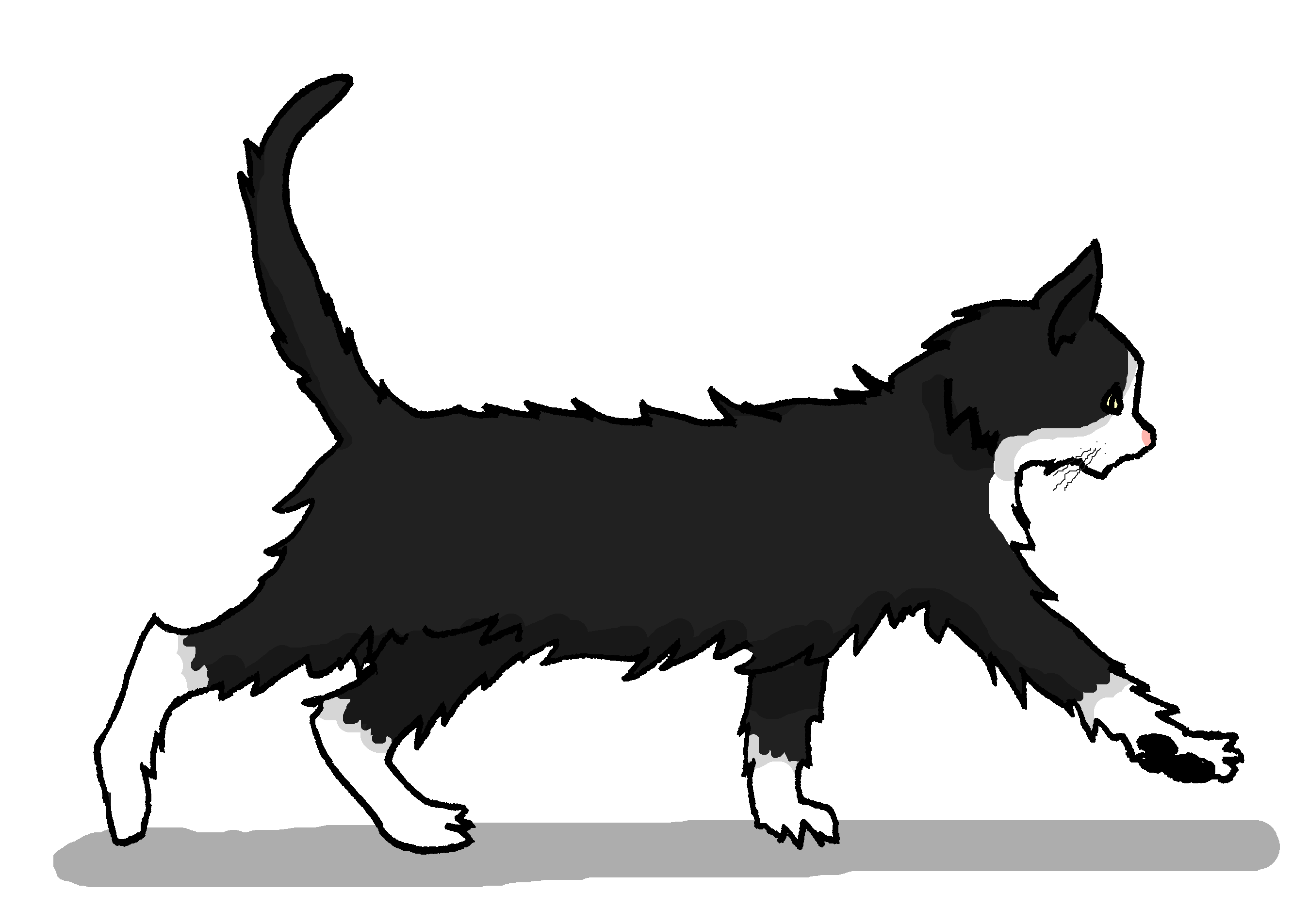 1
3
5
7
…und Einstein sitzt / springt auf dem Tisch!
und Mehmet steht / fällt im Wasser.
Auf diesem Foto bist / gehst du in der Schule.
…und ich gehe / bin in die Stadt.
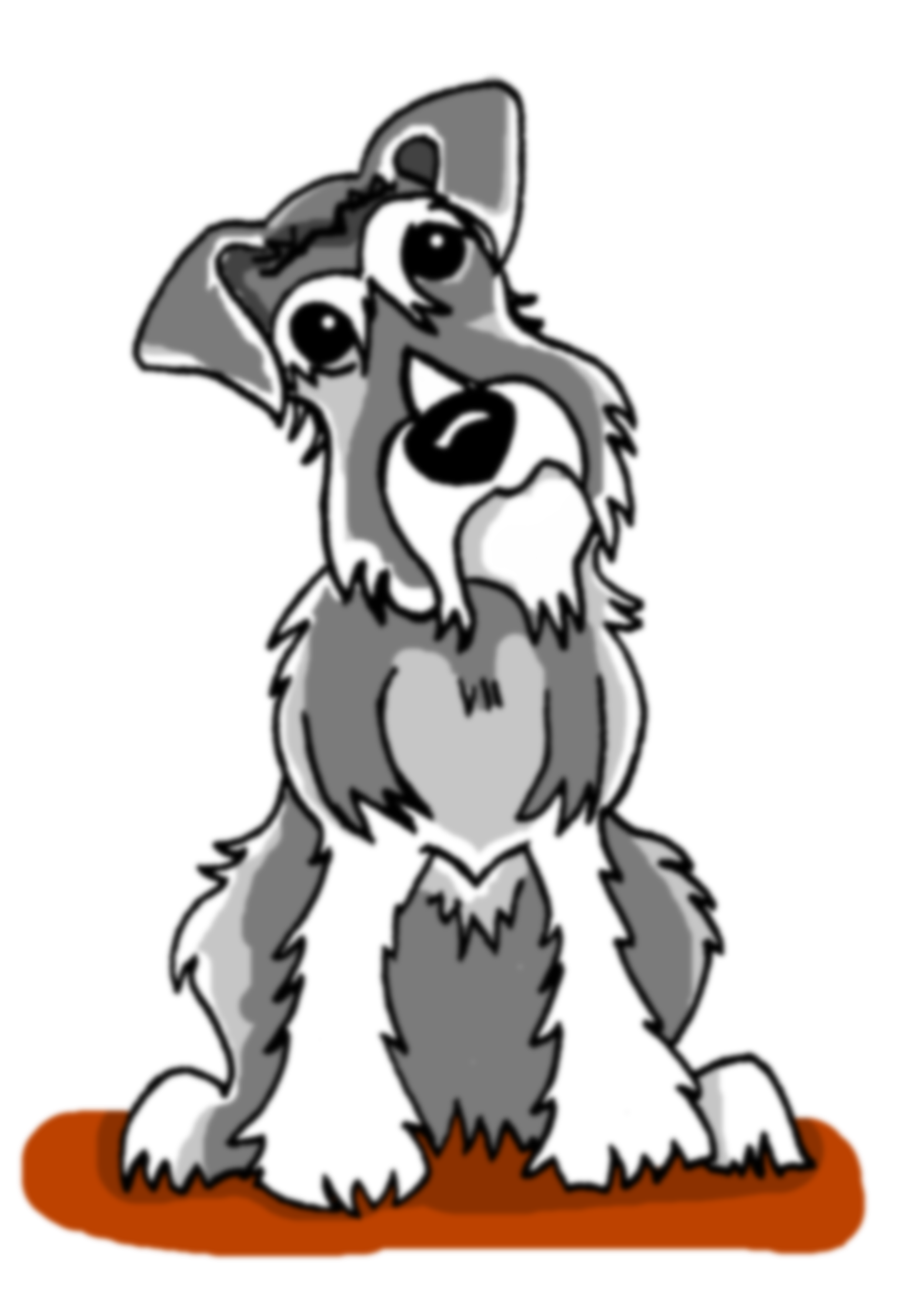 2
6
8
4
[Speaker Notes: Timing: 3 minutes

Aim: This reading activity requires students to pay attention to the case used for the definite article, in order to choose the correct verb – location or motion.

Procedure:
1. Students read the sentences and indicate the correct verb fr each.
2. The answers are animated and appear upon successive clicks of the mouse.

Word frequency of unknown words (1 is the most frequent word in German): 
SMS [>5009]
Source:  Jones, R.L & Tschirner, E. (2011). A frequency dictionary of German: Core vocabulary for learners. London: Routledge.]
Ich gehe oder ich bin?
hören
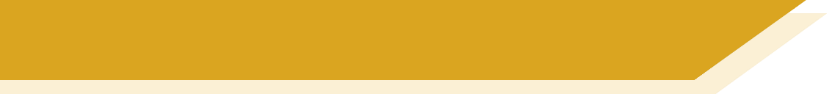 ich gehe
ich gehe
ich bin
ich bin
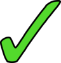 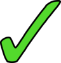 7
1
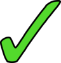 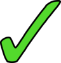 8
2
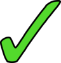 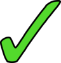 9
3
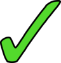 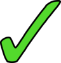 10
4
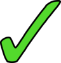 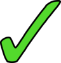 11
5
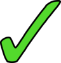 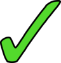 12
6
[Speaker Notes: Timing: 5 minutes

Aim: This listening activity requires students to pay attention to the case used for the definite article, in order to choose the correct verb – location or motion.
Procedure:
1. Click on the numbered buttons to play the audio (the verb is omitted).
2. Students need only write 1-8 and either gehe or bin.
3. The answers are animated and appear upon successive clicks of the mouse.

Transcript:
1. Ich [gehe] ins Kino.
2. Ich [bin] im Konzert. 
3. Ich [gehe] in die Bibliothek.
4. Ich [gehe] in den Park.
5. Ich [bin] im Museum.
6. Ich [gehe] in die Stadt.
7. Ich [gehe] in den Garten.
8. Ich [bin] im Theater.
9. Ich [gehe] ins Café.
10. Ich [gehe] in die Schule.
11. Ich [bin] im Klassenzimmer.
12. Ich [gehe] ins Geschäft.]
Using prepositions 'in' and 'auf'
Prepositions in and auf R2 (acc) + movementR3(dat) + location
SSC [st]
Y7 German 
Term 3.1 - Week 3 - Lesson 54
Mel Yates / Stephen Owen / Rachel Hawkes
Artwork: Steve Clarke

Date updated: 20/12/21
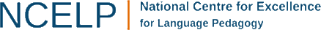 [Speaker Notes: Artwork by Steve Clarke. All additional pictures selected are available under a Creative Commons license, no attribution required.

Learning outcomes (lesson 2):
Consolidation of SSC [st]
Consolidation of prepositions in and auf + R2 (acc) + movement, R3(dat) + location


Word frequency (1 is the most frequent word in German): 
7.3.1.3 (introduce) fallen [332] springen [1431] Geschäft [765] Kino [2020] Konzert [2350] Markt [476] Museum [1078] Party [2809] Stadt [204] Straße [391] angenehm [2214] auf1 2 [16] in [3]
7.2.2.4 (revisit) Fahrrad/Rad fahren [n/a] Abend [342] Eis [1874] Fleisch [1790] Gemüse [3650] Nachmittag [1464] Wochenende [1243] heute [116] am Abend [n/a] am Nachmittag [n/a] am Wochenende [n/a] mit wem? [n/a]
7.2.1.3 (revisit) mögen, mag, magst [168] ihn [92] sie [7] Deutsch [112] Fach [1731] Fremdsprache [3770] Kunst [554] Mathematik [1636] Naturwissenschaft [4425]

Additional known vocabulary or cognates to recycle:
kommen [62] stehen [85] sitzen [231] Café [2492] Bibliothek [2366] Boden [536] Klassenzimmer [>5009] Markt [476] Park [2141] Schule [359] Theater [1086] still [1301]

Source:  Jones, R.L & Tschirner, E. (2019). A frequency dictionary of German: Core vocabulary for learners. London: Routledge.

The frequency rankings for words that occur in this PowerPoint which have been previously introduced in NCELP resources are given in the NCELP SOW and in the resources that first introduced and formally re-visited those words. For any other words that occur incidentally in this PowerPoint, frequency rankings will be provided in the notes field wherever possible.]
hören / schreiben
SCH oder ST?
streng
Schulfach
6
1
stehen
Geschenk
7
2
Deutsch
Stück
3
8
schreiben
Gutschein
4
9
Fleisch
Kunst
5
10
[Speaker Notes: Timing: 5 minutes

Aim: To practise distinguishing aurally between [sch] and [st].

Note: A more challenging version of this task, in which the answers appear as a whole word, rather than just the target graphemes, is one the next slide.

Procedure:
1. Click on the numbered buttons to play the audio.
2. Students determine the correct SSC in each case.
3. Click to reveal the answer.
4. Teachers should elicit meanings to confirm vocabulary knowledge. NB: Also point out that the –st in Kunst is pronounced as in English, to reinforce the fact that it is only a ‘sht’ sound at the beginning of a word.
5. To challenge students further, ask them to turn away from the board to complete the task and write the whole word independently. This allows for differentiation through more/less support. If the whole class is high attaining, then the prompts can be removed from the slide, of course (a more challenging version of the activity is on the next slide).]
hören / schreiben
SCH oder ST?
streng
Schulfach
6
1
stehen
Geschenk
7
2
Deutsch
Stück
3
8
schreiben
Gutschein
4
9
Fleisch
Kunst
5
10
[Speaker Notes: Timing: 5 minutes

Aim: To practise distinguishing aurally between [sch] and [st], and in addition to practise transcription of whole words.

Note: This is the same task as on the previous slide, but answers appear as a whole word, rather than just the target graphemes.
 
Procedure:
1. Click on the numbered buttons to play the audio.
2. Students determine the word featuring the correct SSC in each case.
3. Click to reveal the answer.
4. Teachers should elicit meanings to confirm vocabulary knowledge. NB: Also point out that the –st in Kunst is pronounced as in English, to reinforce the fact that it is only a ‘sht’ sound at the beginning of a word.]
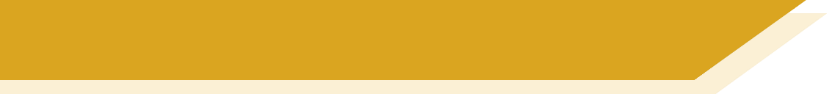 Vokabeln
die Kunst
am Nachmittag
mögen
das Deutsch
mit wem?
ihn
sie
sie
kommen
heute
das Fleisch
die Fremdsprache
still
das Gemüse
Ich sehe sie.
1. Ich sehe [her].
[Speaker Notes: Timing: 10 minutes (8 slides)

Aim: This task revises all of the vocabulary items not yet incorporated into the sequence from the sets to be revisited 
 
Procedure:
1. Students choose a word/words from those displayed to write the full sentence, replacing the English word(s) of the same meaning.
2. The answers appear upon clicking the mouse, and the correct option is highlighted from the list.]
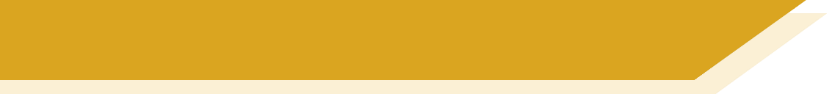 Vokabeln
die Kunst
am Nachmittag
mögen
das Deutsch
mit wem?
ihn
ihn
sie
kommen
heute
das Fleisch
die Fremdsprache
still
das Gemüse
Ich mag ihn.
2. Ich mag [him].
[Speaker Notes: (2/8)]
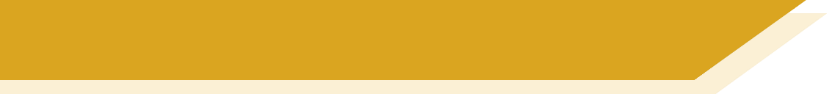 Vokabeln
die Kunst
mögen
am Nachmittag
mögen
Deutsch
das Deutsch
mit wem?
ihn
sie
kommen
heute
das Fleisch
die Fremdsprache
still
das Gemüse
Wir mögen Deutsch.
3. Wir [like German].
[Speaker Notes: (3/8)]
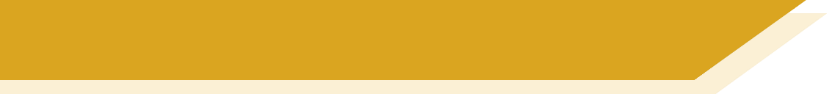 Vokabeln
die Kunst
am Nachmittag
mögen
das Deutsch
mit wem?
ihn
sie
kommen
heute
das Fleisch
die Fremdsprache
still
Fremdsprache
das Gemüse
4. Wir lernen eine 
[foreign language].
Wir lernen eine
Fremdsprache.
[Speaker Notes: (4/8)]
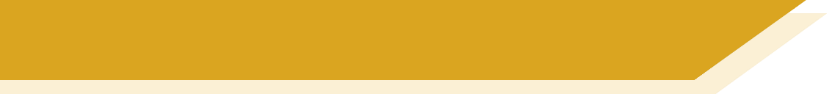 Vokabeln
die Kunst
am Nachmittag
mögen
das Deutsch
mit wem?
ihn
heute
sie
kommen
heute
das Fleisch
still
die Fremdsprache
still
das Gemüse
5. Es ist [quiet today].
Es ist heute still.
[Speaker Notes: (5/8)]
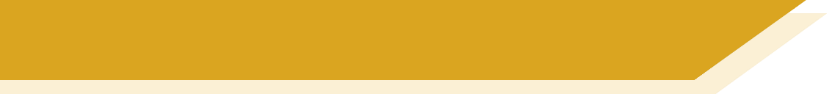 Vokabeln
die Kunst
am Nachmittag
mögen
das Deutsch
mit wem?
ihn
sie
kommen
heute
Fleisch
das Fleisch
die Fremdsprache
still
Gemüse
das Gemüse
6. Wir essen 
[meat] und [vegetables].
Wir essen 
Fleisch und Gemüse.
[Speaker Notes: (6/8)]
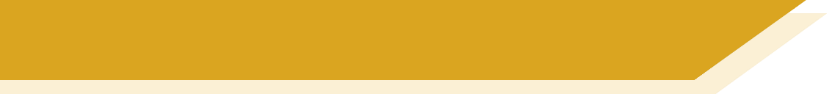 Vokabeln
die Kunst
am Nachmittag
mögen
am Nachmittag
Mit wem?
das Deutsch
mit wem?
ihn
sie
kommen
heute
das Fleisch
die Fremdsprache
still
das Gemüse
7. [With whom?] gehst du 
[in the afternoon]?
Mit wem gehst du
am Nachmittag?
[Speaker Notes: (7/8)]
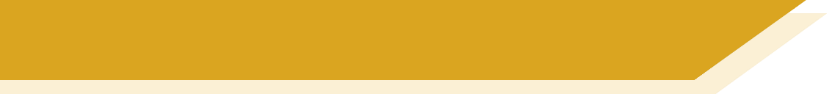 Vokabeln
die Kunst
Kunst
am Nachmittag
mögen
das Deutsch
mit wem?
ihn
sie
kommen
heute
kommen
das Fleisch
die Fremdsprache
still
das Gemüse
Wir haben Kunst.
- Wir kommen!
8. Wir haben [art].
- Wir [are coming]!
[Speaker Notes: (8/8)]
Grammatik
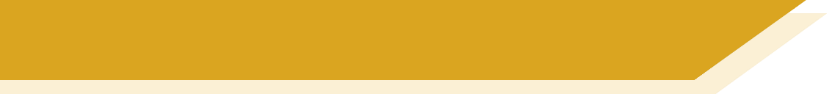 Using auf to mean ‘at’ or ‘to’
We use the preposition ‘auf’  to mean ‘on’ or ‘onto’, e.g.:
Die Katze springt auf den Boden.
Der Hund sitzt auf dem Tisch.
(motion)
(location)
Often, as in these examples, the use of auf is for open spaces or events. For example, also use auf for an open air or pop concert.
But ‘auf’ can also sometimes mean  ‘at’ or ‘to’:
auf dem Markt
Ich bin…
auf der Party
(location)
auf dem Festival
auf den Markt
Ich gehe…
auf die Party
(motion)
auf das  aufs
auf das Festival
aufs Festival
[Speaker Notes: Timing: 2 minutes

Aim: This slide explains the use of auf to mean ‘at’ or ‘to’ (we have previously seen it meaning ‘on’ or ‘onto’).

Procedure:
1. Cycle through the information on the slide using the animation sequence.]
lesen
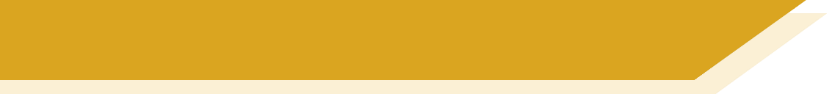 Saying ‘to’ and ‘in’ in French
The different meanings of auf
Remember! The translation of auf is ‘onto’ or ‘to’ with verbs of movement Row 2 article) and ‘on’ or ‘at’ with verbs of  location (Row 3 article). 
What is the correct translation in each case below?
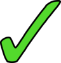 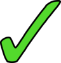 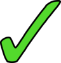 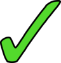 [Speaker Notes: Timing: 5 minutes (both slides)

Aim: This reading activity practises the different translation of the preposition auf with verbs of movement and location. Attention should be drawn to the fact that the same preposition can be translated differently depending on the context.

Procedure:
1. Students choose the correct translation of the preposition for each sentence.
2. The answers appear upon clicking the mouse.
3. The activity is continued on the next slide.]
lesen
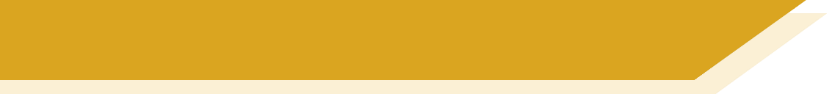 Saying ‘to’ and ‘in’ in French
The different meanings of auf [2]
Remember! The translation of auf is ‘onto’ or ‘to’ with verbs of movement Row 2 article) and ‘on’ or ‘at’ with verbs of  location (Row 3 article). 
What is the correct translation in each case below?
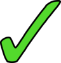 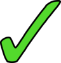 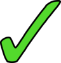 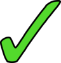 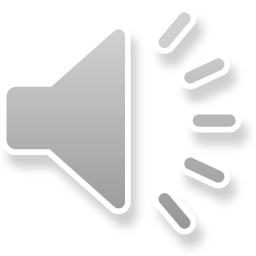 normal

langsam
lesen / hören / schreiben
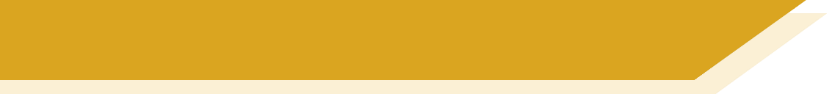 Wolfgang und Mia gehen shoppen
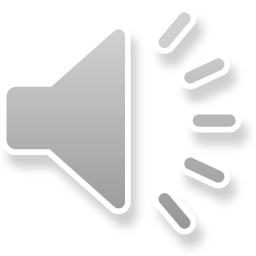 Am Samstagnachmittag gehen Wolfgang und Mia in die Stadt. Sie brauchen Gemüse. Wolfgang isst Fleisch aber Heidi ist Vegetarierin. Am Sonntagabend kocht Wolfgang für sie zu Hause.  Mia braucht auch eine Tasche.

Zuerst gehen sie ins Geschäft. Dort gibt es sehr viel Gemüse! Dann gehen sie auf den Markt. Mia sieht eine Tasche. Sie mag sie sehr!
	
Sie gehen danach ins Café, und dann in den Park. Heidi ist im Park! Wolfgang findet das toll! Sie reden über die Schule. Mias Lieblingsfach ist Deutsch, aber Wolfgang und Heidi mögen Naturwissenschaften und Kunst. Sie finden Mathematik beide schwierig.
	
Sie gehen gemeinsam ins Kino. Mehmet sitzt auch im Kino! Er isst ein Eis – mmm, lecker! Die vier Freunde finden den Film sehr lustig. Mehmets Lieblingsschauspieler spielt im Film mit! Danach springt Mehmet auf sein Rad und fährt nach Hause. Mia, Wolfgang und Heidi gehen auch nach Hause. Am Abend gibt Mia in der Schule ein Konzert.
die Vegetarierin – vegetarian (f); für – for; sein – his; der Schauspieler - actor
[Speaker Notes: Timing: 8 minutes 

Aim: This segmentation exercise, which consists of known words and cognates, with a small number of (glossed) exceptions, can be treated as a reading exercise, a listening exercise, or a multimodal exercise, as described below. 

Note: The word Schauspieler features in next week’s vocabulary list. Teachers should flag the compounds for times of day – e.g. Samstagnachmittag, Sonntagabend, reminding students to try to break down longer words into more familiar single words.

Procedure:
1. Teacher presses play. Students listen to the audio and read along. Alternatively the teacher can read the text him/herself.
2. Teacher pauses the audio before the gaps. 
3. Students and teacher summarise the meaning of what has come before as a class.
4. Students are then given 10 seconds to propose a sensible word (or phrase) which could come next, and to write it down.
5. Teacher elicits suggestions from the class. Multiple suggestions are possible. Students should be encouraged to be creative, and recap vocabulary from previous learning. 
6. Teacher reveals the written solution by clicking on the gap, and presses play to continue.

Note: If time permits, students can write a summary from audio only, or work with the written text to produce a summary or full translation.

Word frequency (1 is the most frequent word in German): 
Vegetarier [>5009] Schauspieler [1704]
Source:  Jones, R.L & Tschirner, E. (2011). A frequency dictionary of German: Core vocabulary for learners. London: Routledge.]
sprechen / hören / schreiben
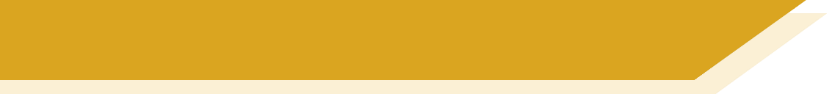 Wo ist er/sie? Wohin geht er/sie?
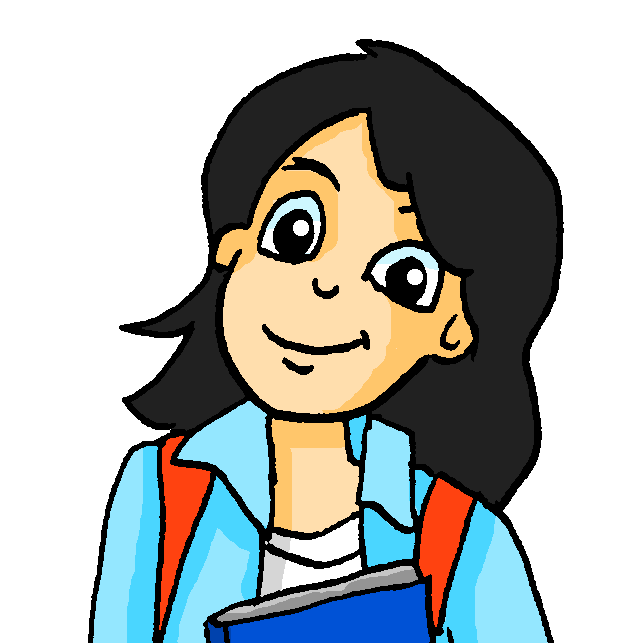 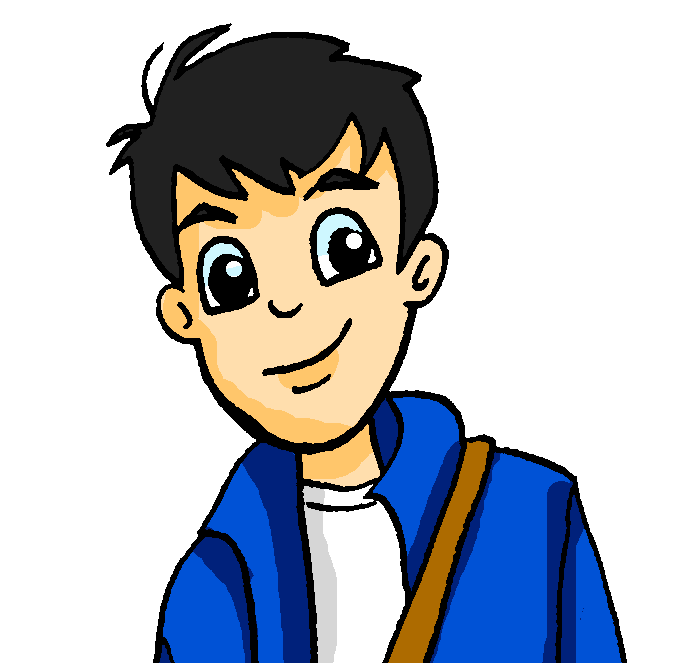 Er geht…
Beispiel:
Partner A
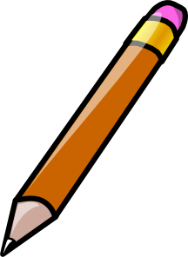 (in)to the park
is going
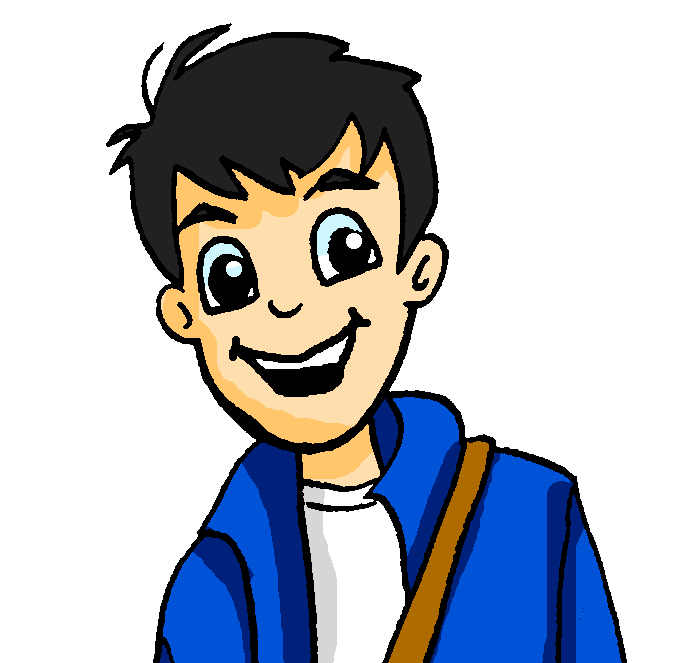 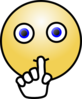 …in denPark.
Partner B
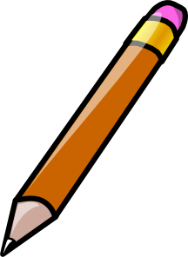 Wolfgang
(in)to the park
in the park
[Speaker Notes: Timing: 12 minutes (five slides)

Speaking task modelling slide

Aim: To practise spoken production of sentences using prepositions ‘in’ and ‘auf’ with R2(acc.) and R3(dat.) to talk about movement to and location in.
This activity requires partners to listen to the information from each other about where Wolfgang and Mia (a) are going, and (b) are already situated. Partners have complementary information, making this a genuine information-gap exercise. 

Note: Partners note their answers in English on the printed version of the exercise (which shows the different information for each partner) – this is available to download as a Word file from the NCELP Resource Portal.

Procedure:
1. Click through the slide animation, which highlights each stage of the process below in sequence.
2.  Person A is compelled to use the correct verb – gehen or sein – together with the appropriate subject pronoun (er or sie) to produce the first part of the sentence, as shown in the first speech bubble.
2. Person B processes the verb infomation to select the correct case of the definite article with the preposition, adding the destination specified to produce the second part of the sentence, as shown in the second speech bubble. Person B also notes whether it is Wolfgang or Mia to whom the sentence refers (based on the subject pronoun information).
3. Person A processes the preposition and noun meaning of the destination specified, noting this down in English.
4. Partners swap roles halfway through the exercise.
5. Advance to the next slide to show the answers.]
Wo ist er/sie? Wohin geht er/sie?
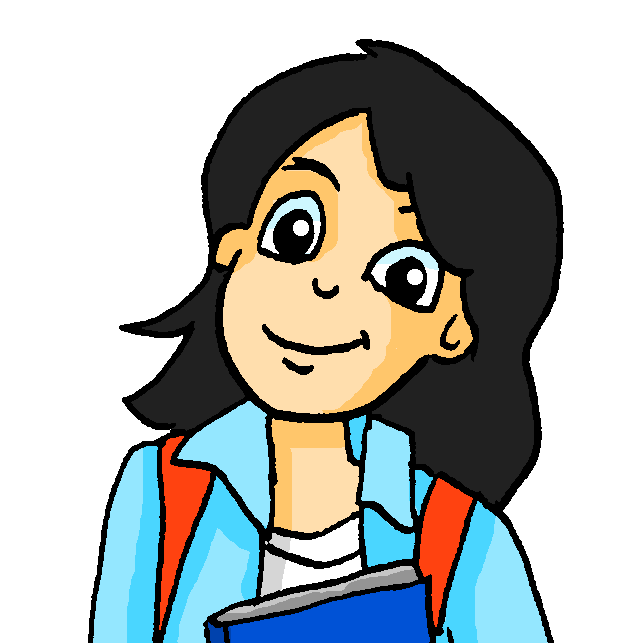 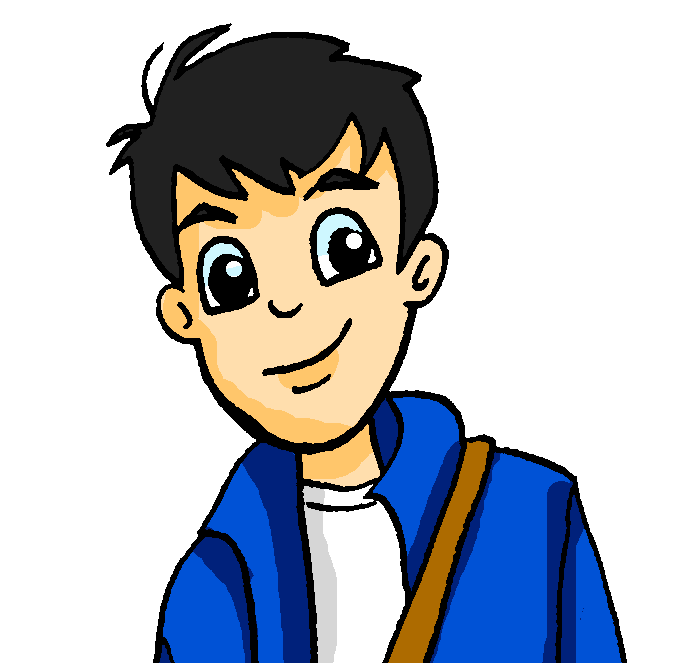 sprechen
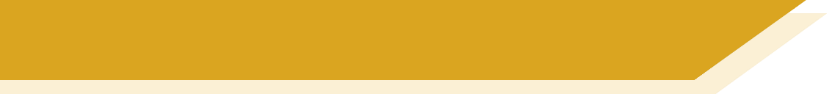 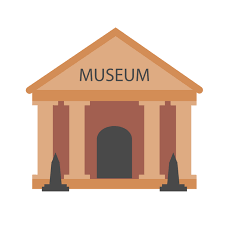 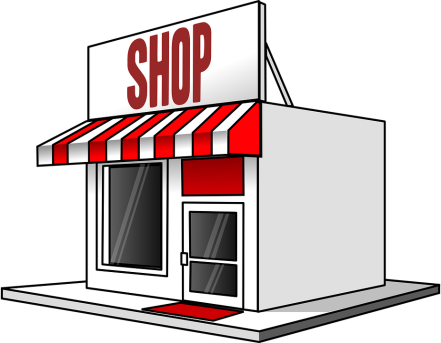 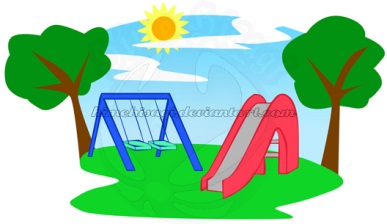 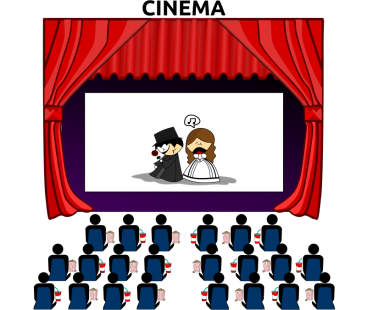 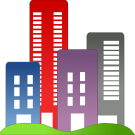 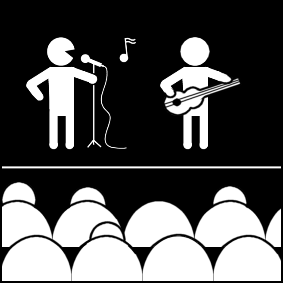 A:
B:
3. Sie ist…
3. im Kino.
2. Sie geht..
1. Er geht…
2. ins Café.
1. ins Geschäft.
Antworten 1-3:
(in)to the shop
(in)to the café
in the cinema
Wolfgang
Mia
Mia
[Speaker Notes: ROUND 1: ANSWERS 1-3Partner A 
1. Er geht ...2. Sie geht ...
3. Sie ist ...4. ... im Theater.5. ... im Museum.6. ... in die Schule.

Partner B
1. ... ins Geschäft.2. ... ins Café.3. ... im Kino.
4. Er ist ...
5. Er ist ...
6. Sie geht ...

Possible Round 2 (change prompt cards accordingly):

Partner A 
1. Er ist ...2. Sie geht ...
3. Er geht ...4. ... in den Park.5. ... in der Bibliothek.6. ... im Klassenzimmer.

Partner B
1. ... auf dem Konzert.2. ... auf den Markt.3. ... in die Stadt.4. Sie geht ...
5. Er ist ...
6. Sie ist ...]
Wo ist er/sie? Wohin geht er/sie?
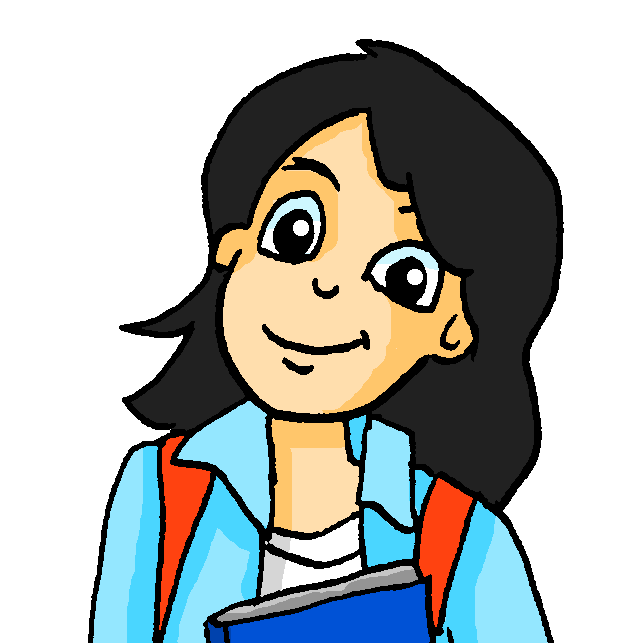 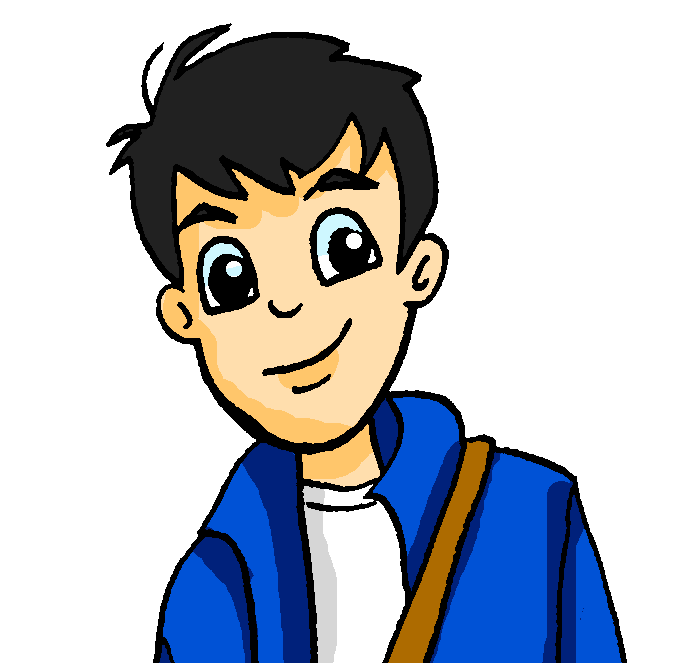 sprechen
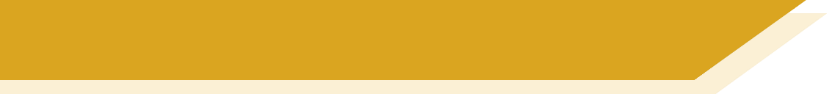 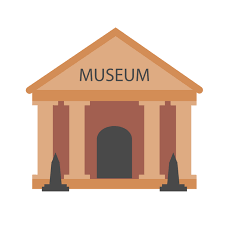 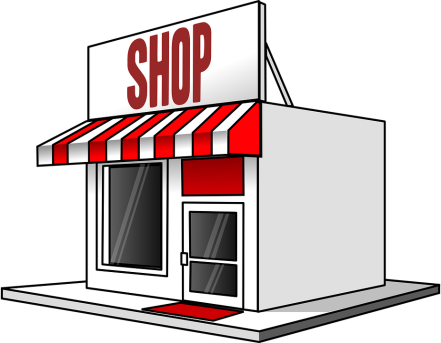 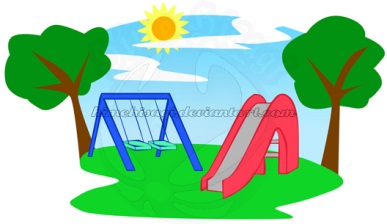 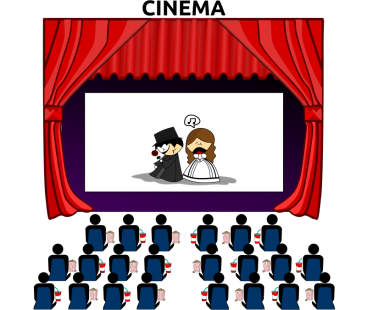 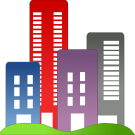 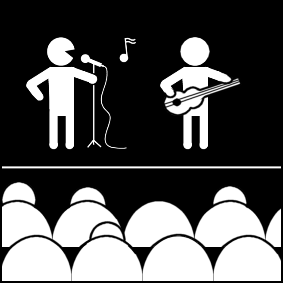 A:
B:
3. in die Schule.
2. im Museum.
3. Sie geht..
2. Er ist...
1. Er ist…
1. im Theater.
Antworten 4-6:
in the theatre
in the museum
(in)to (the) school
Wolfgang
Wolfgang
Mia
[Speaker Notes: ROUND 1: ANSWERS 4-6
Partner A 
1. Er geht ...2. Sie geht ...
3. Sie ist ...4. ... im Theater.5. ... im Museum.6. ... in die Schule.

Partner B
1. ... ins Geschäft.2. ... ins Café.3. ... im Kino.
4. Er ist ...
5. Er ist ...
6. Sie geht ...

Possible Round 2 (change prompt cards accordingly):

Partner A 
1. Er ist ...2. Sie geht ...
3. Er geht ...4. ... in den Park.5. ... in der Bibliothek.6. ... im Klassenzimmer.

Partner B
1. ... auf dem Konzert.2. ... auf den Markt.3. ... in die Stadt.4. Sie geht ...
5. Er ist ...
6. Sie ist ...]
Wo ist er/sie? Wohin geht er/sie?
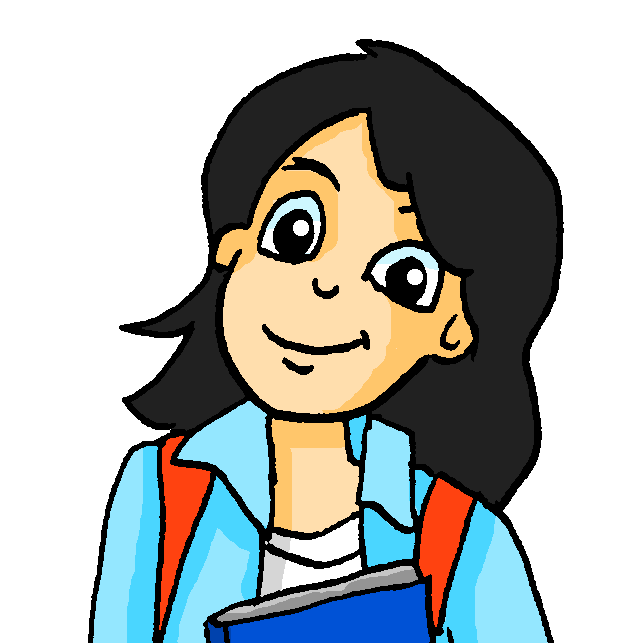 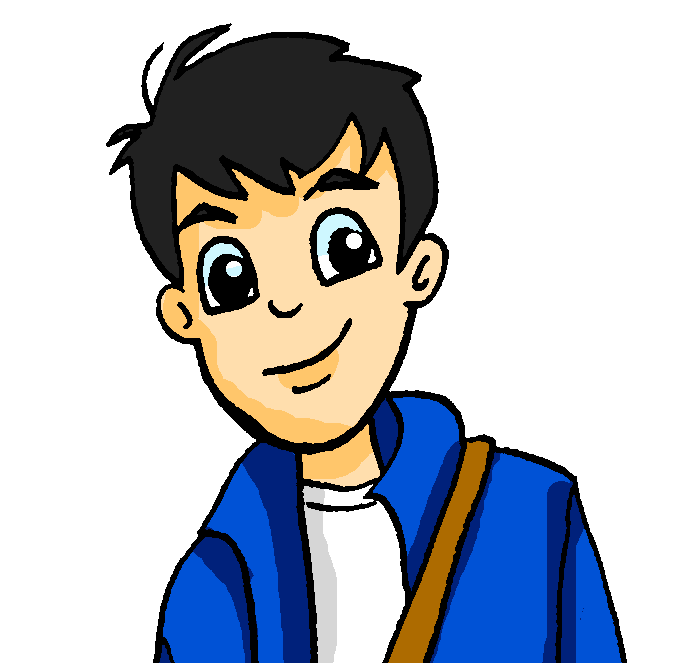 sprechen
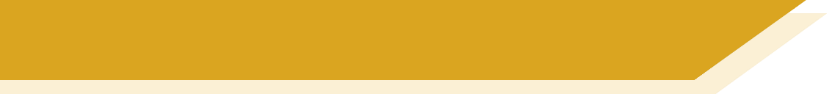 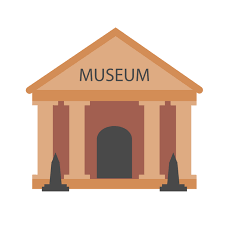 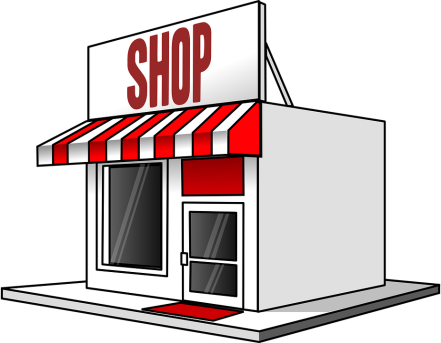 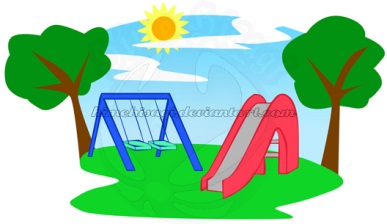 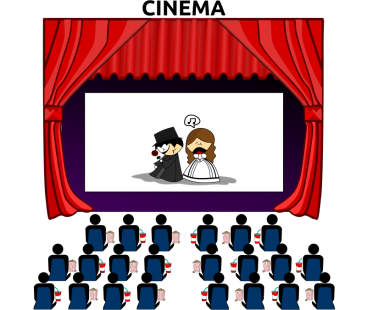 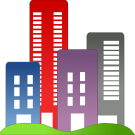 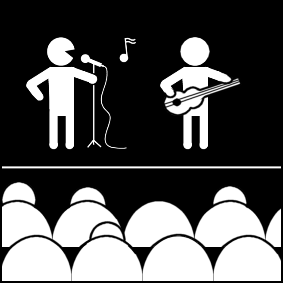 A:
B:
3. in die Stadt.
3. Er geht…
2. Sie geht..
1. Er ist…
1. auf dem Konzert.
2. auf den Markt.
Antworten 1-3:
at the concert
to the market
in(to) the town
Wolfgang
Mia
Wolfgang
[Speaker Notes: ROUND 2: ANSWERS 1-3Round 2 (change prompt cards accordingly):

Partner A 
1. Er ist ...2. Sie geht ...
3. Er geht ...4. ... in den Park.5. ... in der Bibliothek.6. ... im Klassenzimmer.

Partner B
1. ... auf dem Konzert.2. ... auf den Markt.3. ... in die Stadt.4. Sie geht ...
5. Er ist ...
6. Sie ist ...]
Wo ist er/sie? Wohin geht er/sie?
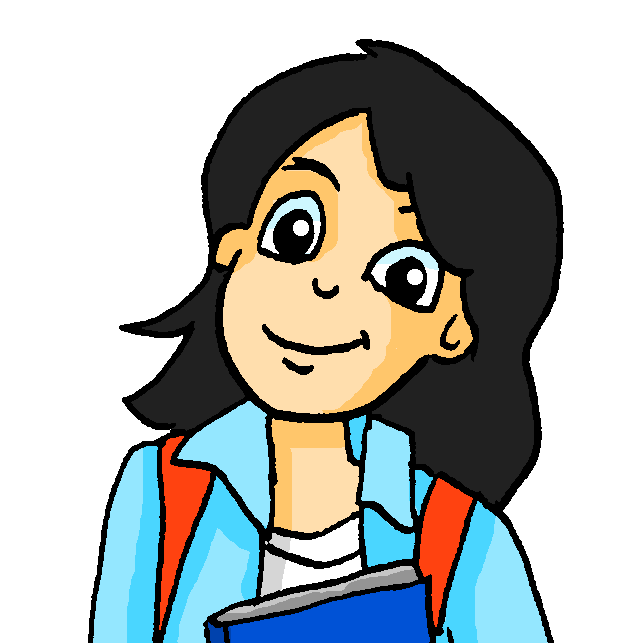 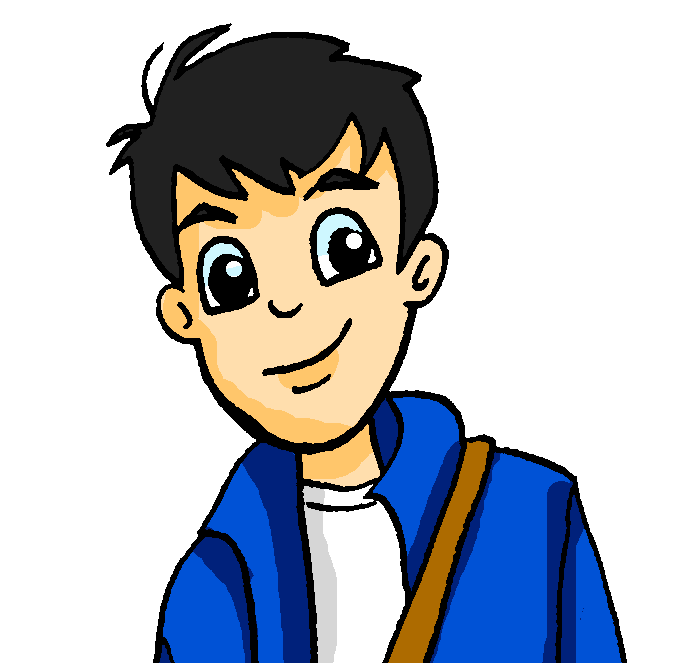 sprechen
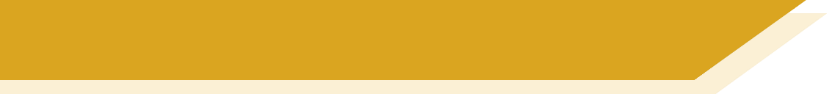 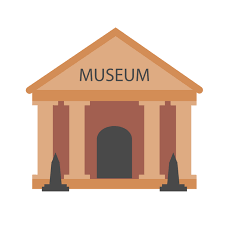 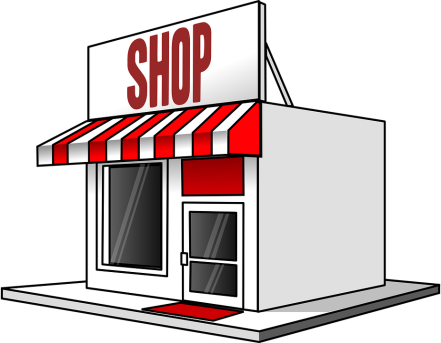 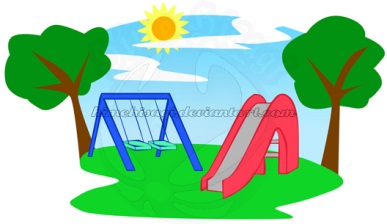 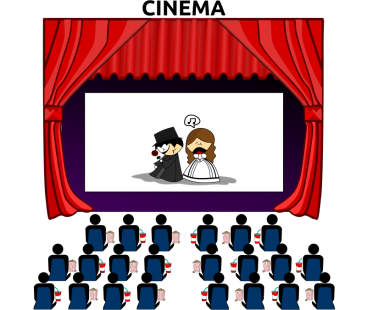 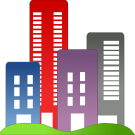 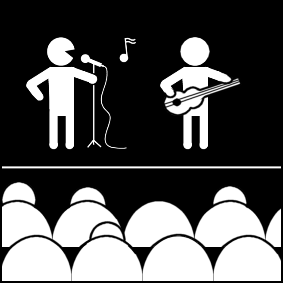 A:
B:
3. im Klassenzimmer.
3. Sie ist..
2. in der Bibliothek.
1. Sie geht..
2. Er ist...
1. in den Park.
Antworten 4-6:
(in)to the park
in the library
in the classroom
Mia
Wolfgang
Mia
[Speaker Notes: ROUND 2: ANSWERS 4-6Round 2 (change prompt cards accordingly):

Partner A 
1. Er ist ...2. Sie geht ...
3. Er geht ...4. ... in den Park.5. ... in der Bibliothek.6. ... im Klassenzimmer.

Partner B
1. ... auf dem Konzert.2. ... auf den Markt.3. ... in die Stadt.4. Sie geht ...
5. Er ist ...
6. Sie ist ...]
schreiben
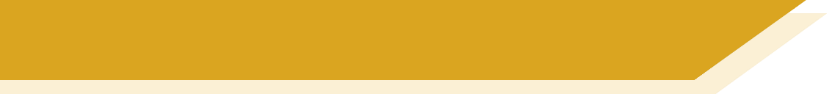 Wo bist du? Wohin gehst du?
Wolfgang and Heidi are trying to meet up, but they are so busy! Sie schreiben SMS: “Ich bin... aber ich gehe jetzt…”Schreib drei SMS für Wolfgang oder Heidi.
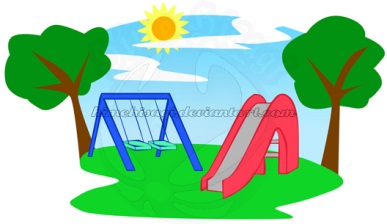 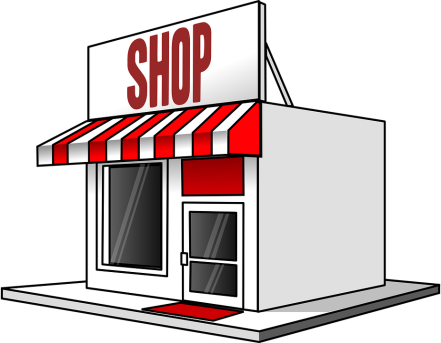 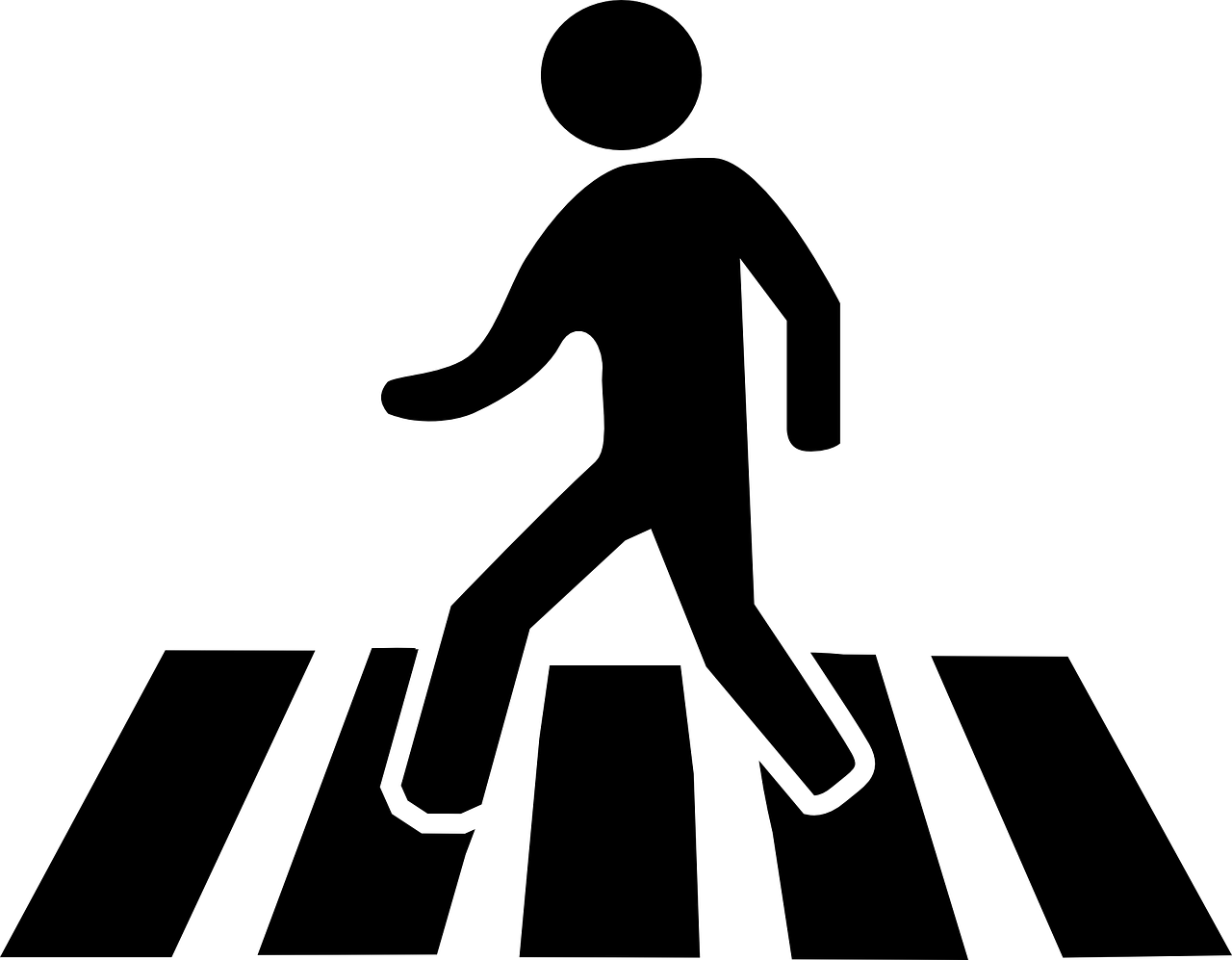 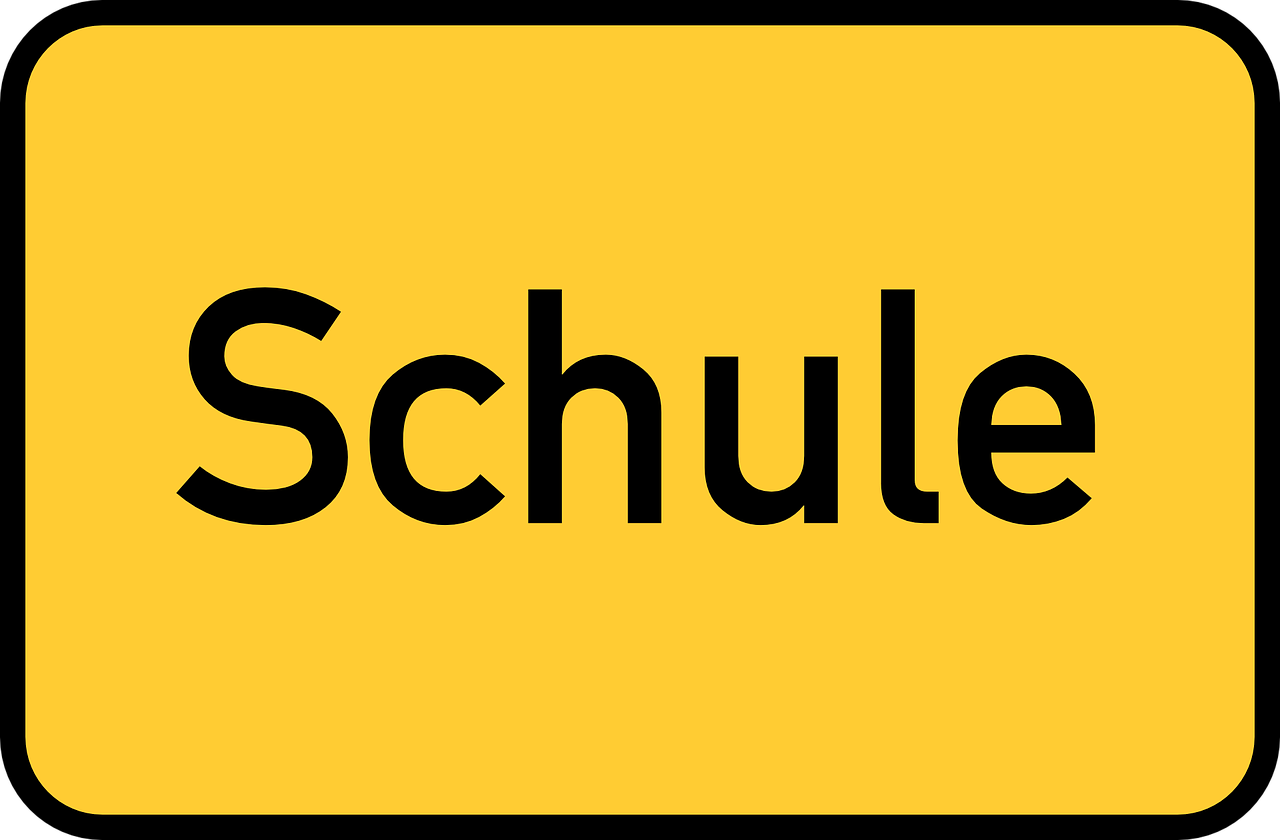 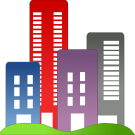 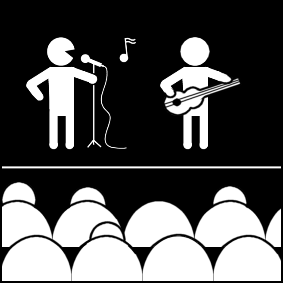 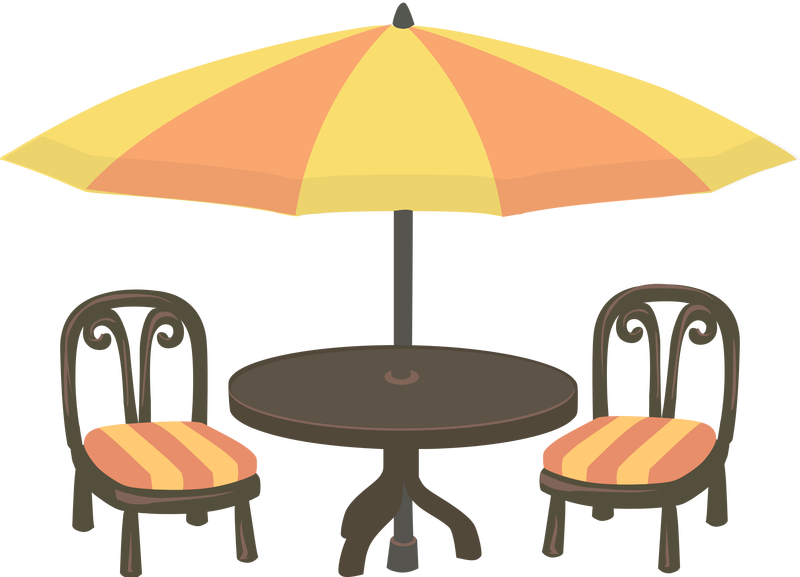 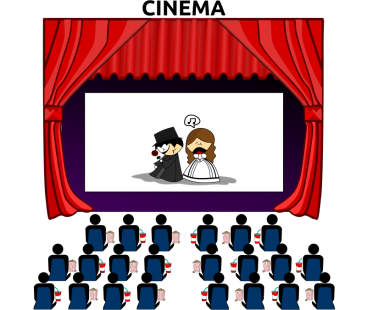 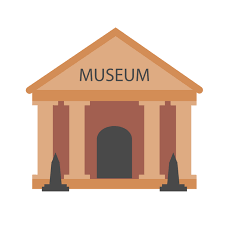 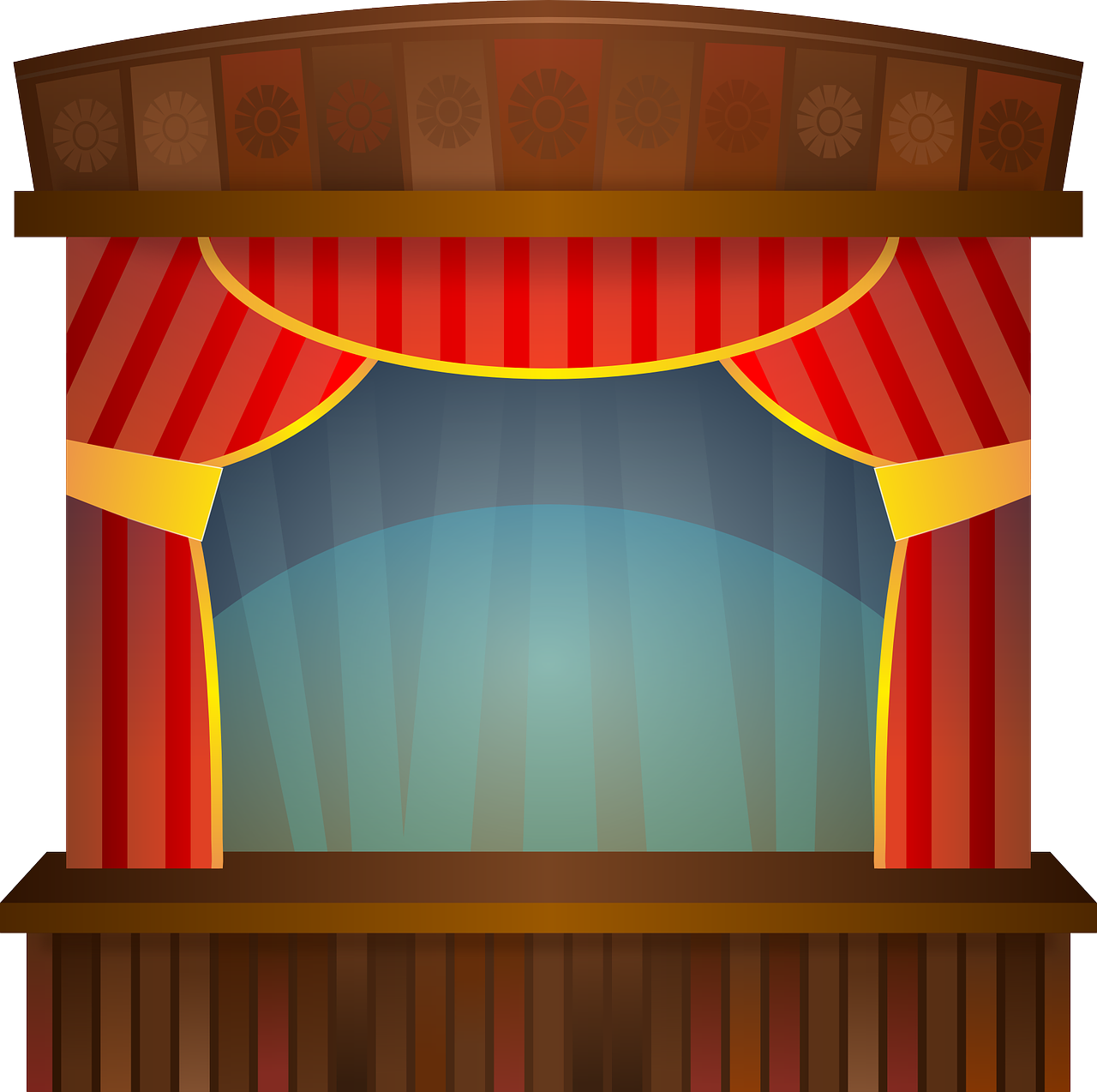 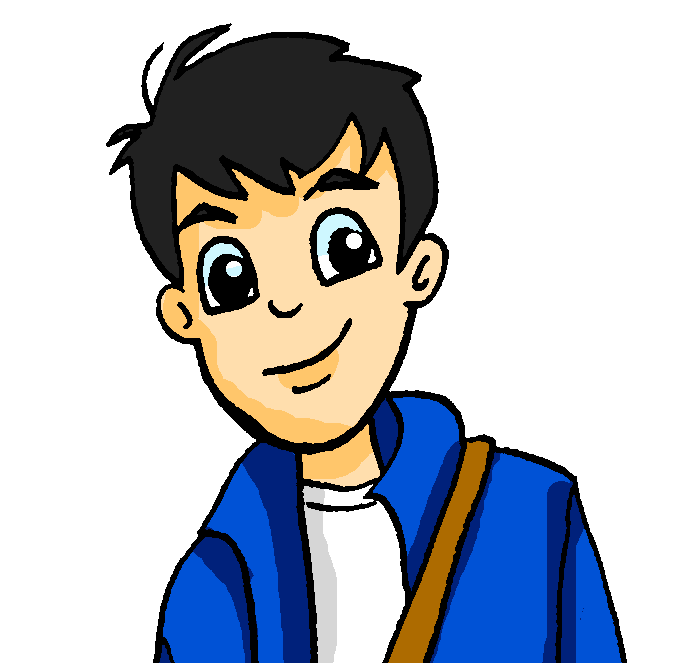 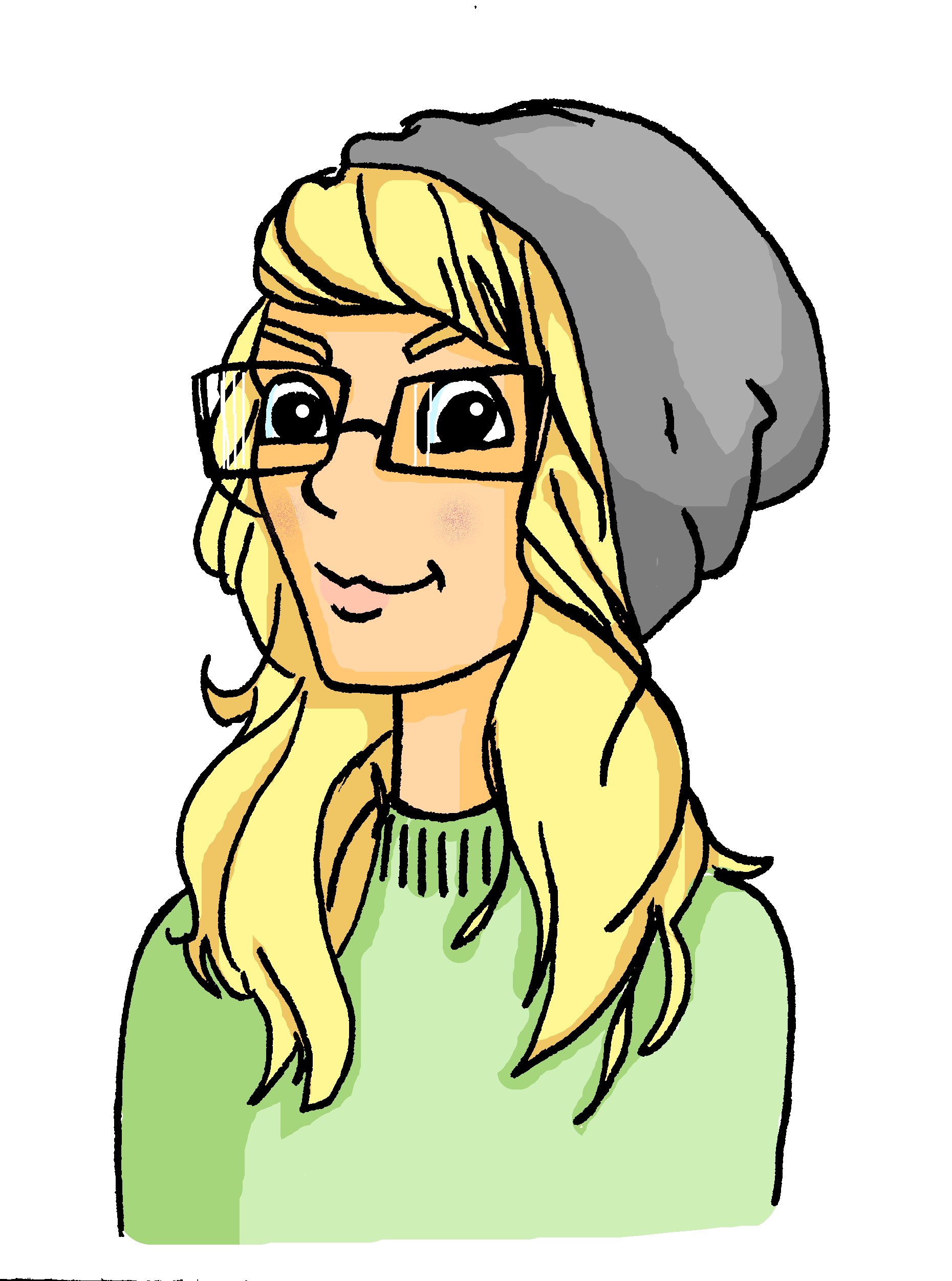 “Ich bin... aber ich gehe jetzt…”
Wohin? – Where (to)?
[Speaker Notes: Timing: 8 minutes 

Aim: To practise written production of sentences with gehen and sein with the correct preposition and case of the definite article to talk about where you are going/are.
Procedure:
1. Students write the sentences implied by the pictures in each thought bubble, taking care to use the Row 2 and Row 3 articles correctly. 
2. Each student writes three extended sentences, choosing to be either Wolfgang OR Heidi.
Note:  they won’t all be the same sentences as students can choose which combination of places to talk about in each sentence.
3. Students can be encouraged to share their texts with each other.  They can orally translate these into English, and peer check answers for meaning.
4. Clearly, teachers will want to circulate as students are writing to check accuracy of Row 2/Row 3 articles.]
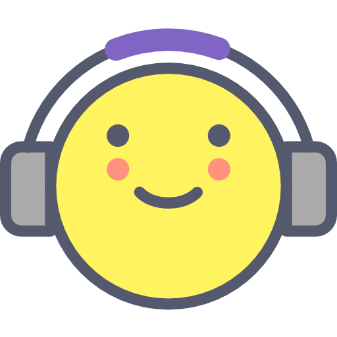 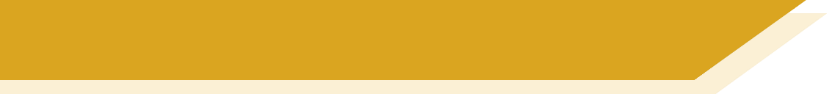 Hausaufgaben
Vocabulary Learning Homework (Term 3.1, Week 4)
Audio file
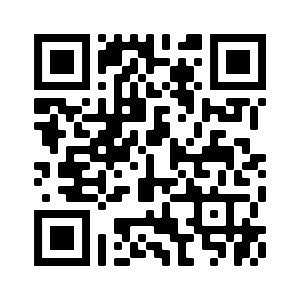 Audio file QR code:
Student worksheet
Quizlet link
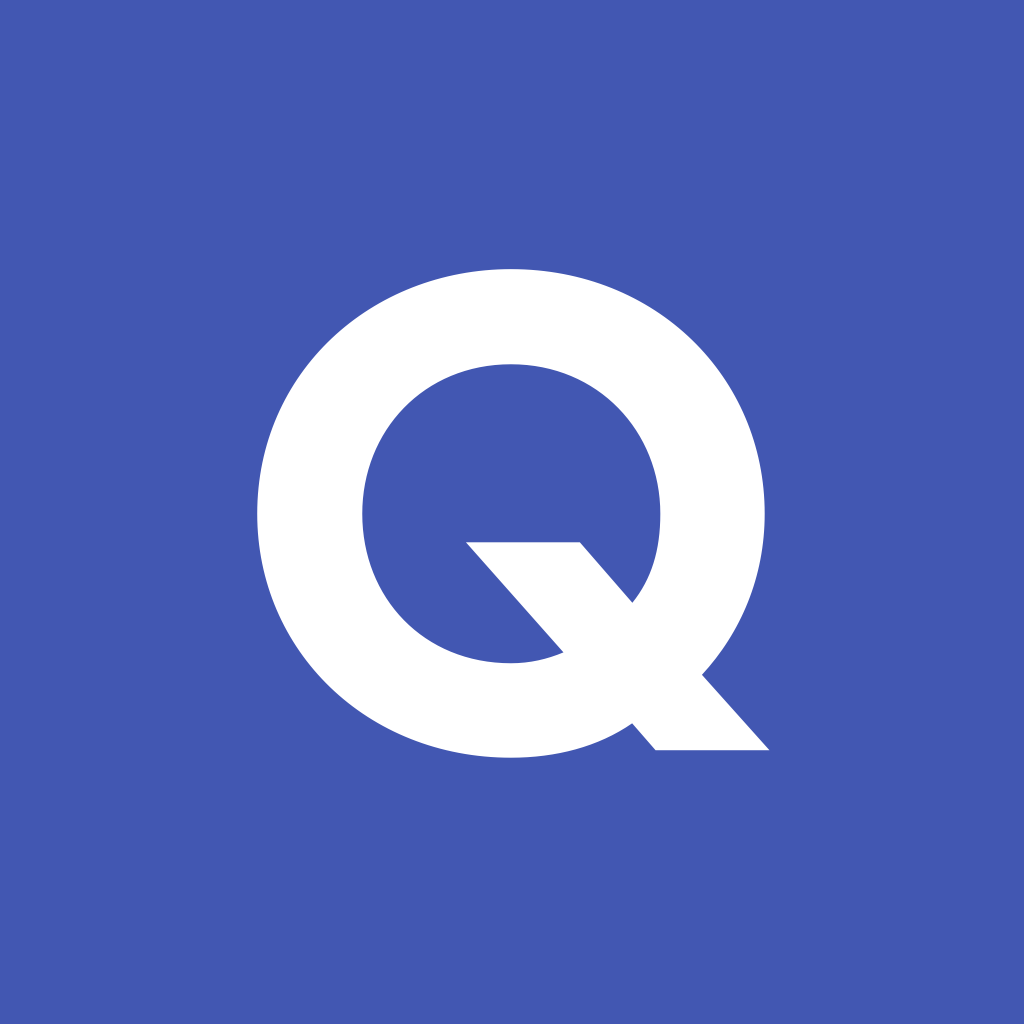 In addition, revisit:	Term 2.2 Week 4
			Term 2.1 Week 3
[Speaker Notes: Use this slide to set the homework.]